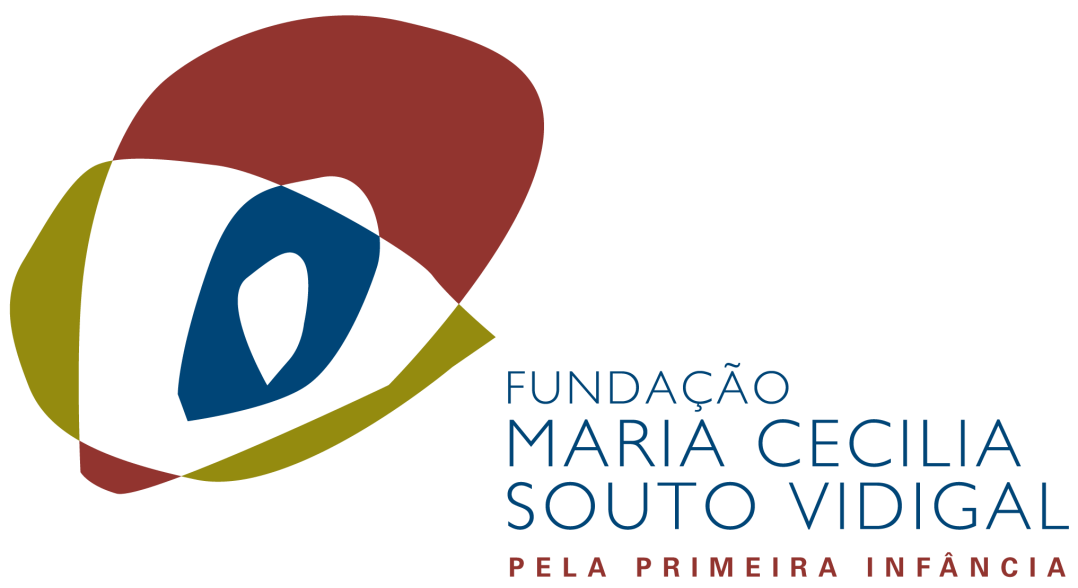 mude a história cuidando das crianças hoje
novembro, 2014
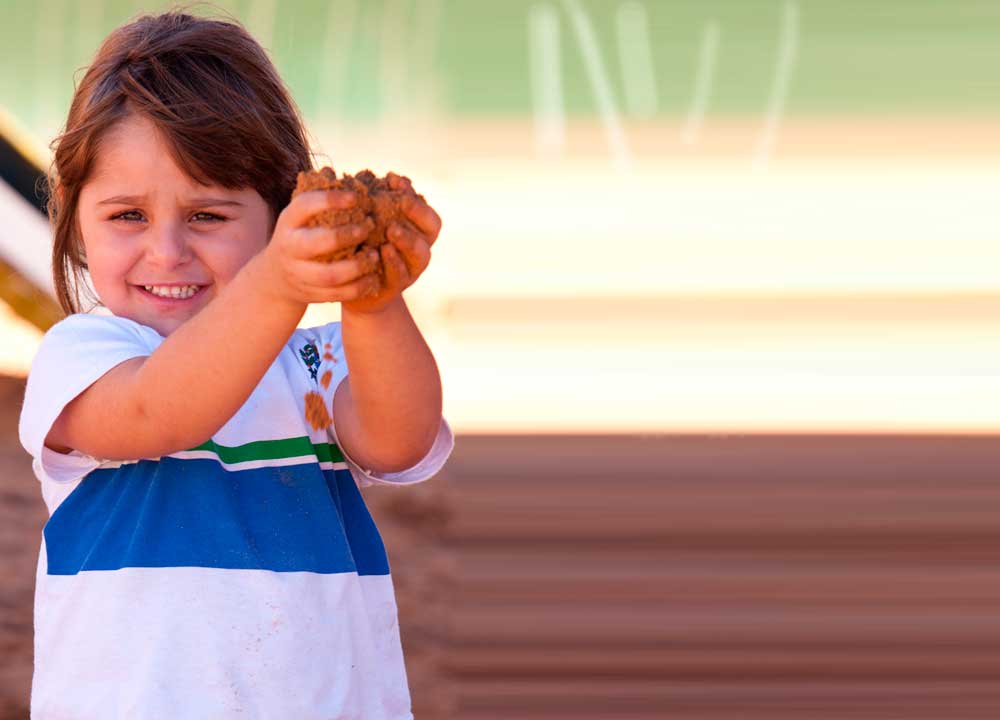 visão
desenvolver a criança para desenvolver a sociedade
missão
gerar e disseminar conhecimento para o desenvolvimento integral da criança
modelo de atuação
gestão do conhecimento
articulação
práticas
práticas
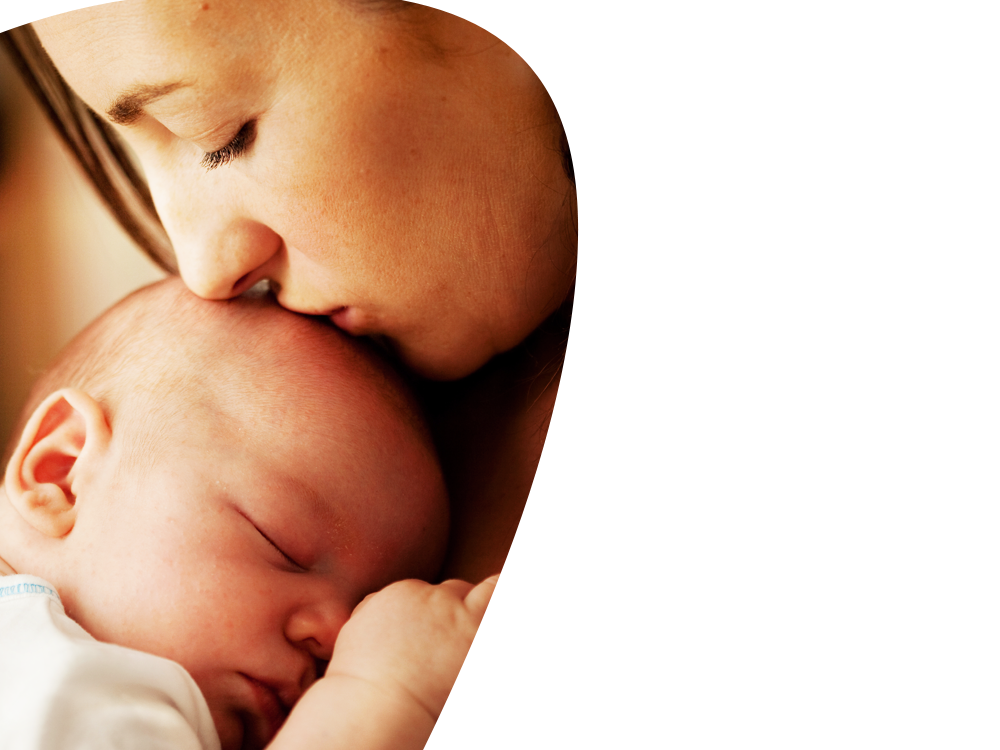 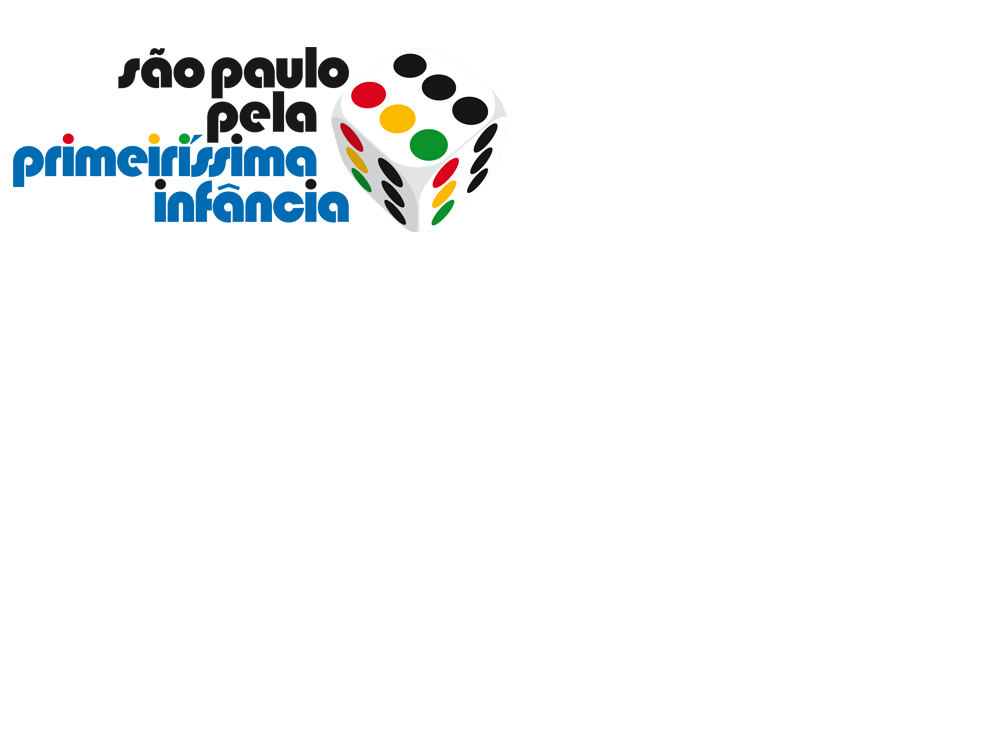 SÃO PAULO PELA
PRIMEIRÍSSIMA INFÂNCIA
vencedor do prêmio ALAS-BID 2014
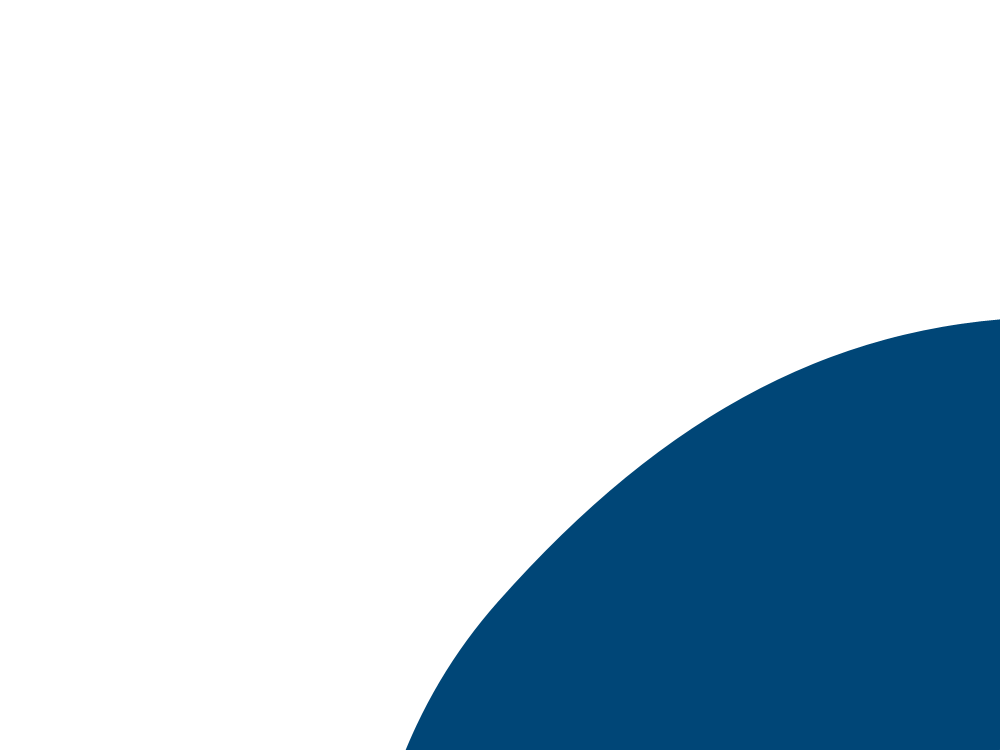 parceria entre a FMCSV, 
Secretaria de Estado da Saúde de 
São Paulo, municípios paulistas e ongs para melhorar qualidade do atendimento e cuidado às gestantes e às crianças até 3 anos
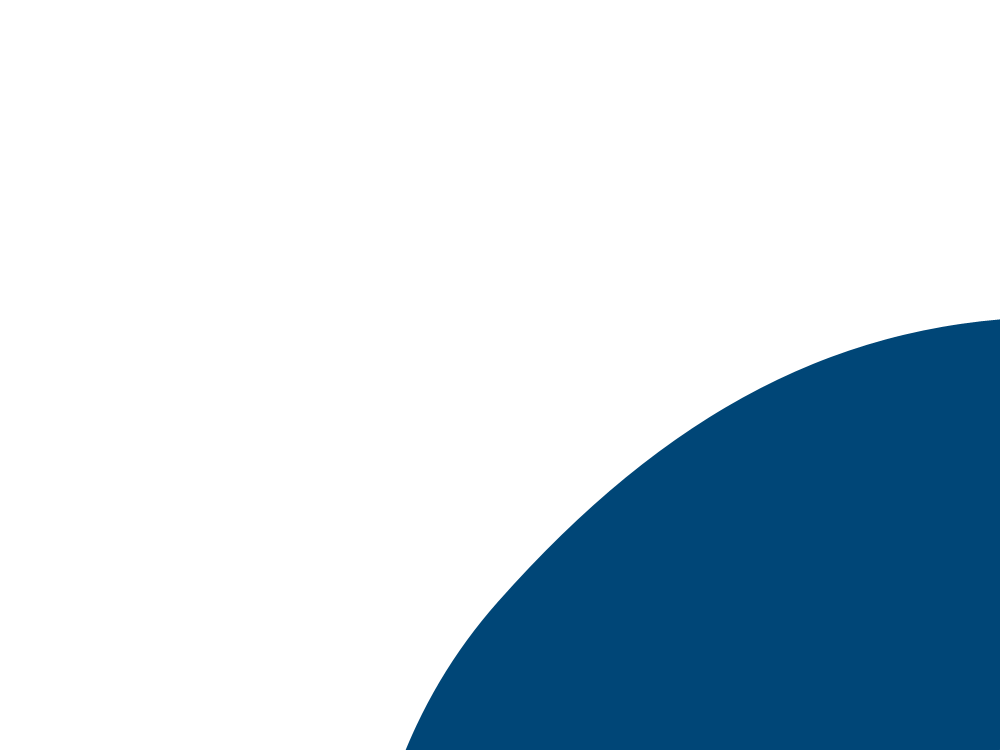 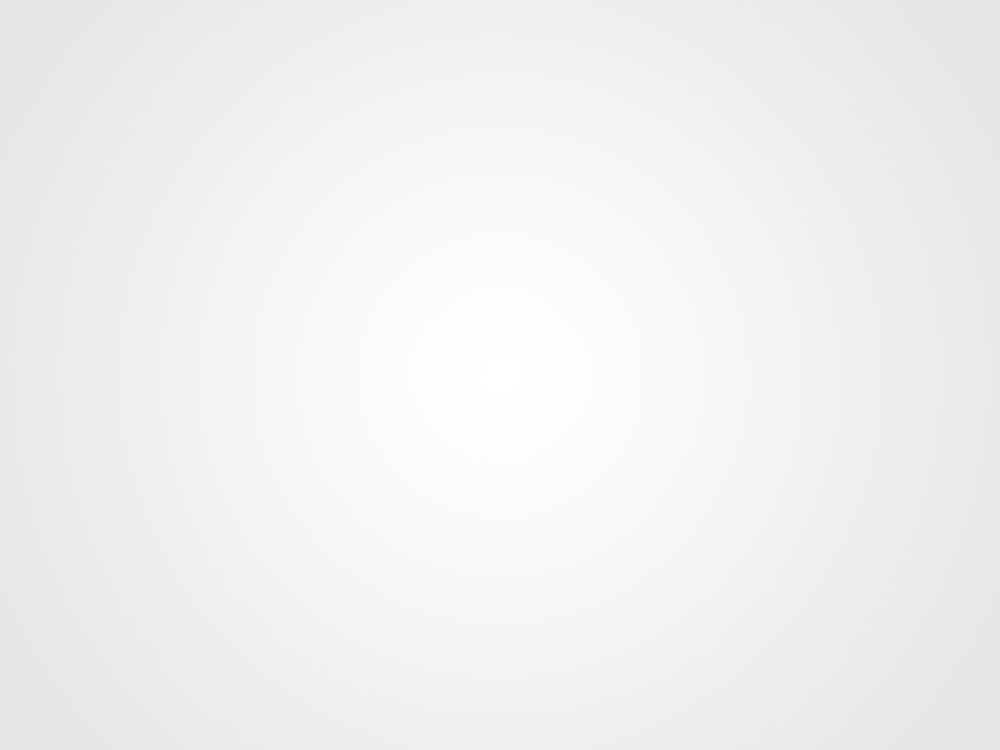 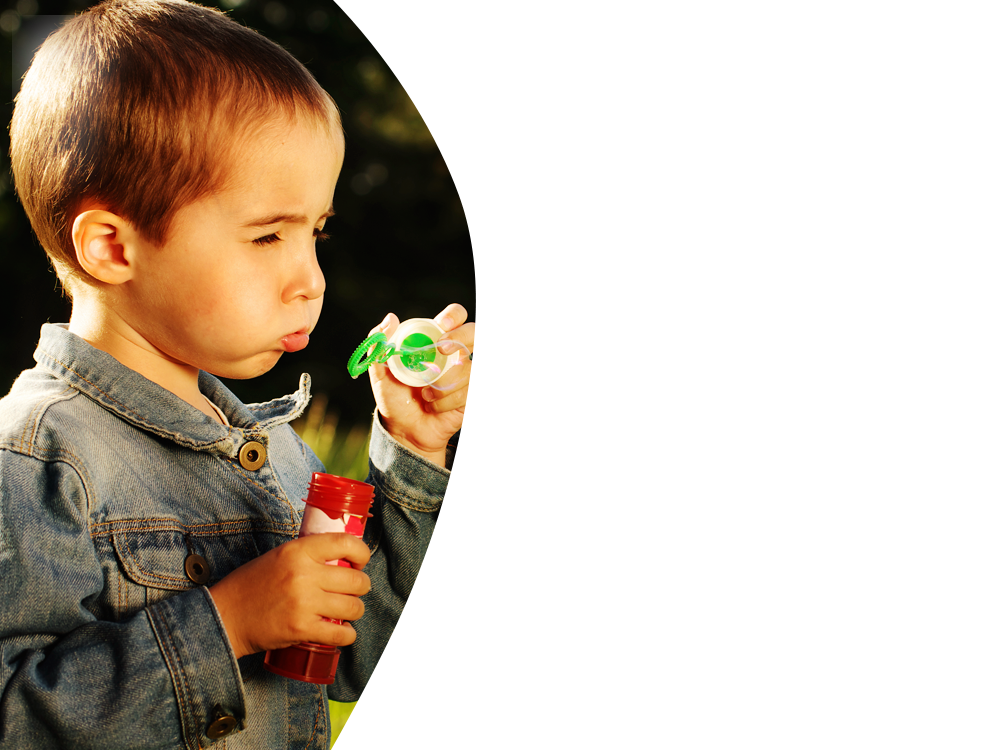 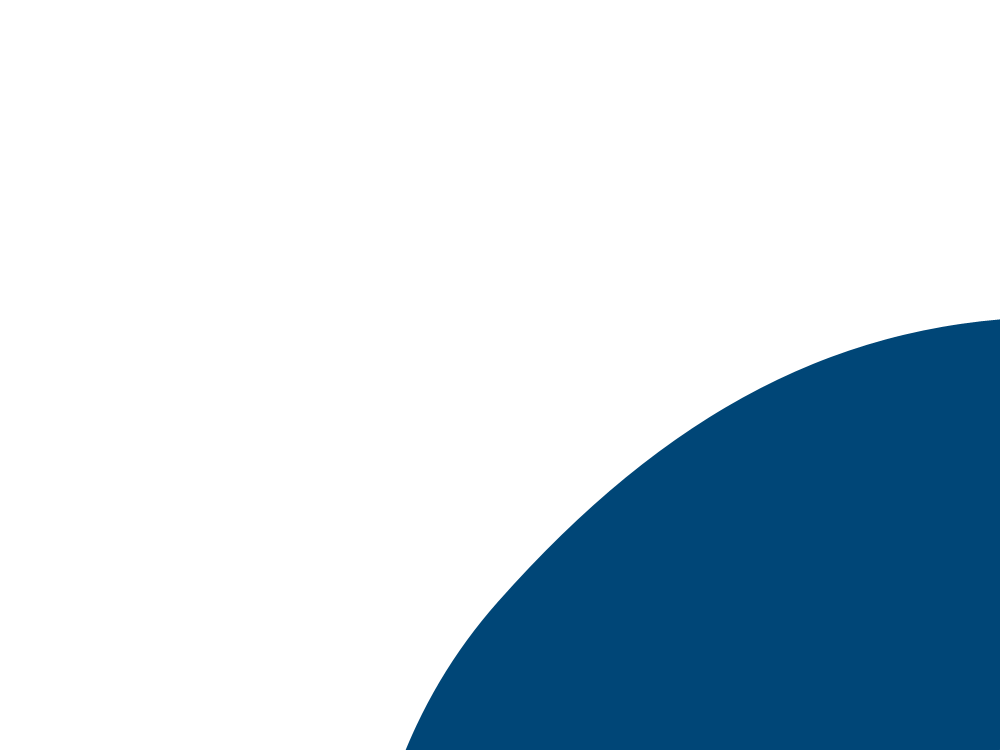 HISTÓRCO
histórico
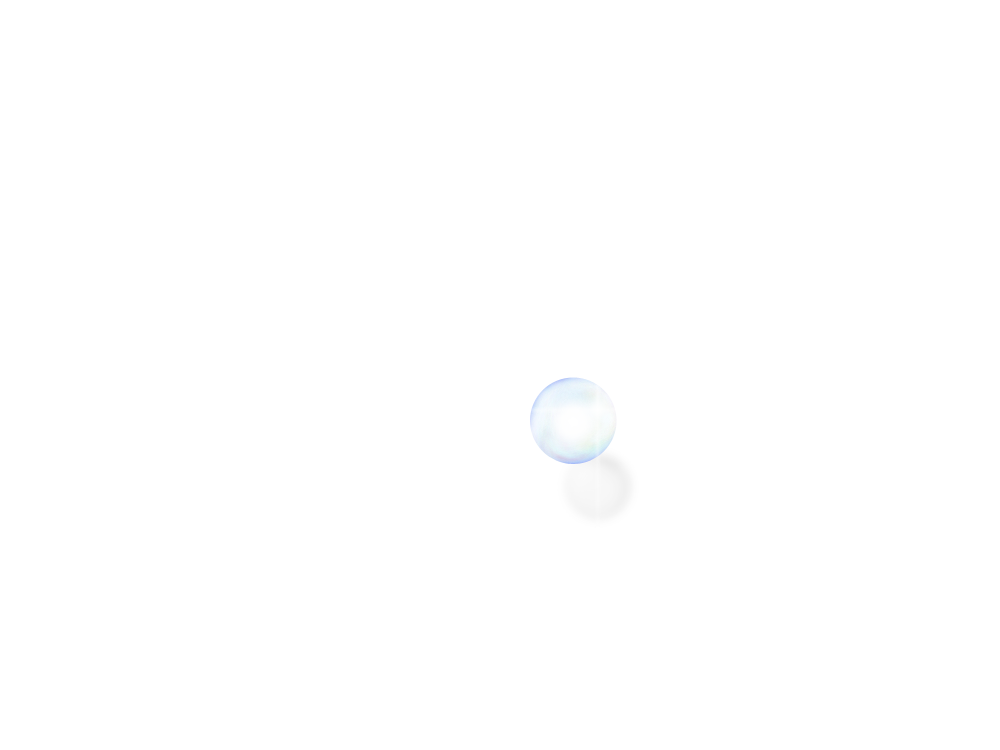 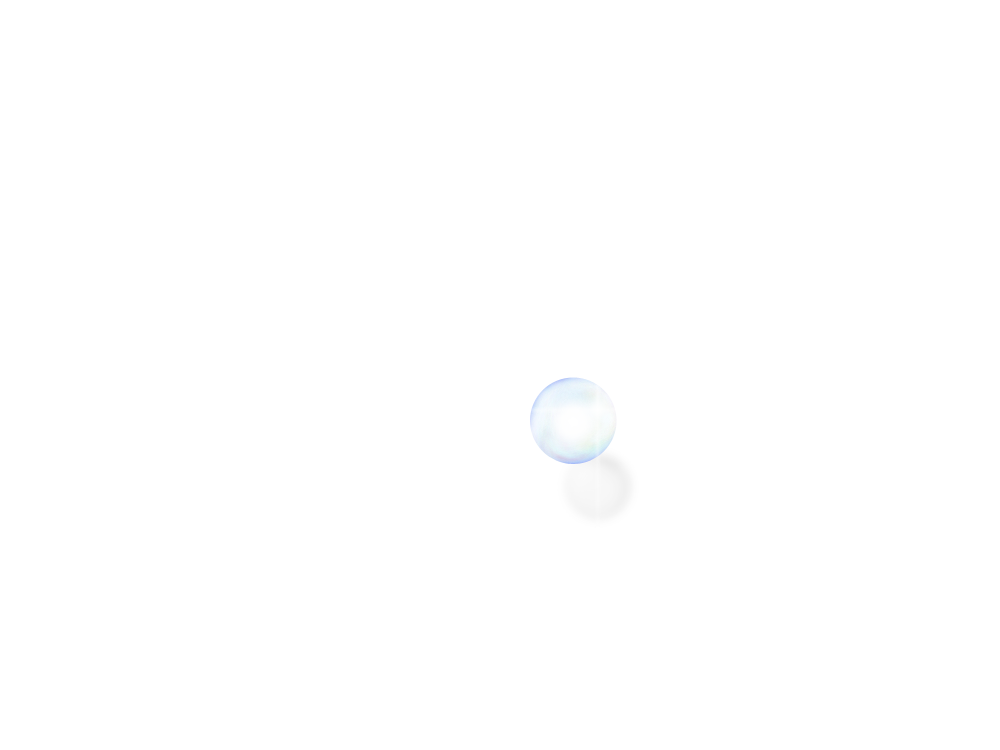 2012
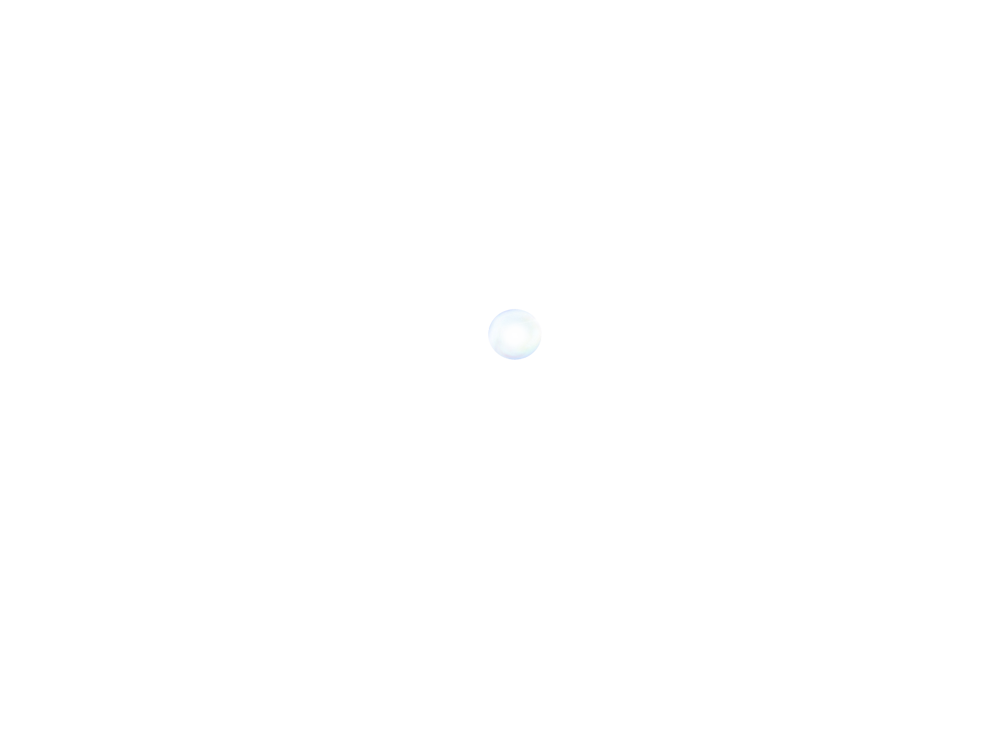 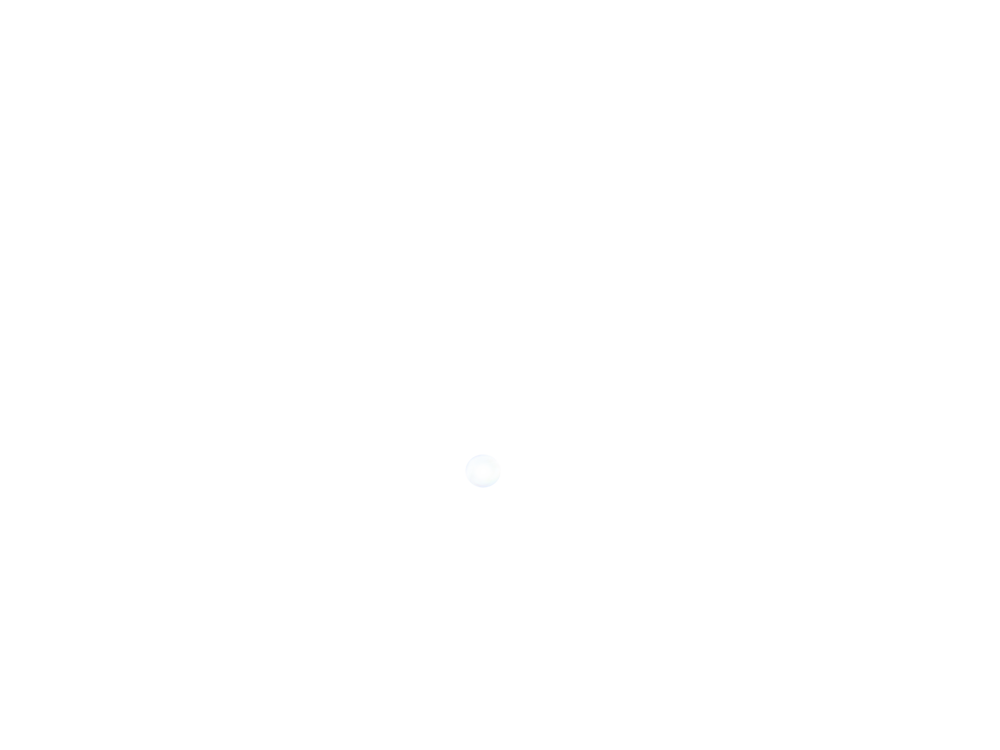 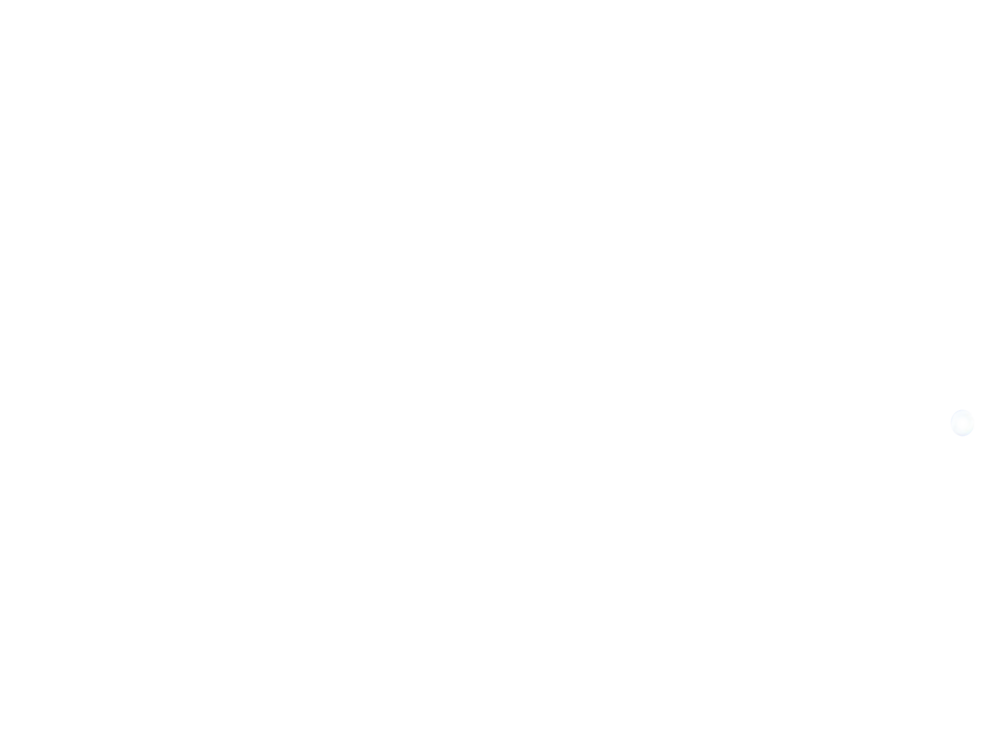 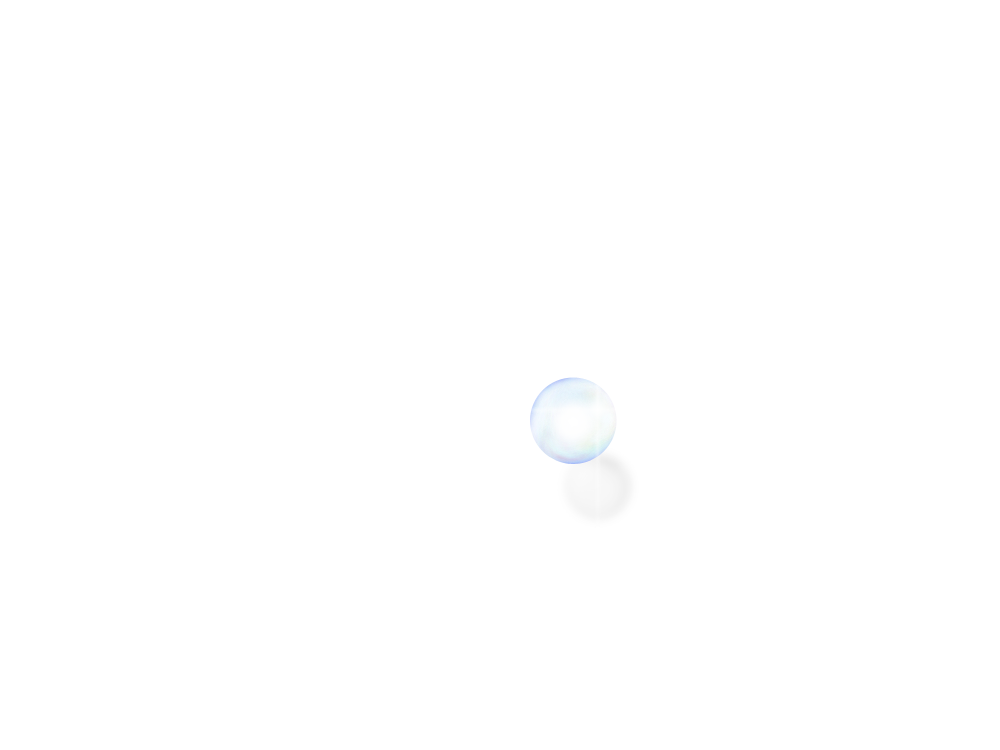 2013
Ampliação para o Colegiado de Gestão Regional (CGR) de Saúde de Jundiaí 
 12 municípios
2009
Ampliação da parceria com a Secretaria de Estado da Saúde de São Paulo (5CGRs) 
41 municípios
             +
2 produtos “universais”
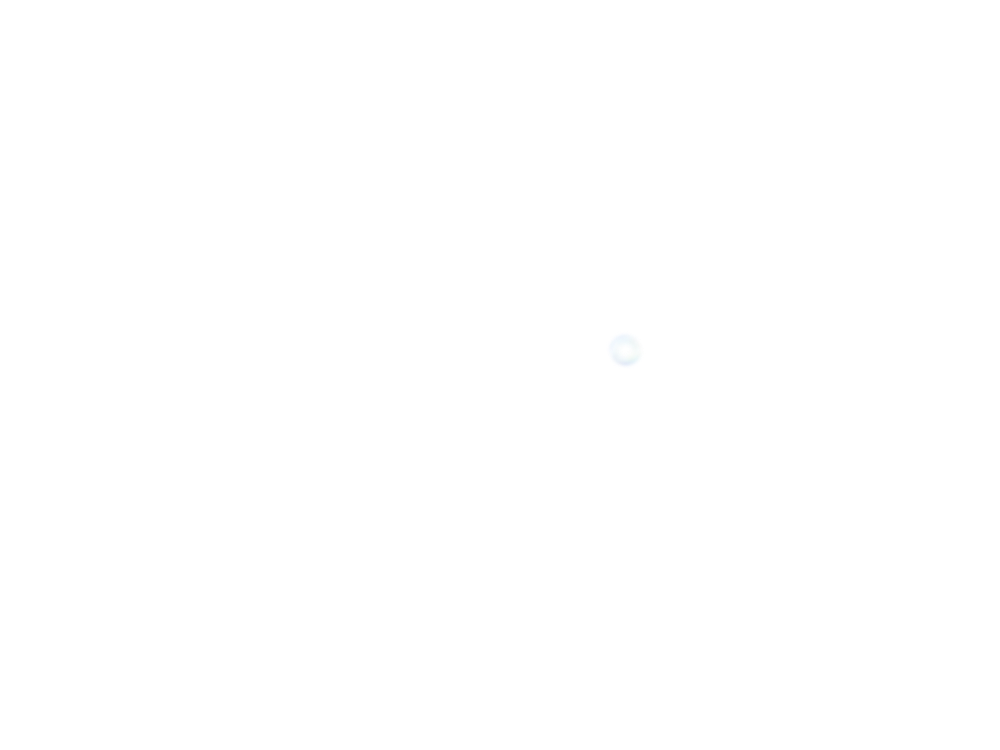 Início em 6 municípios
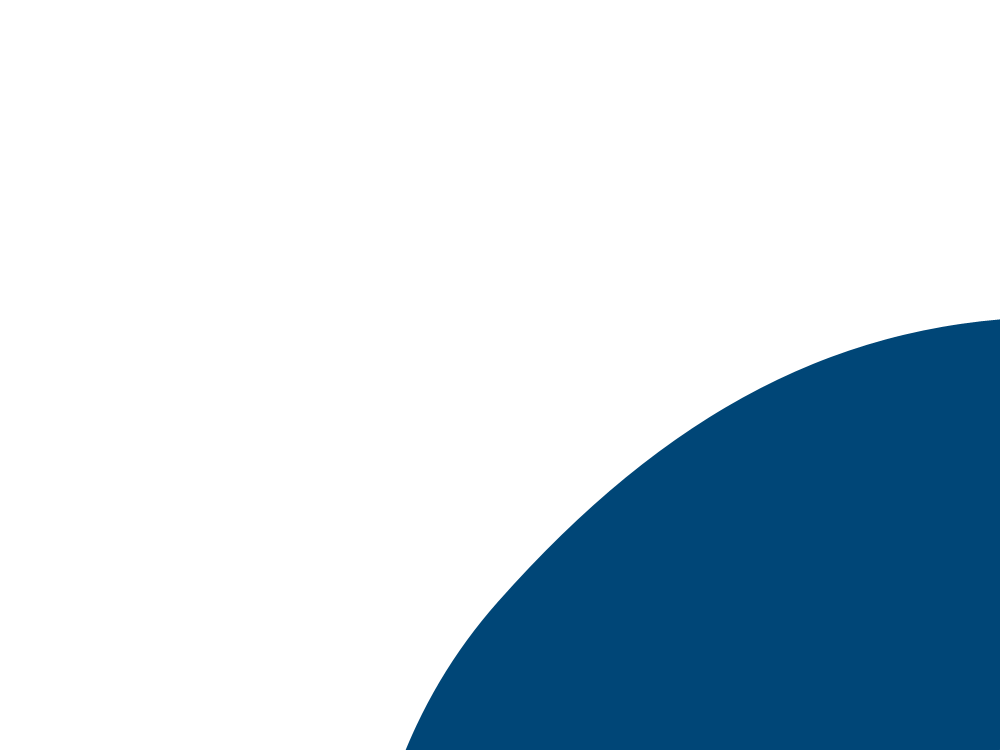 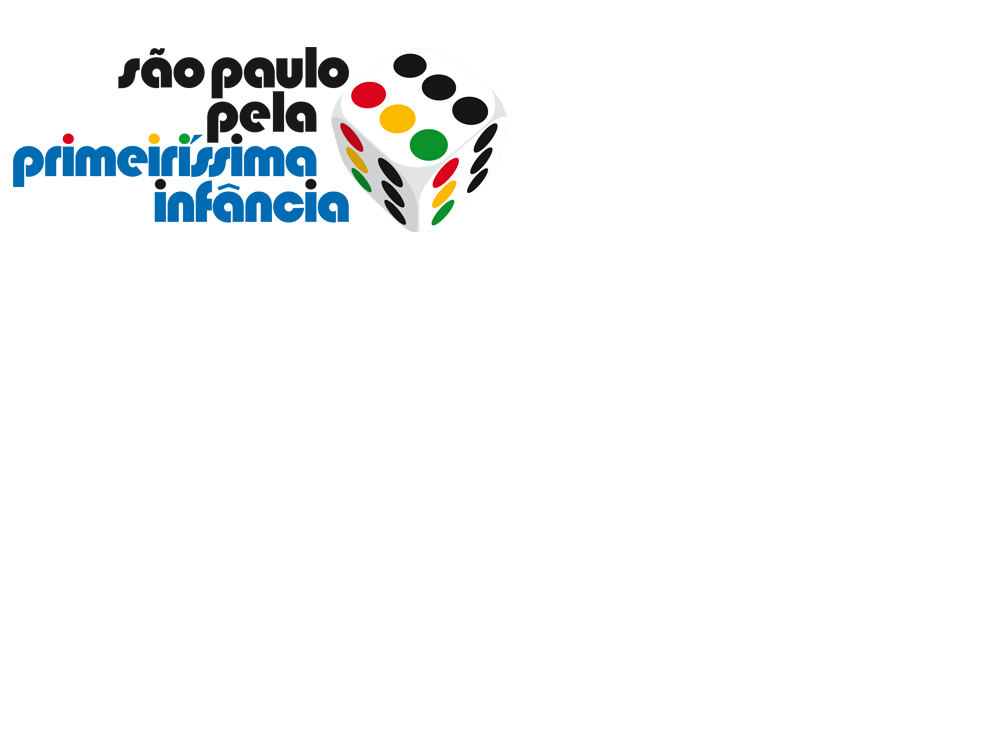 eixos de
atuação
governança e gestão
formação de profissionais
mobilização comunitária
avaliação
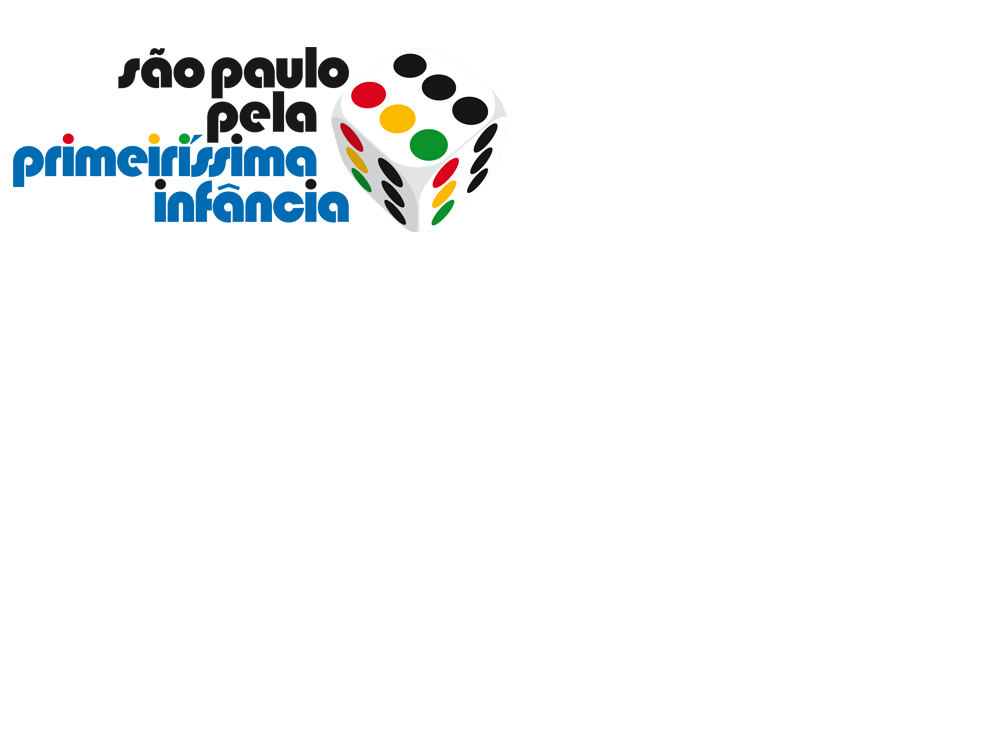 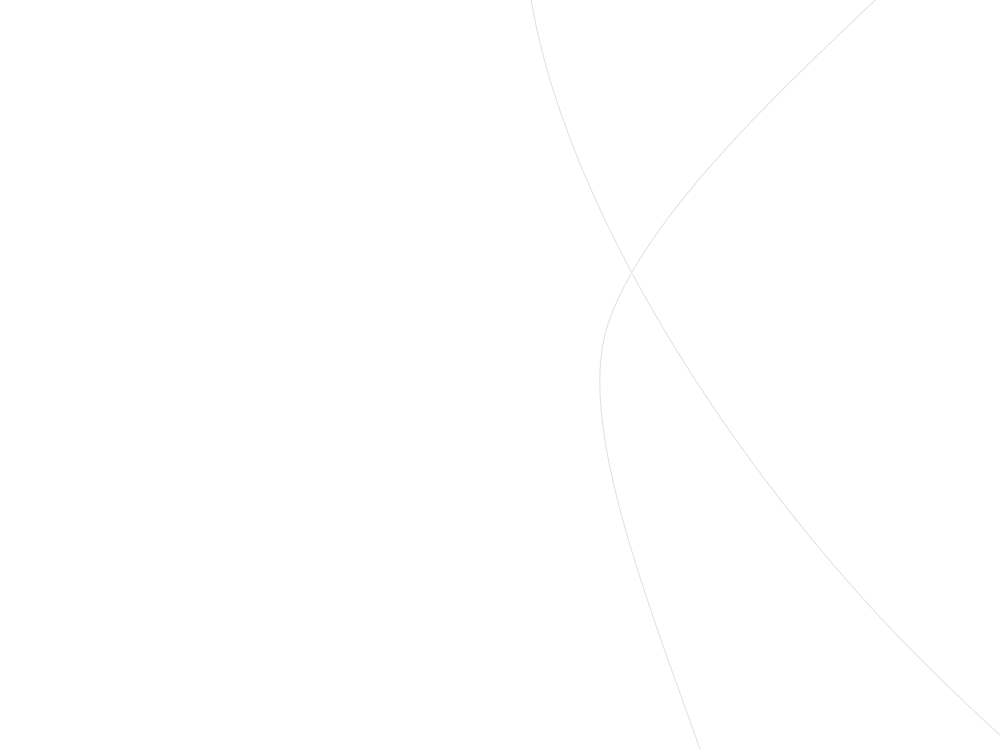 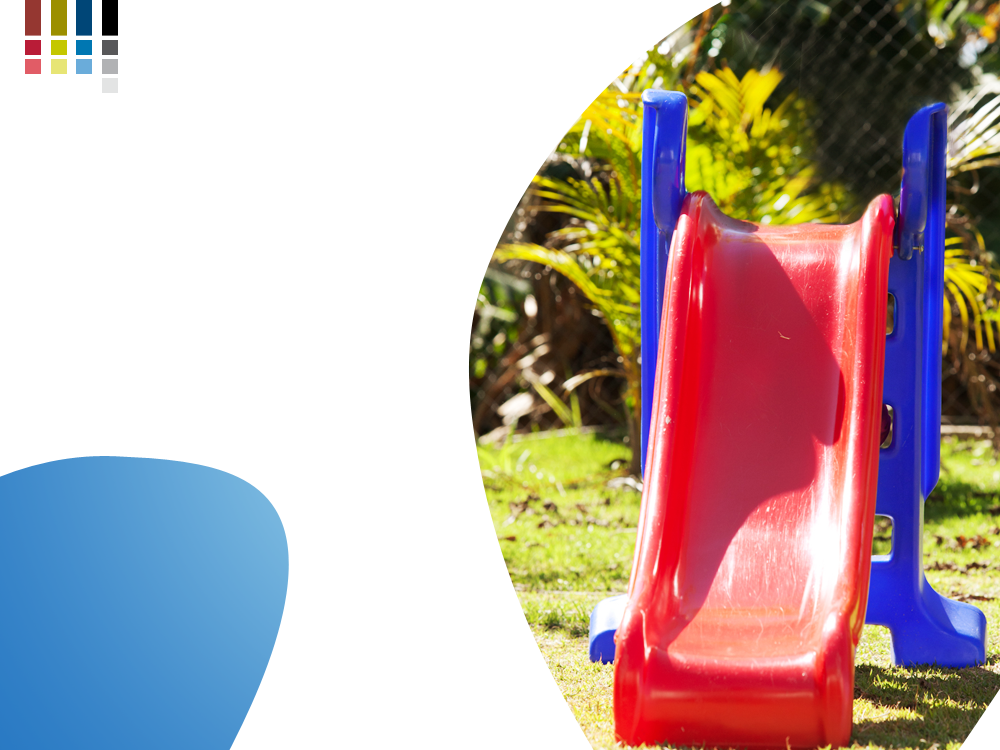 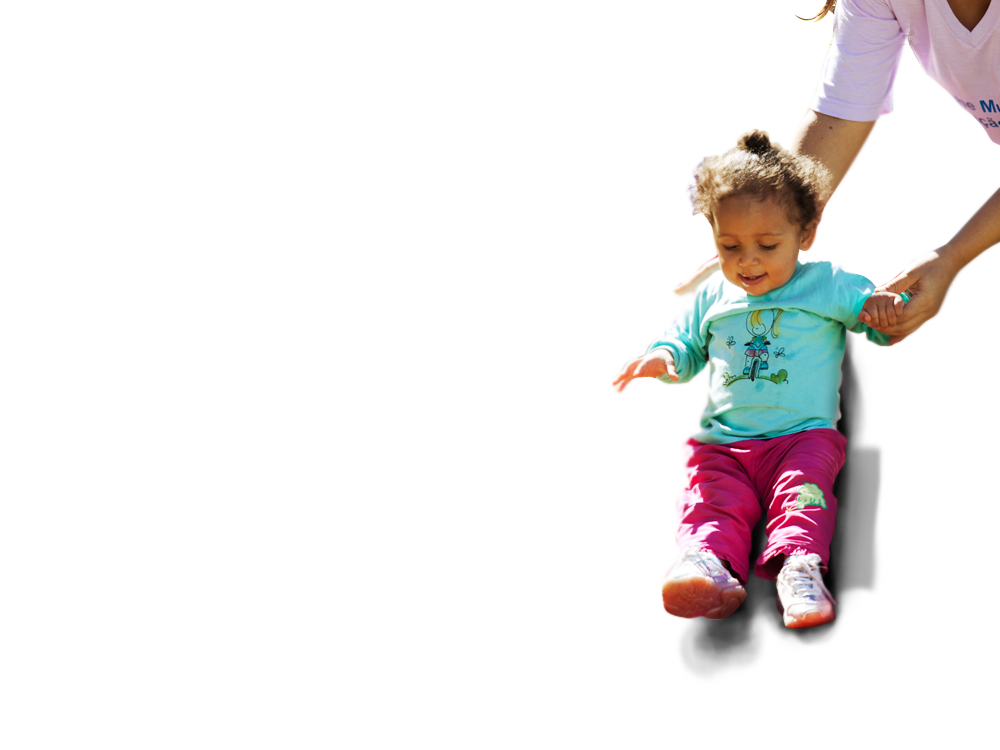 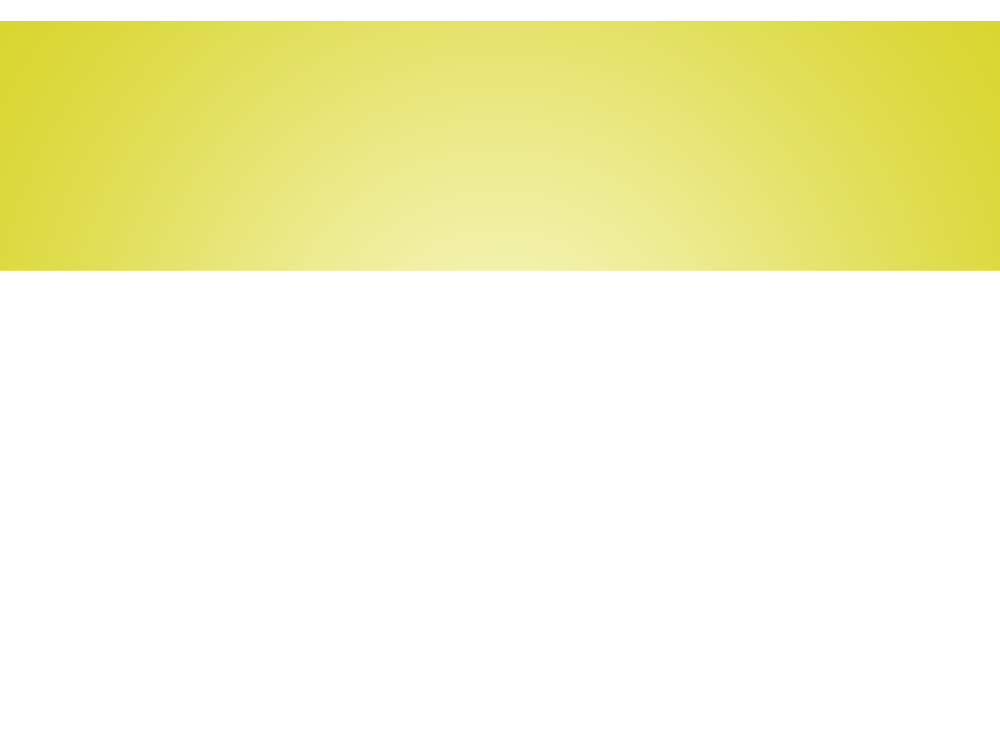 eixo de formação
oficinas de formação intersetoriais
reedições para a rede
supervisões em serviço
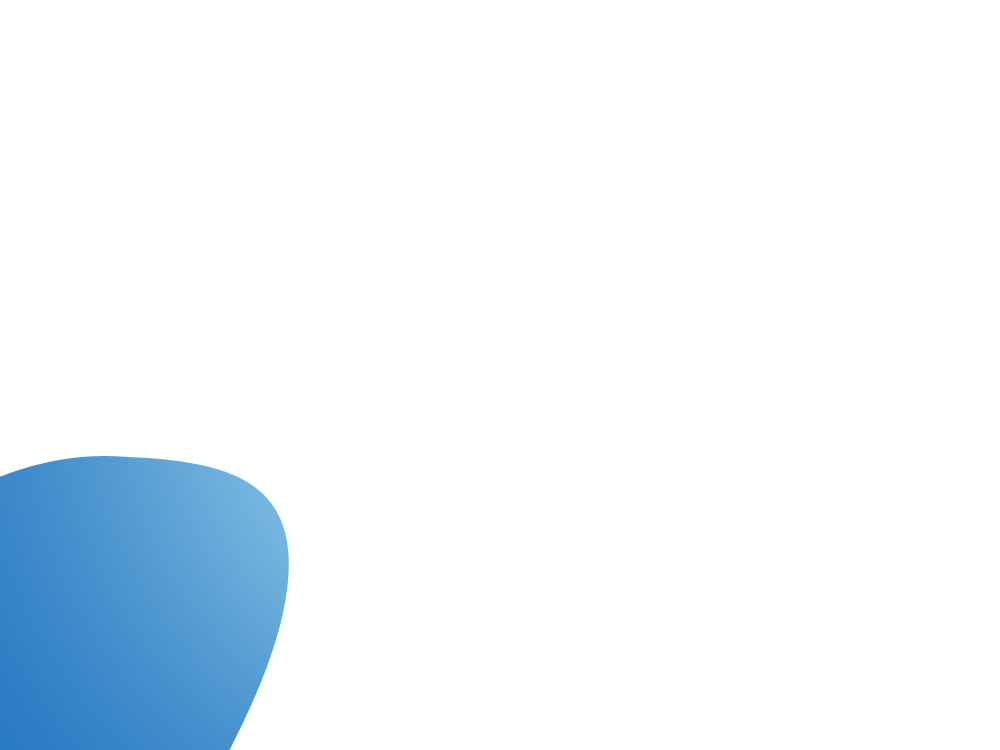 pré-natal e puerpério
humanização do parto
puericultura
espaços lúdicos
grupos de famílias 
educação infantil
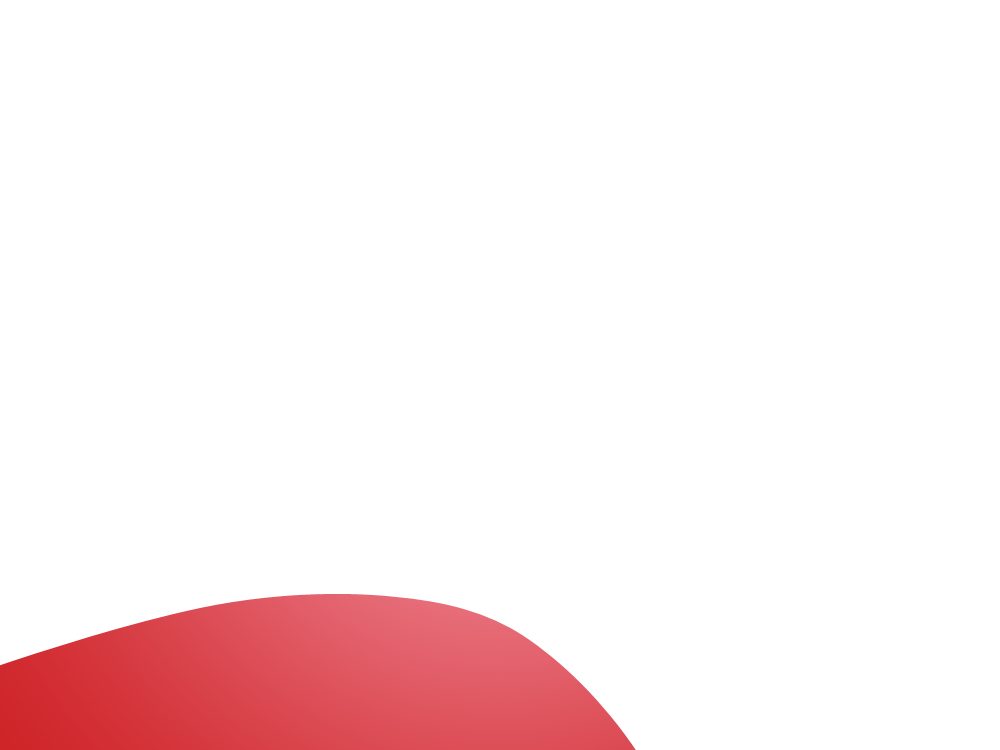 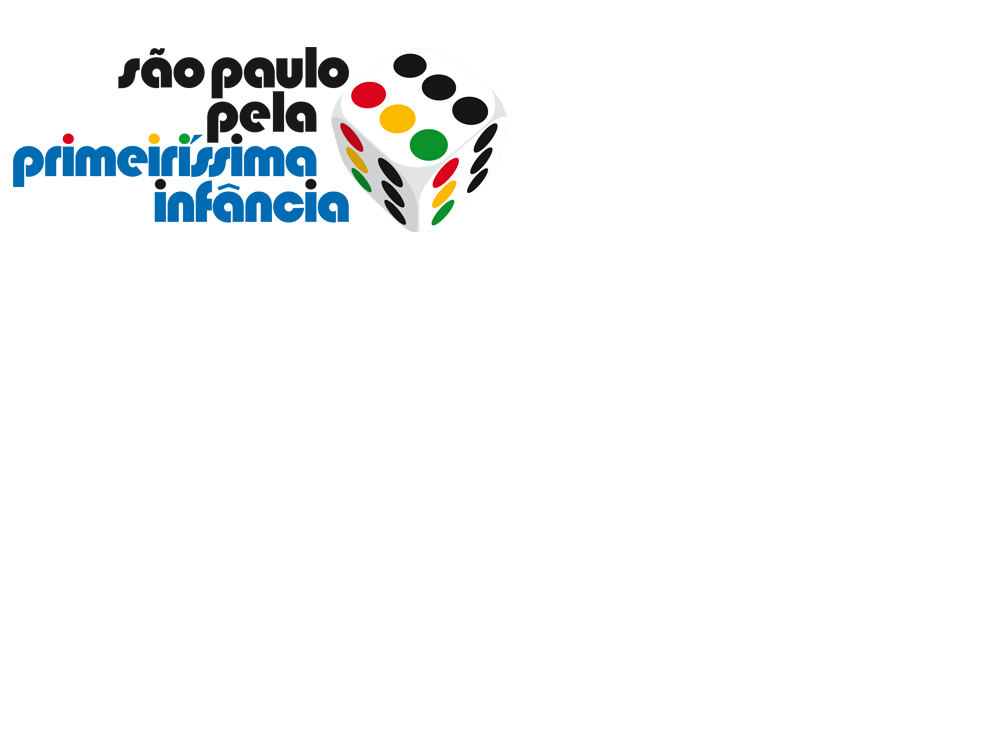 eixo de mobilização
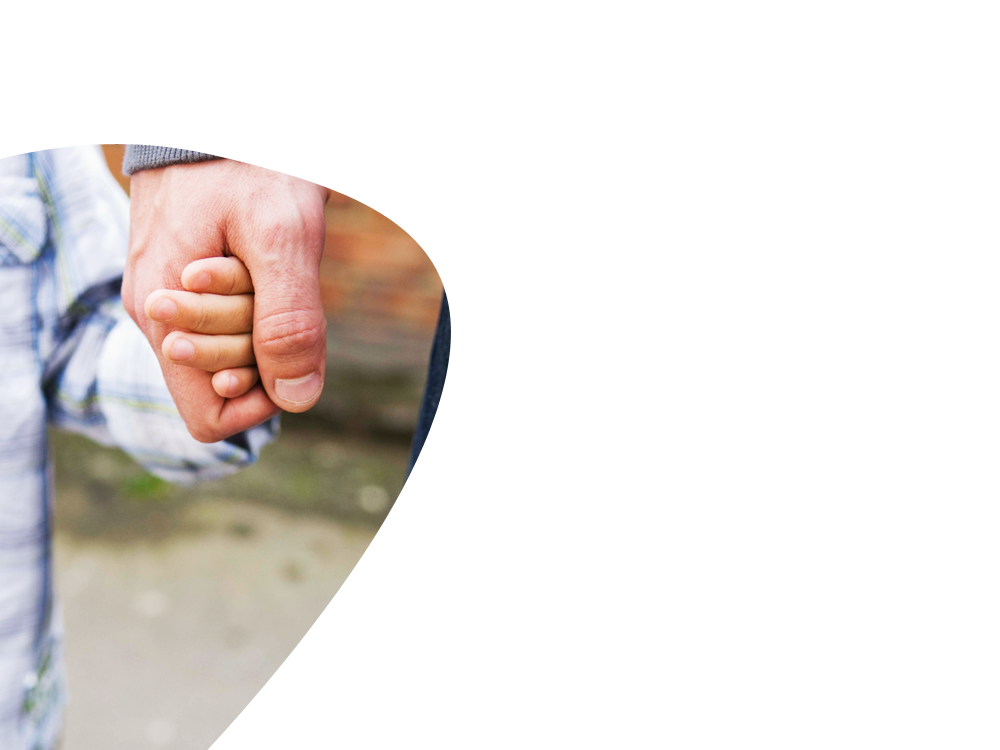 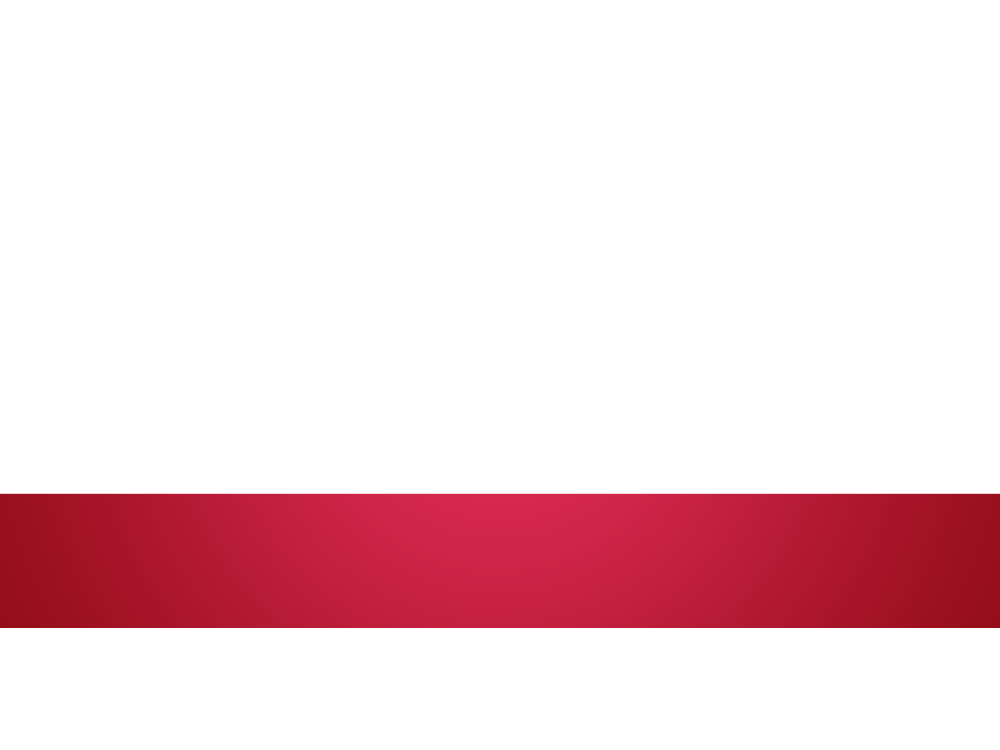 mobilização comunitária (semana do bebê)
comunicação
fomento
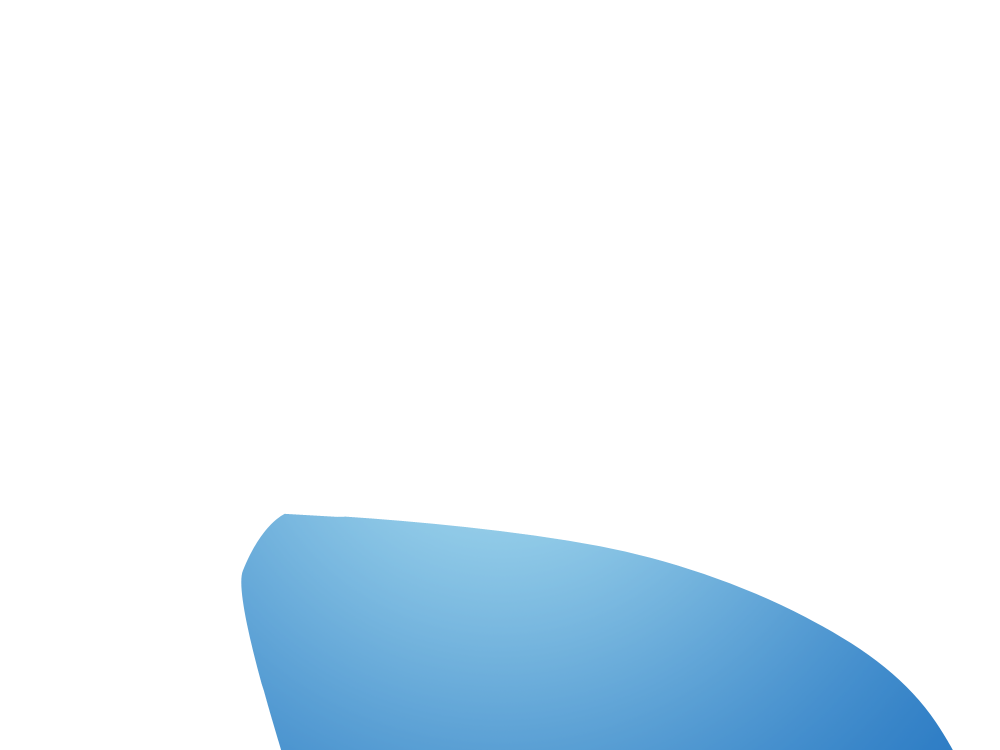 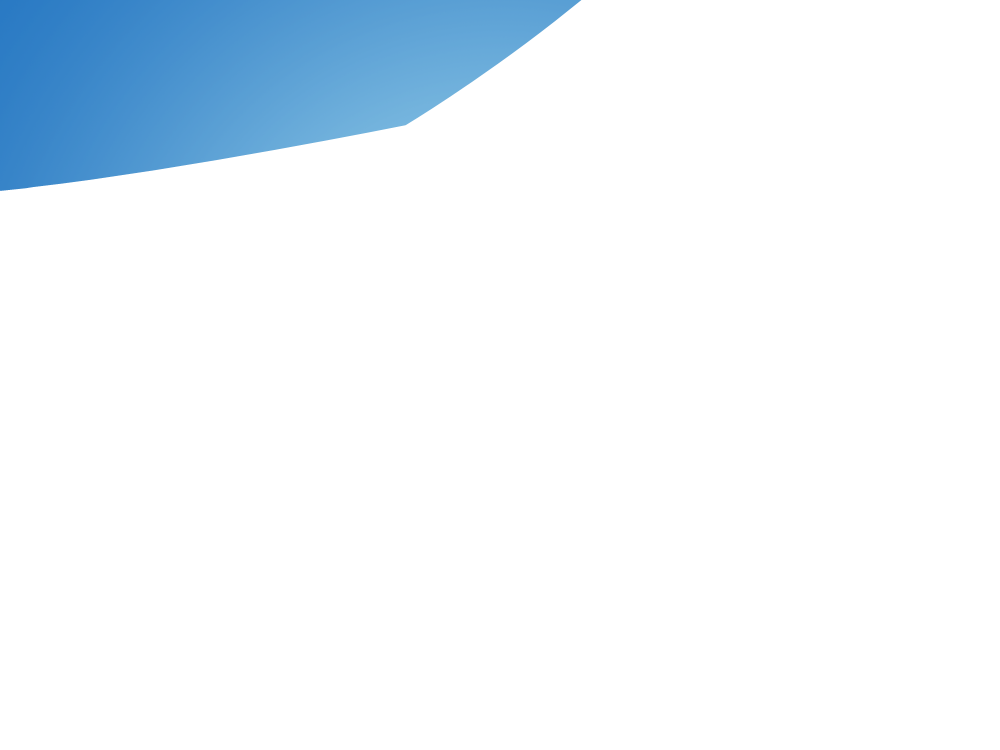 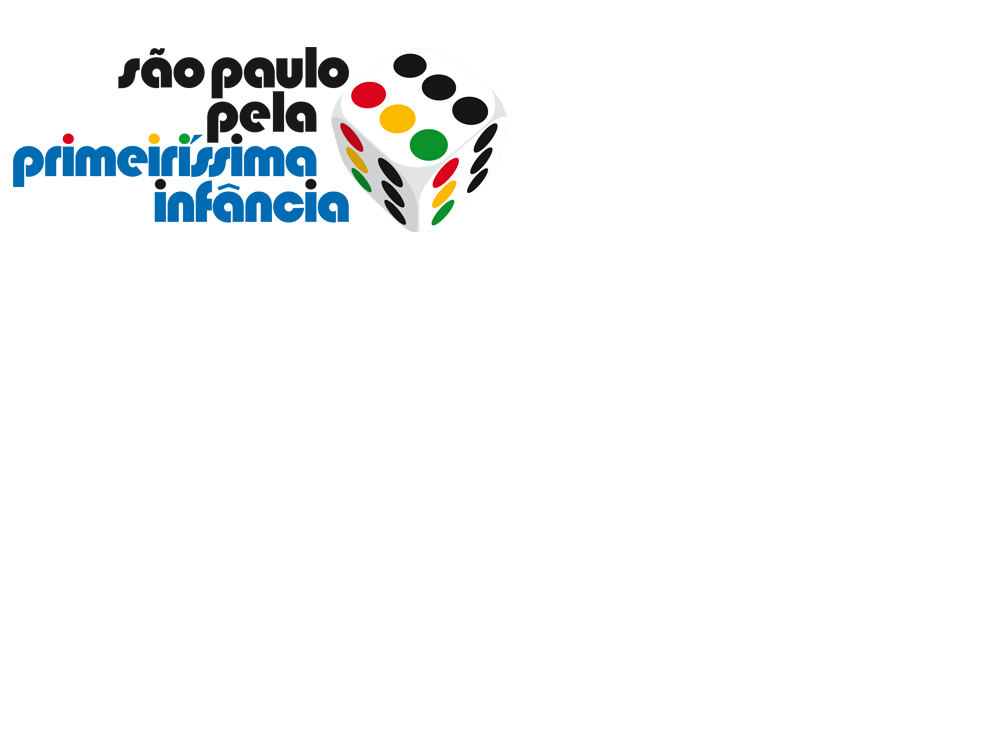 eixo de 
avaliação
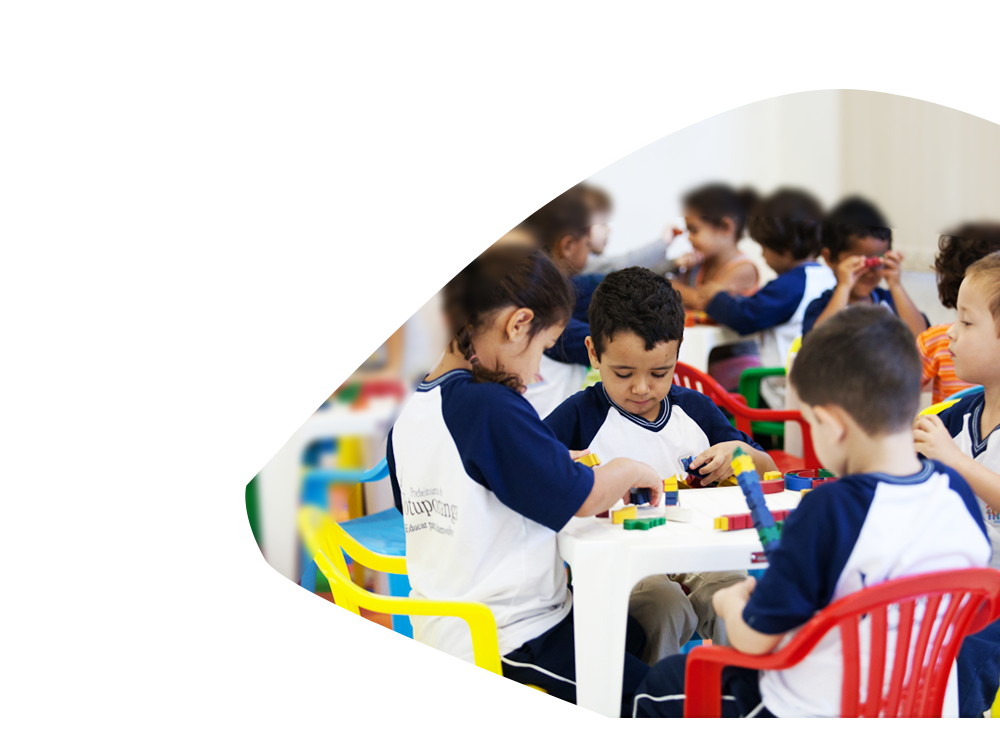 orienta tomadas de decisão 
estrutura o conhecimento gerado a partir das experiências locais
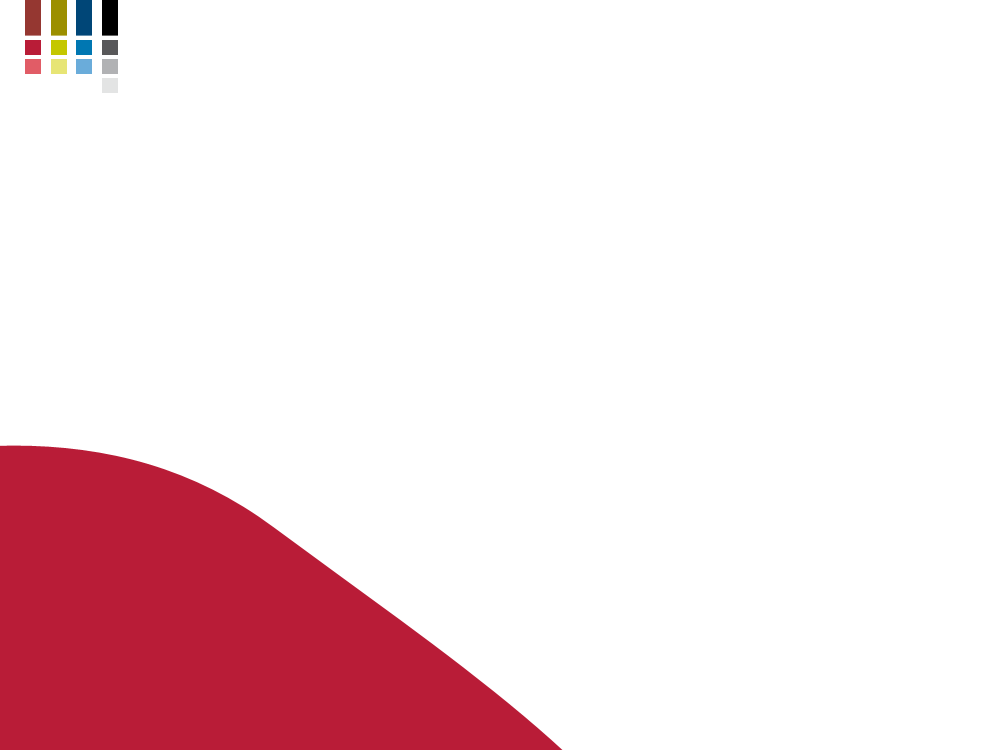 linha de base
monitoramento
avaliação de resultados
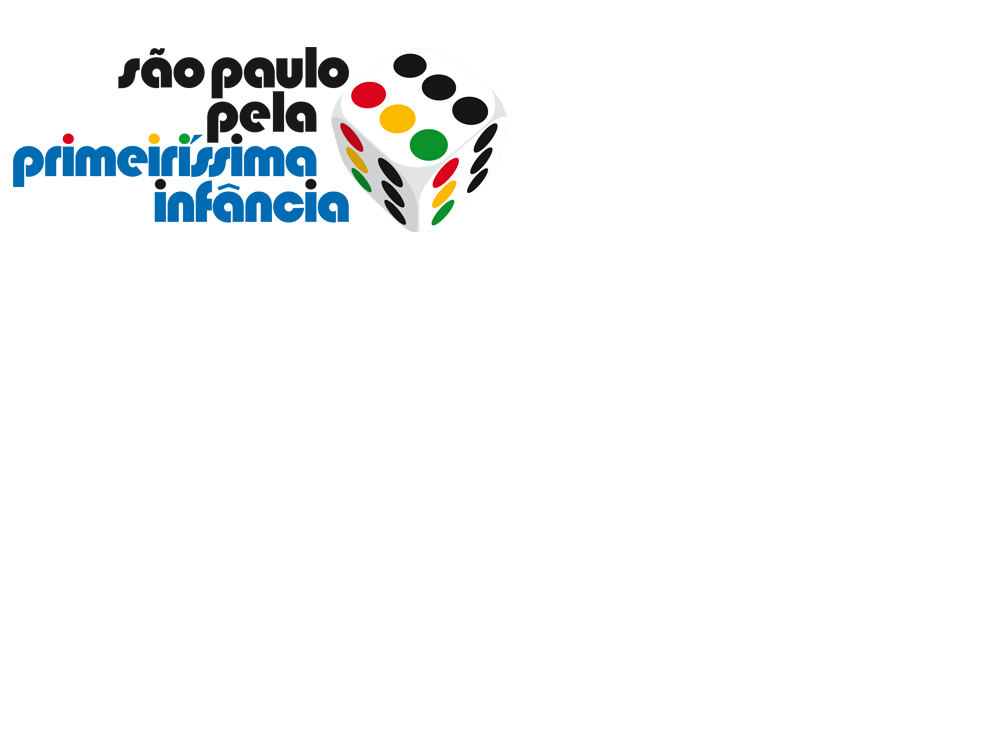 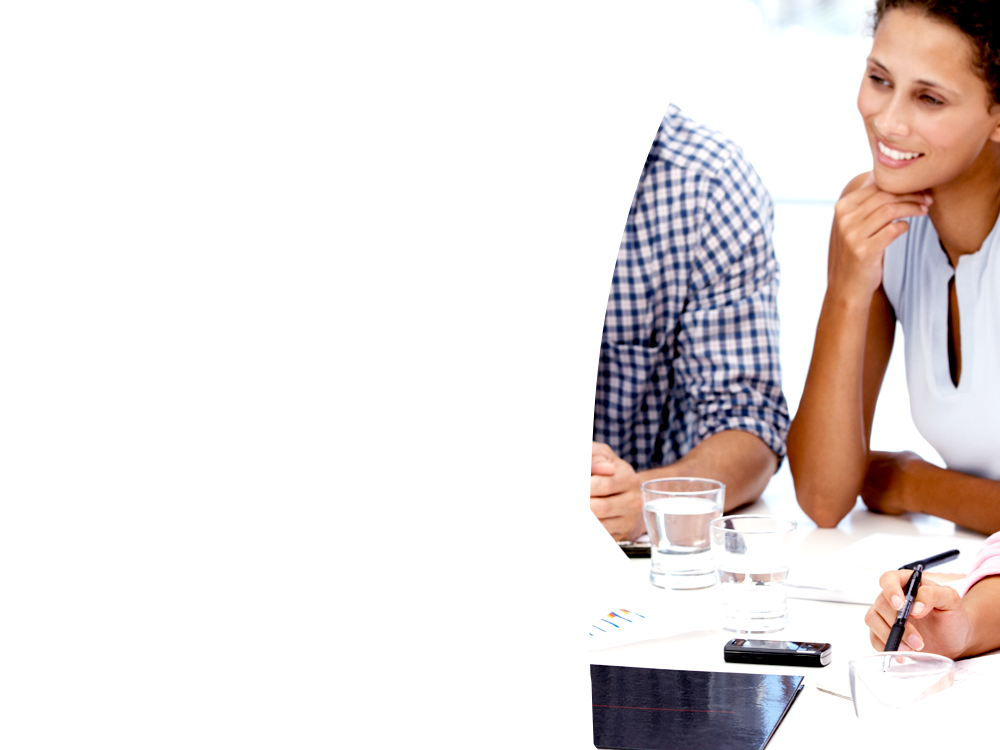 eixo de
governança e gestão
estímulo a formação e manutenção dos comitês regionais e municipais
apoio às lideranças municipais
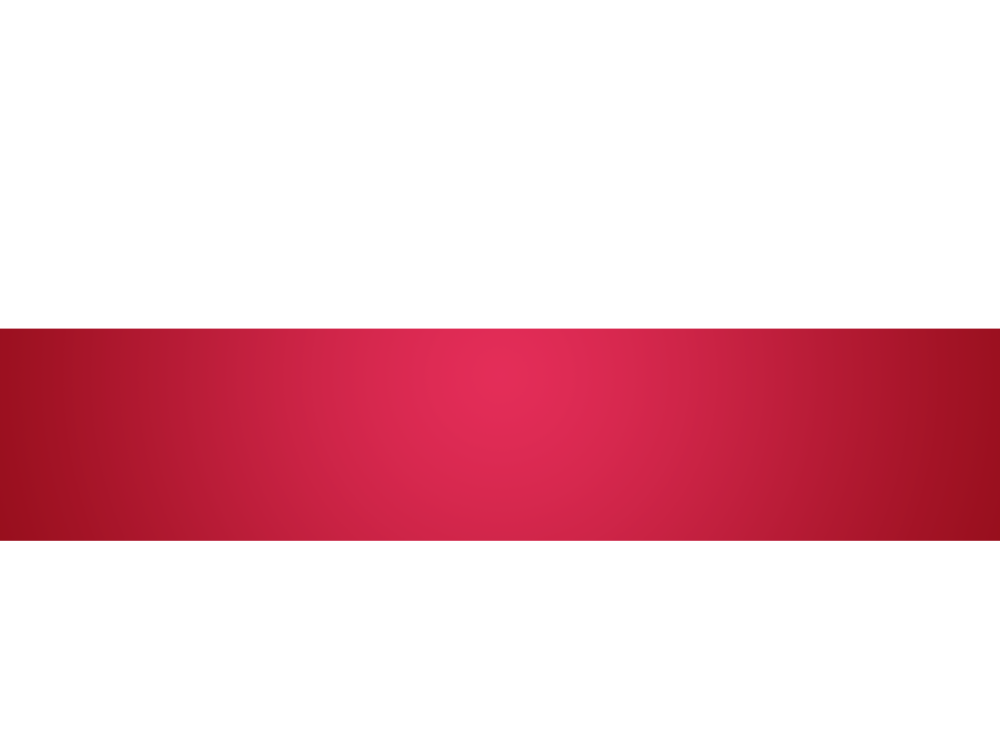 planejamento 
articulação intersetorial
articulação em rede
implementação de ações e políticas
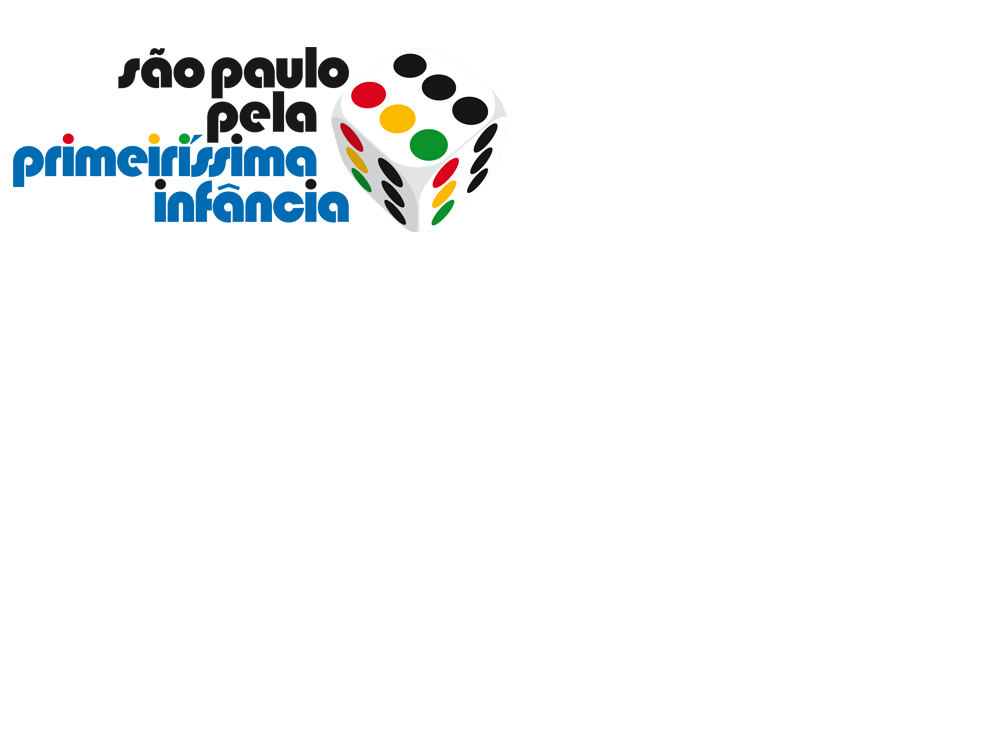 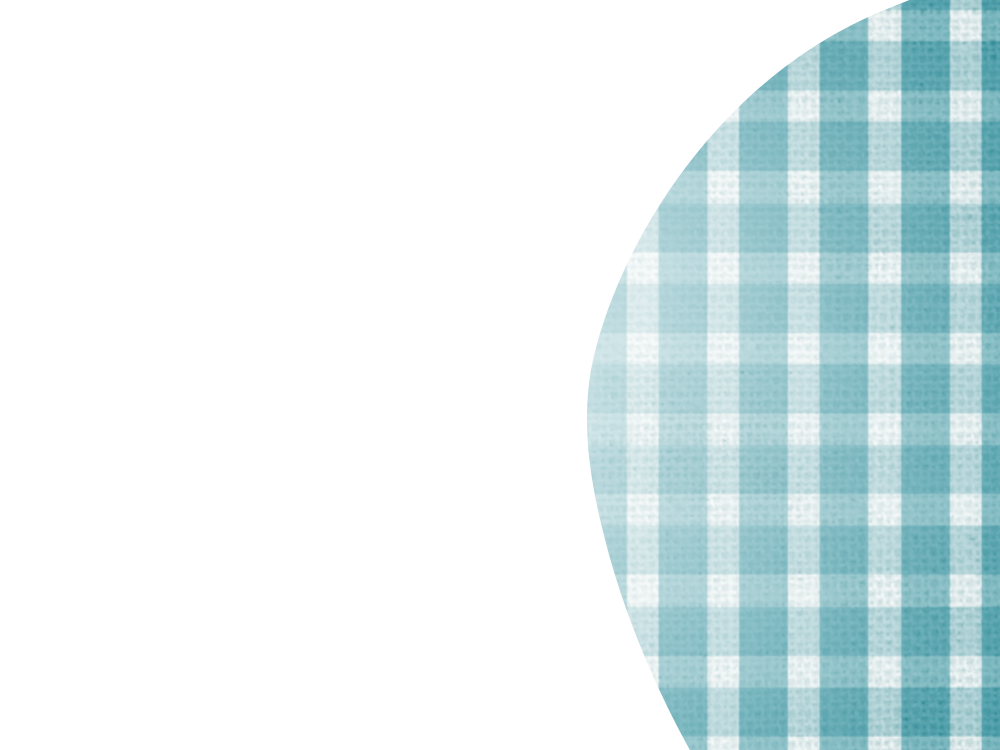 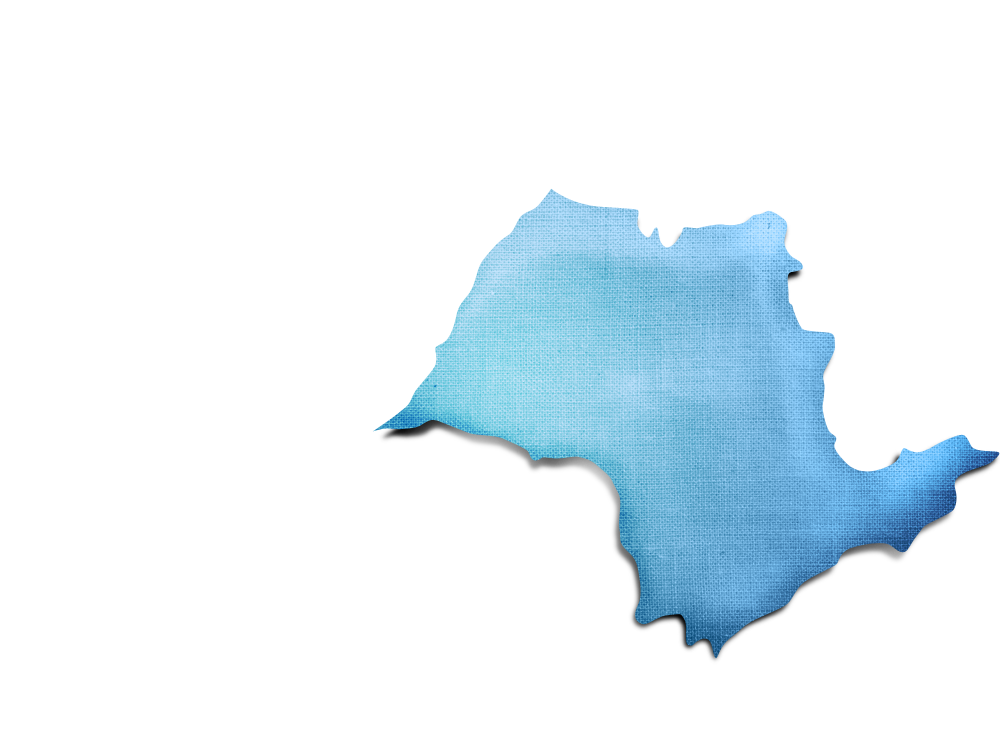 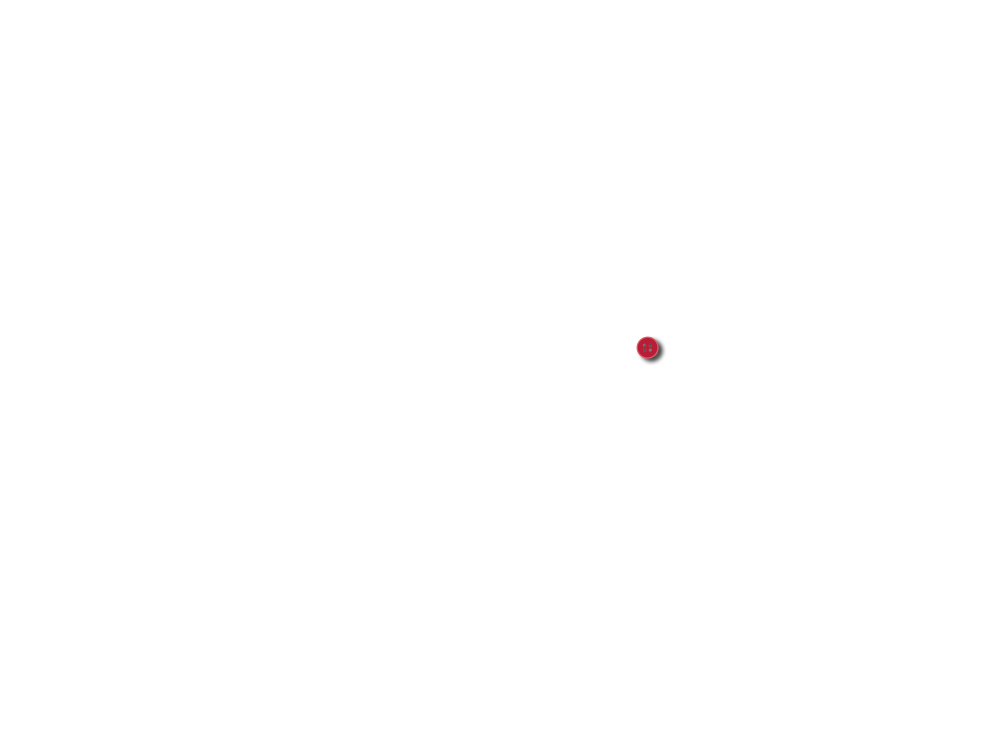 o que faz
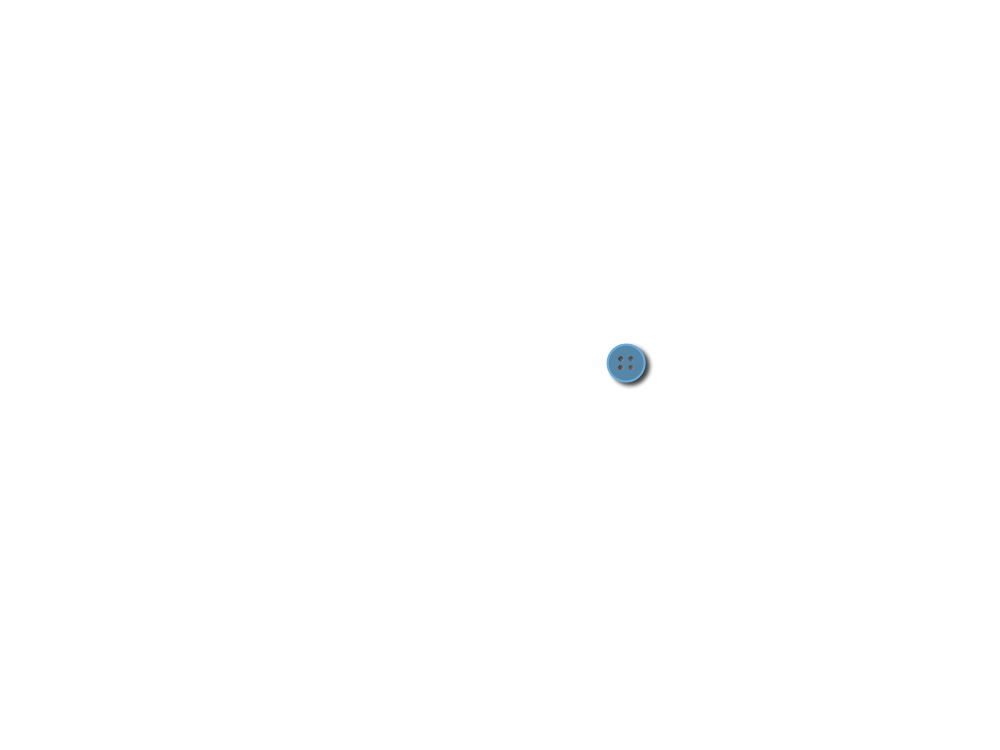 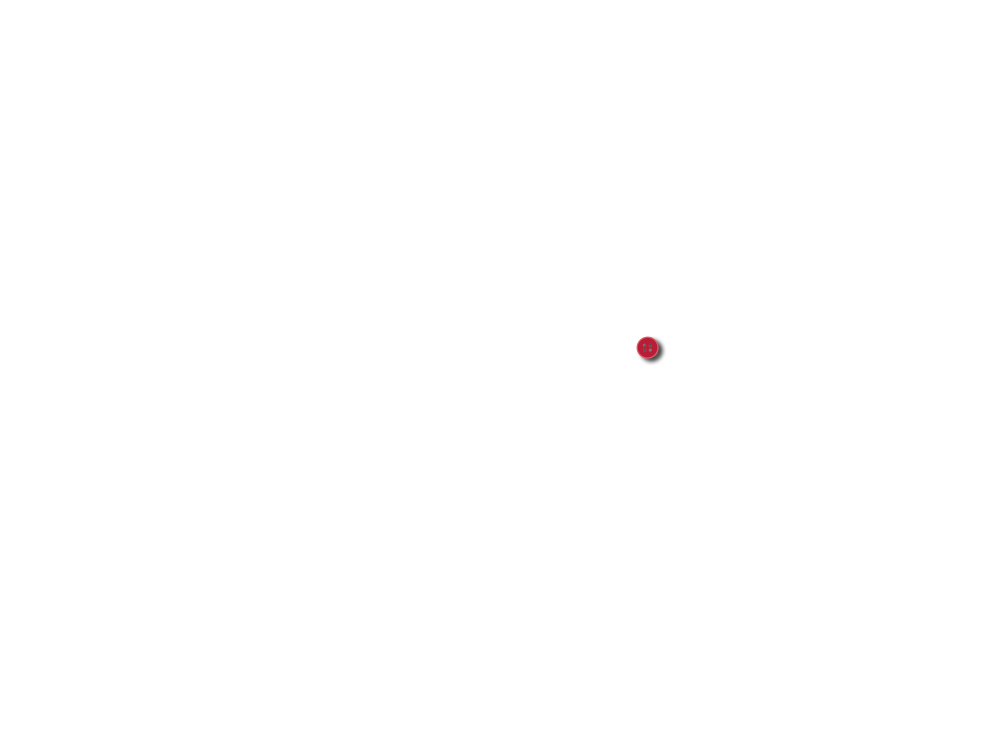 CADA UM?
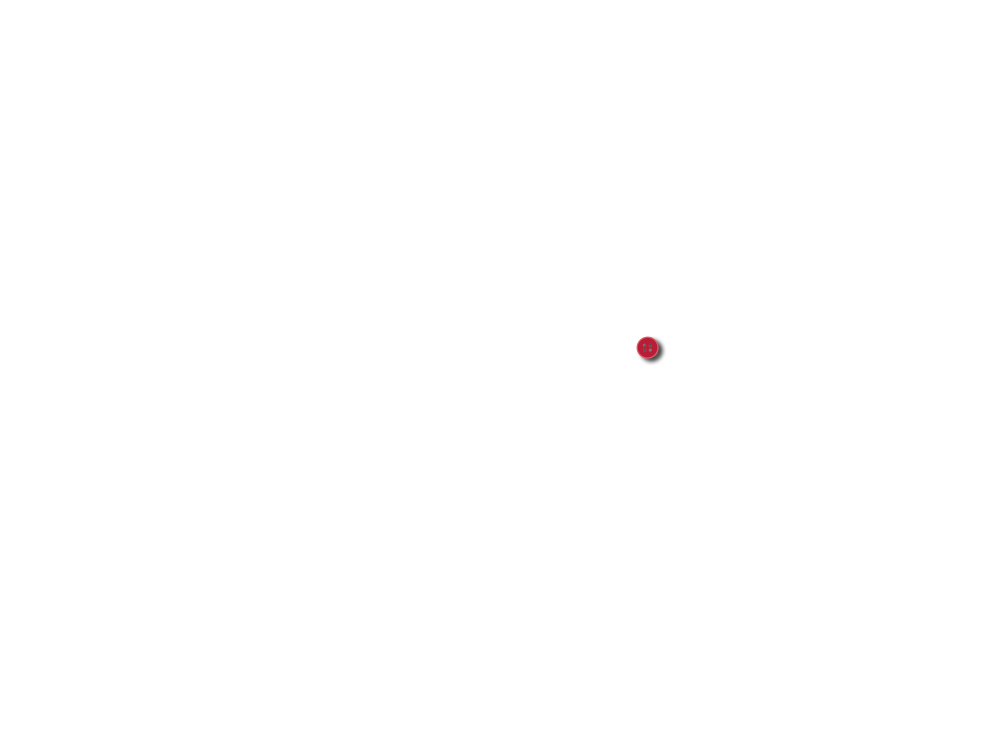 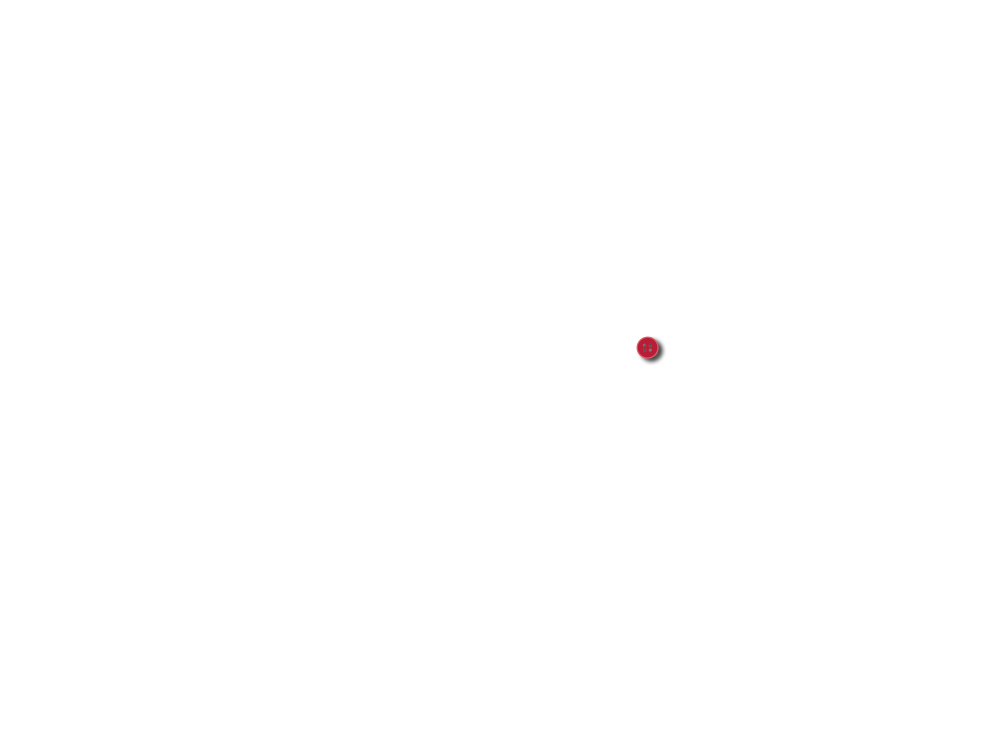 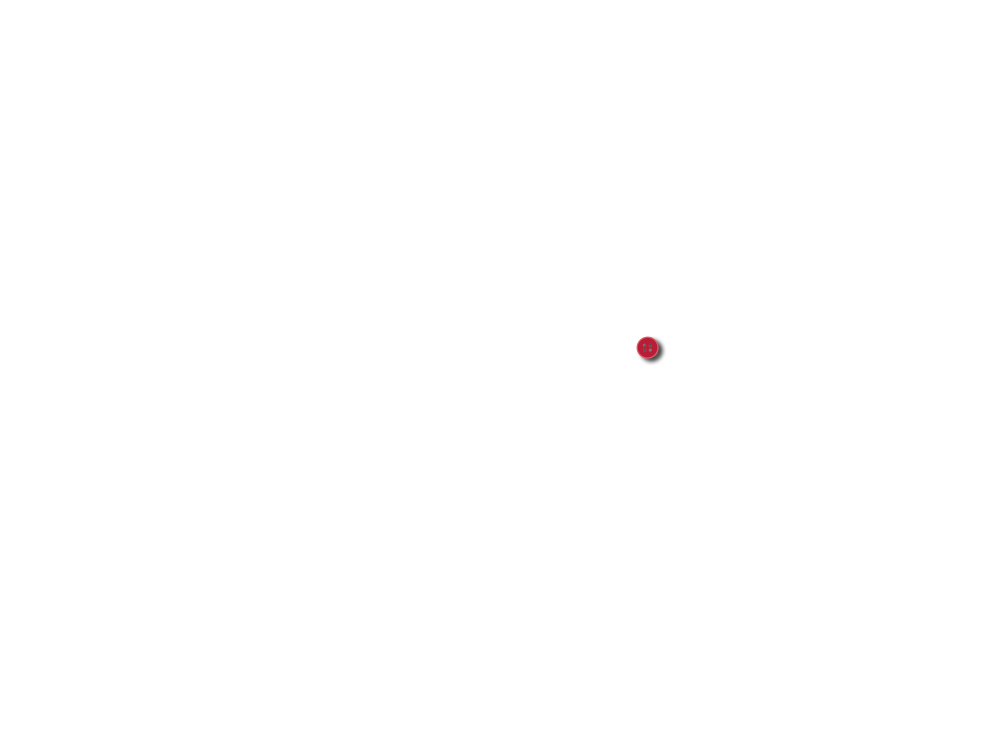 município referência 
gestão dos recursos do programa 
fortalecimento do comitê regional
disponibilização de infraestrutura e rh articulador regional e local
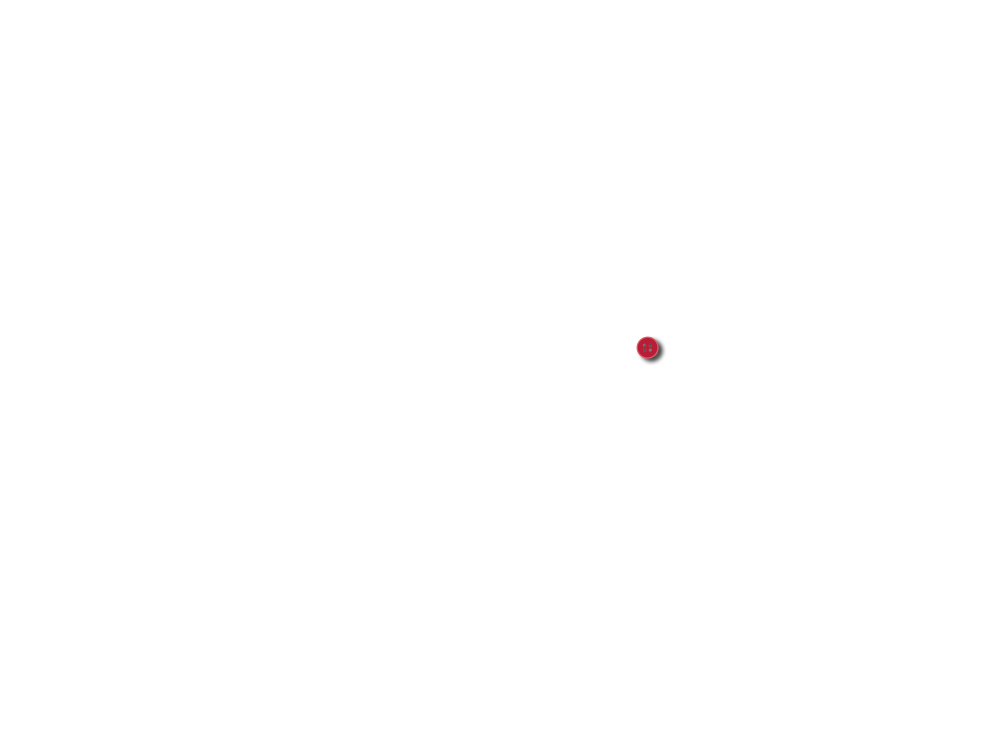 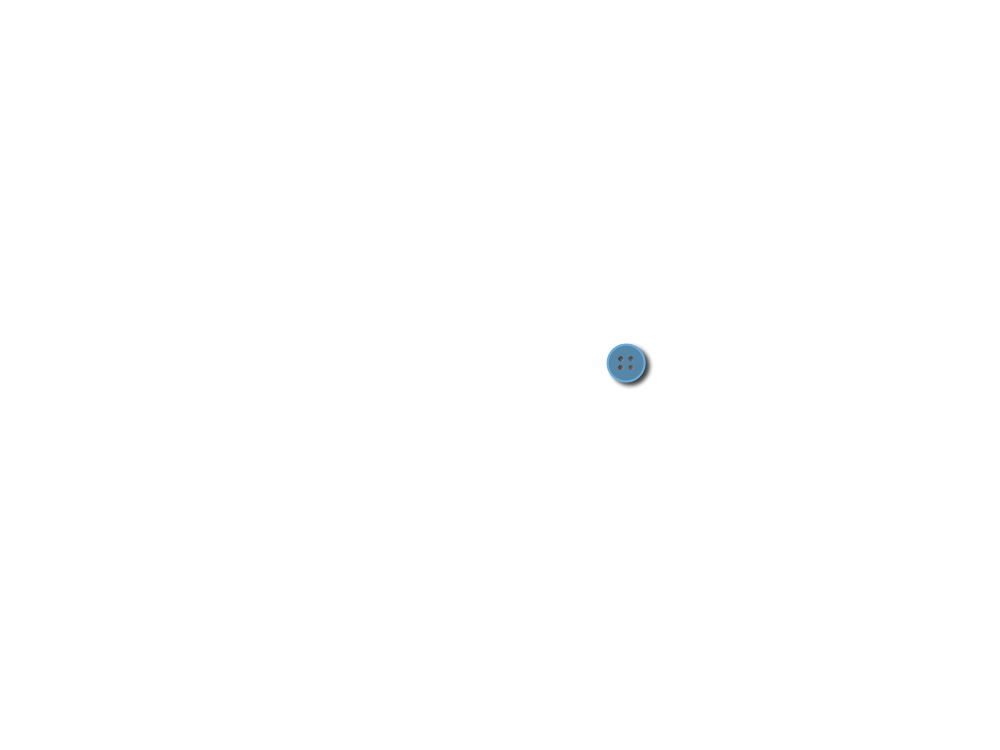 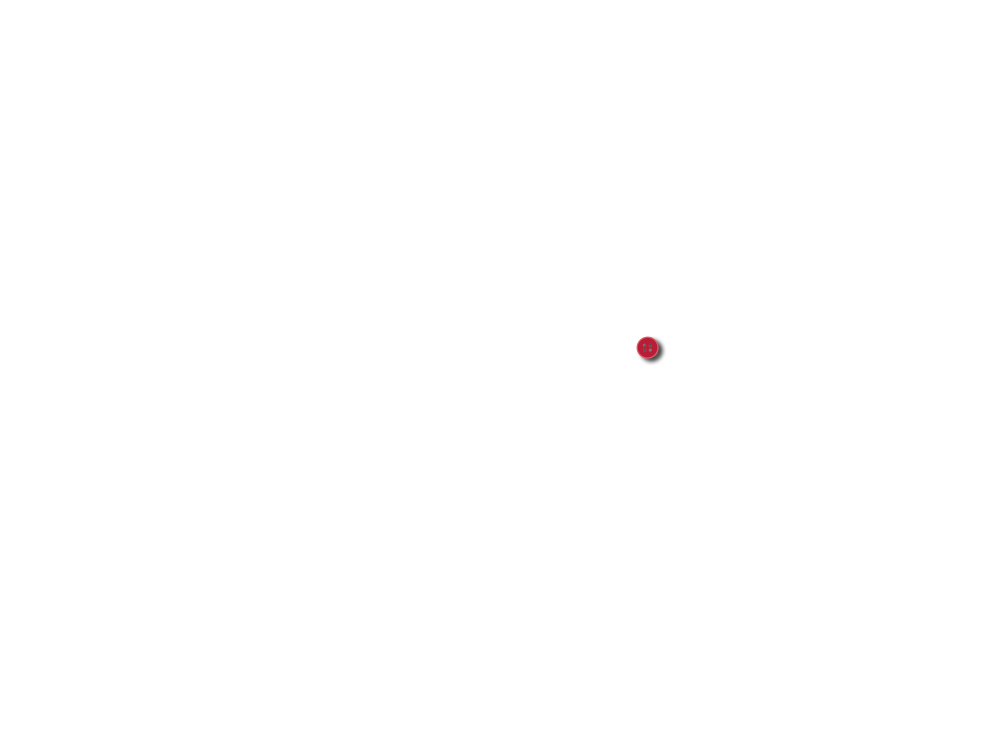 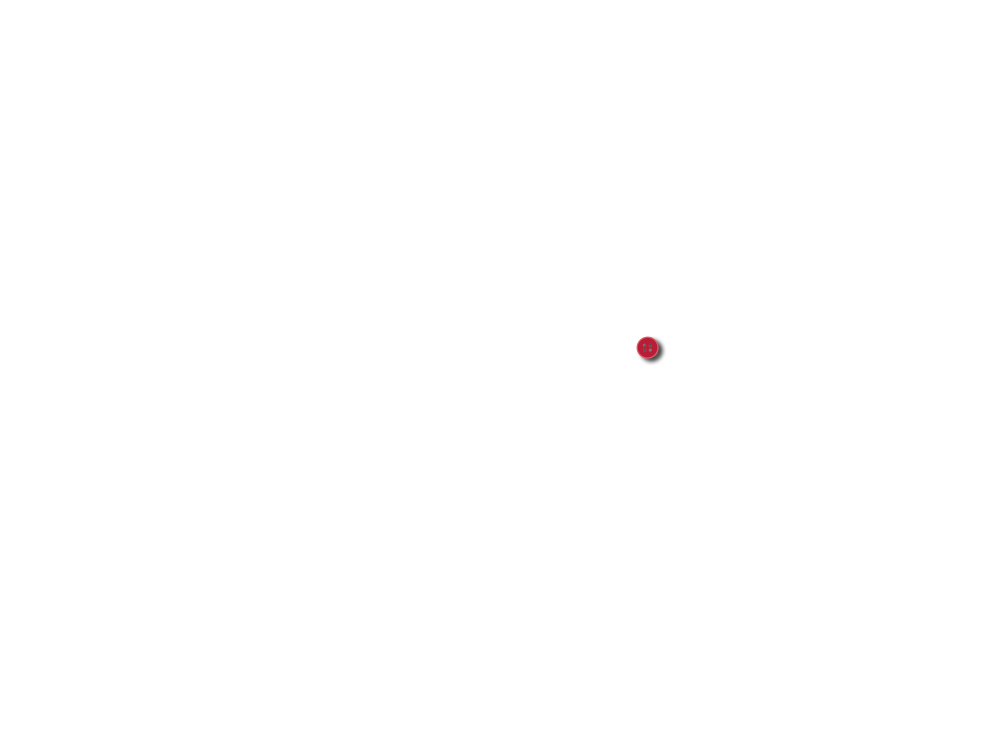 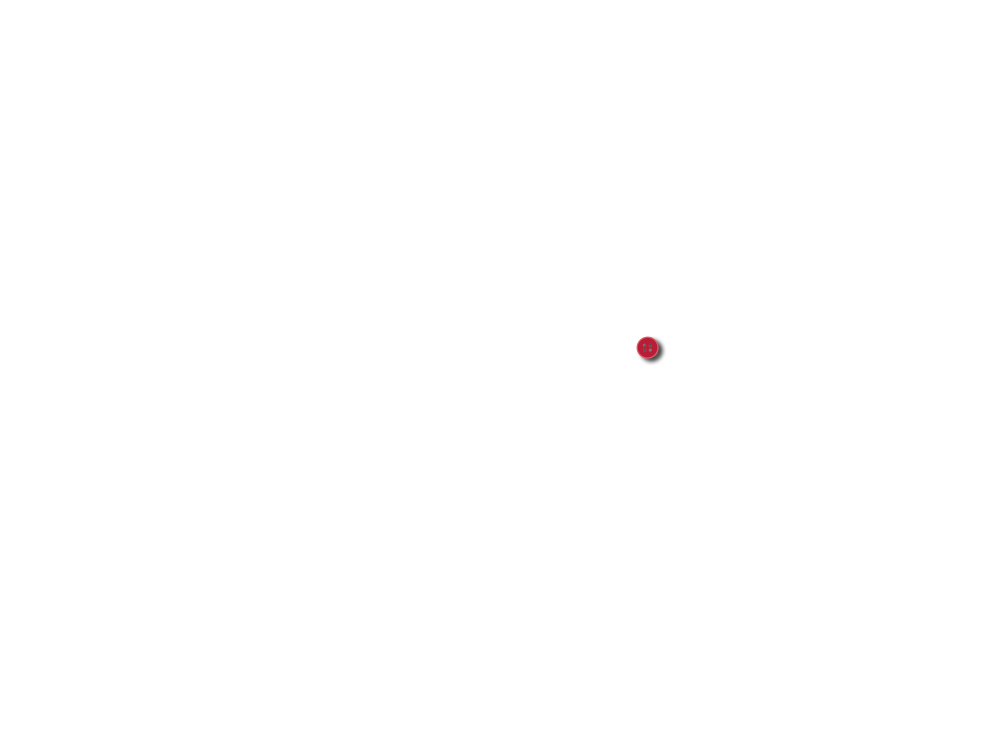 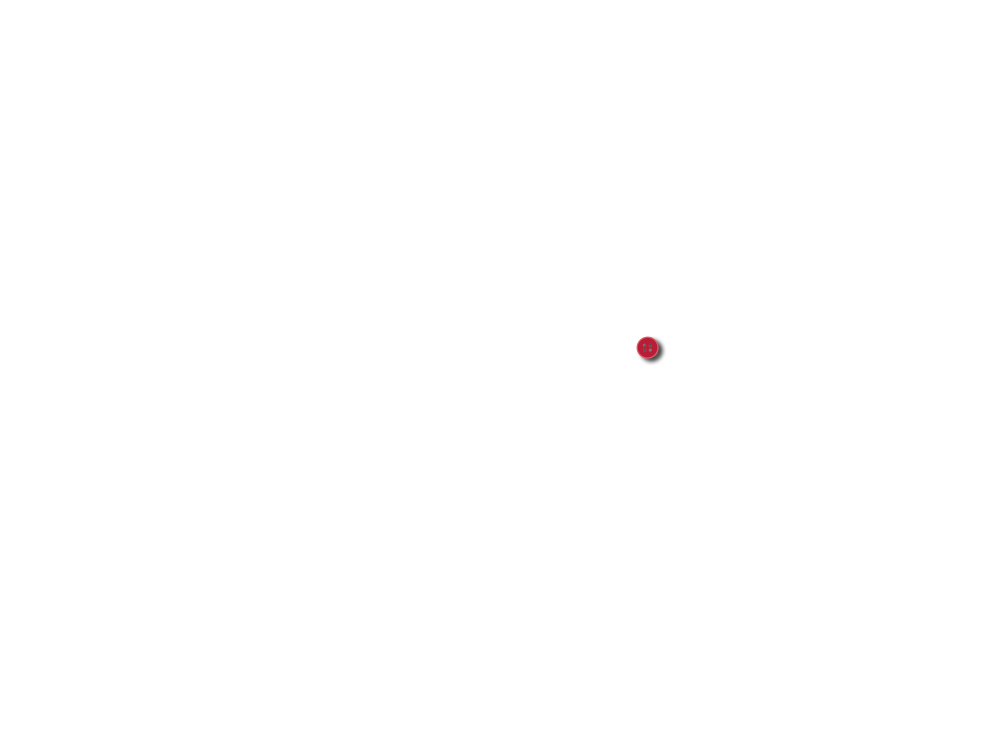 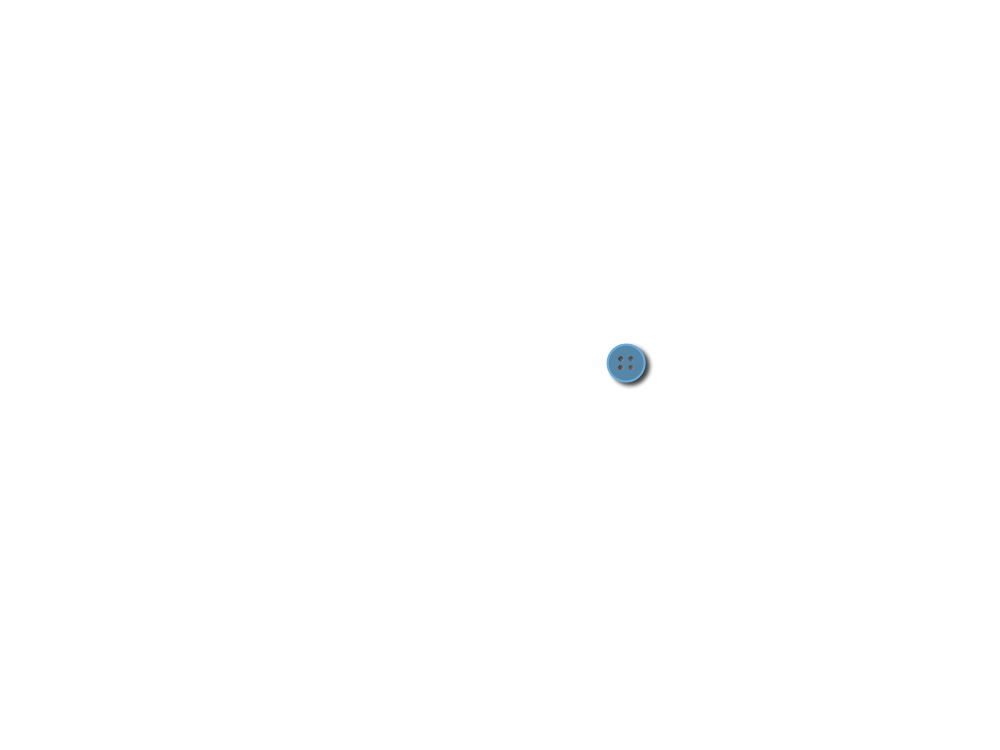 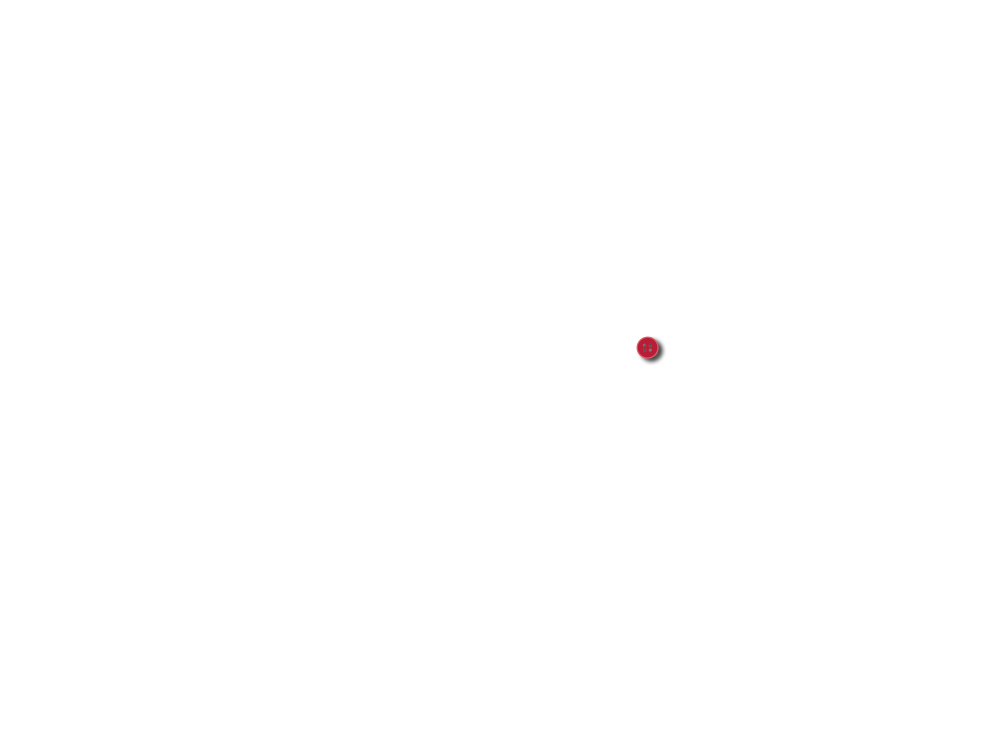 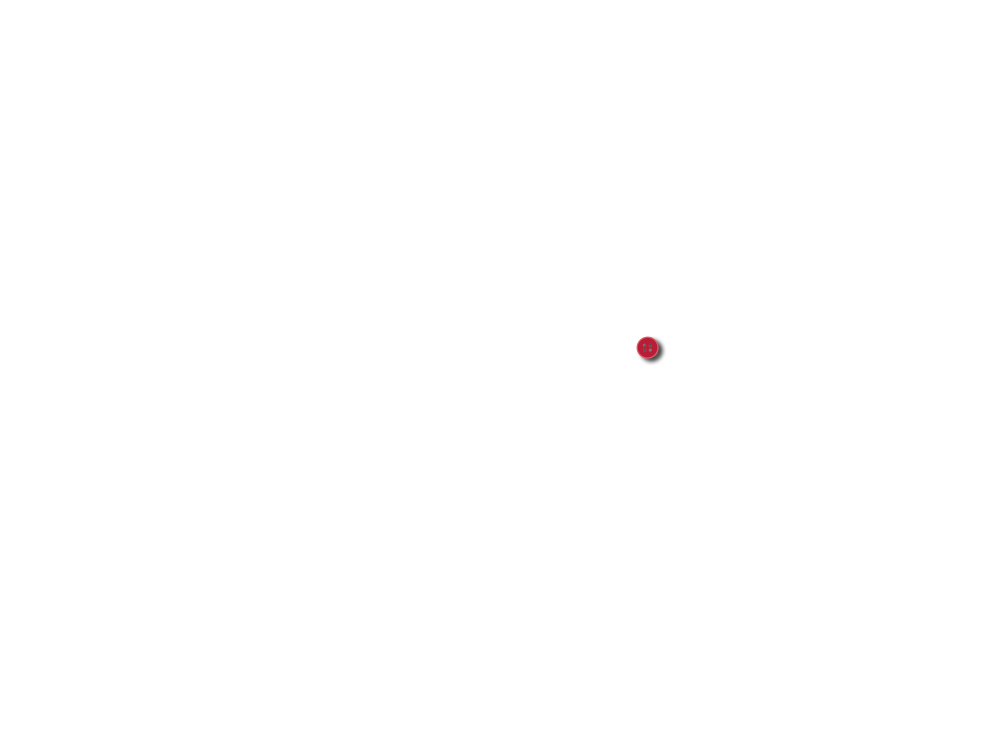 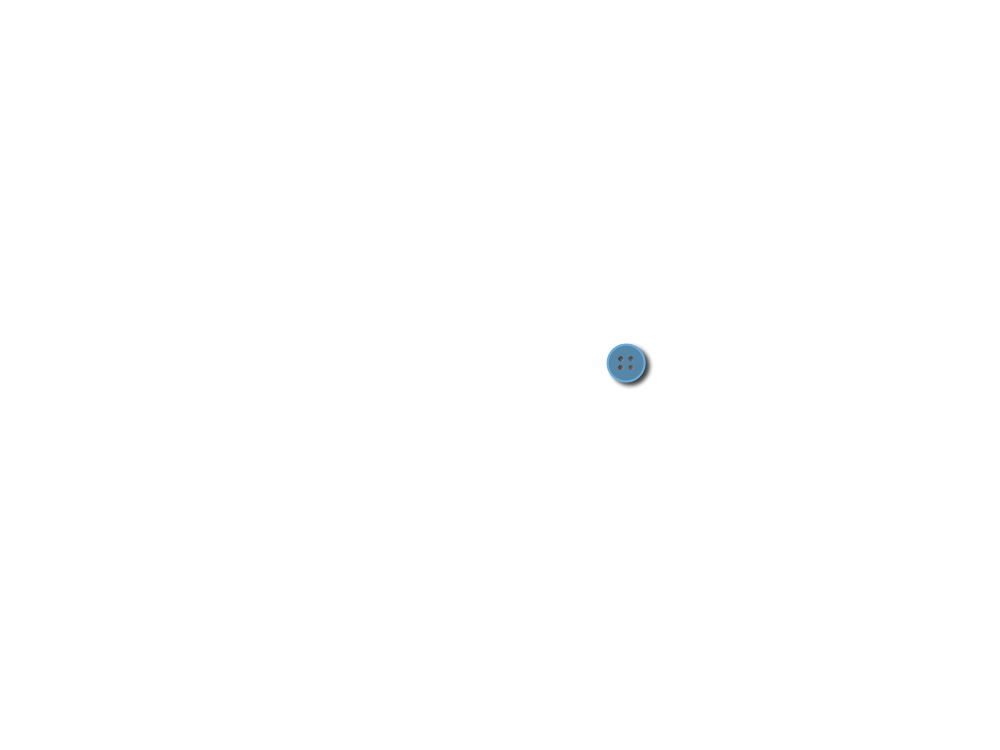 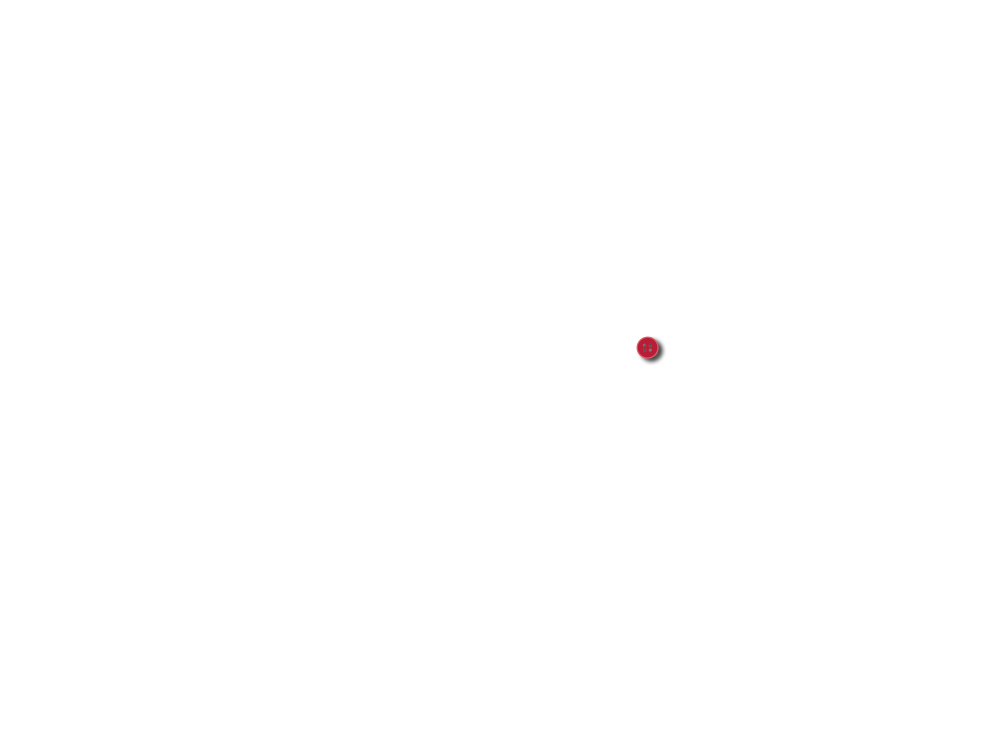 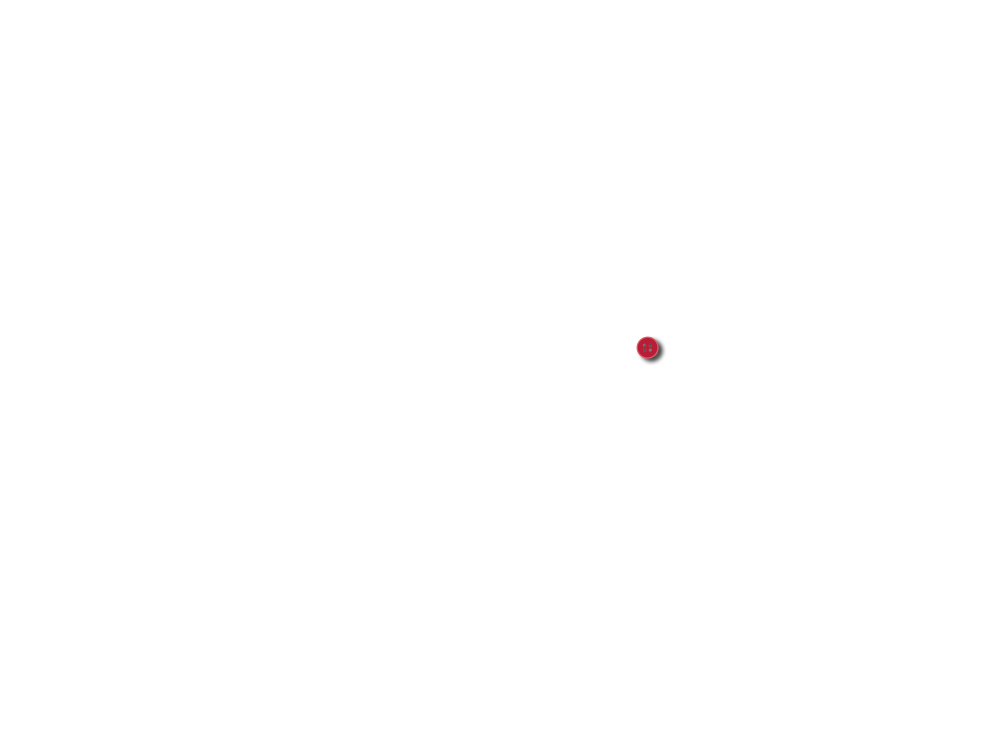 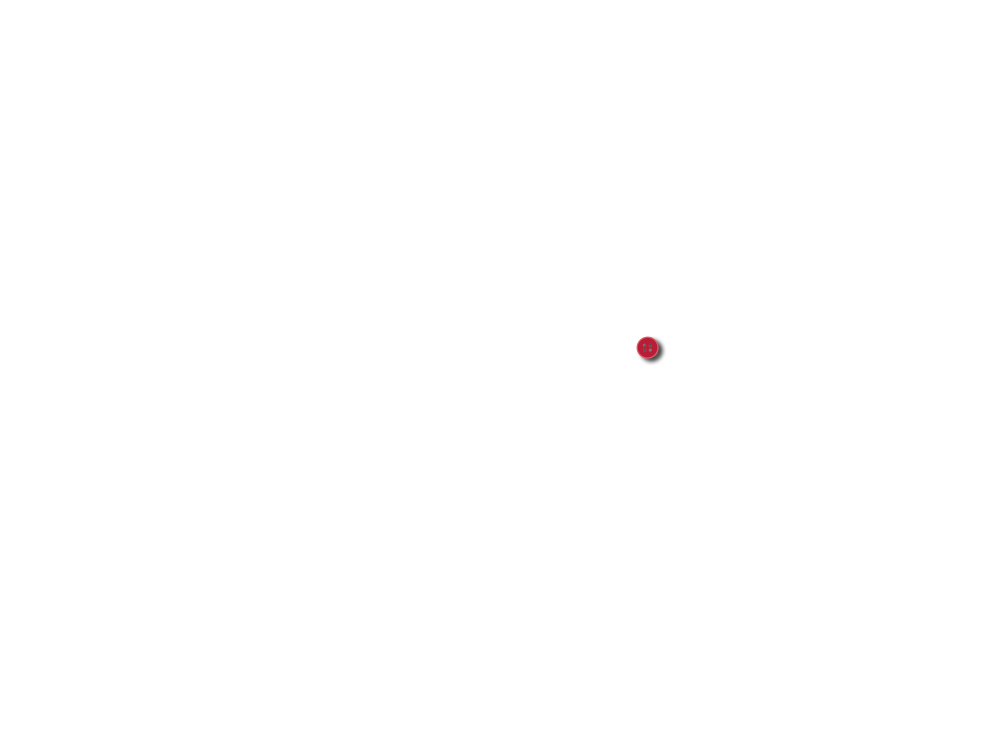 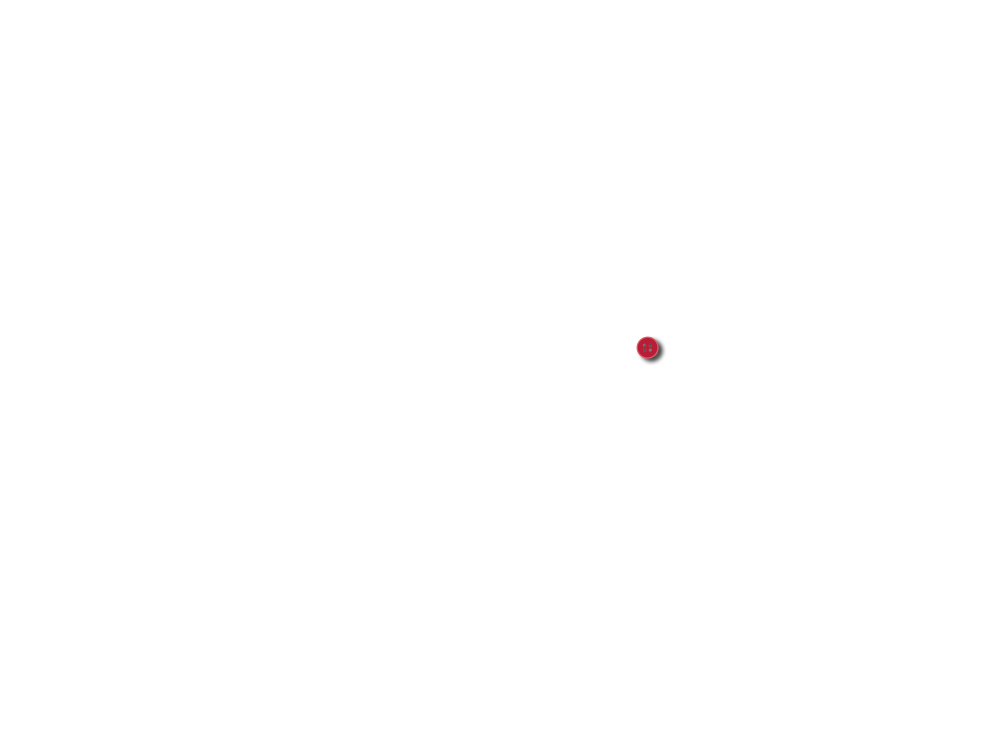 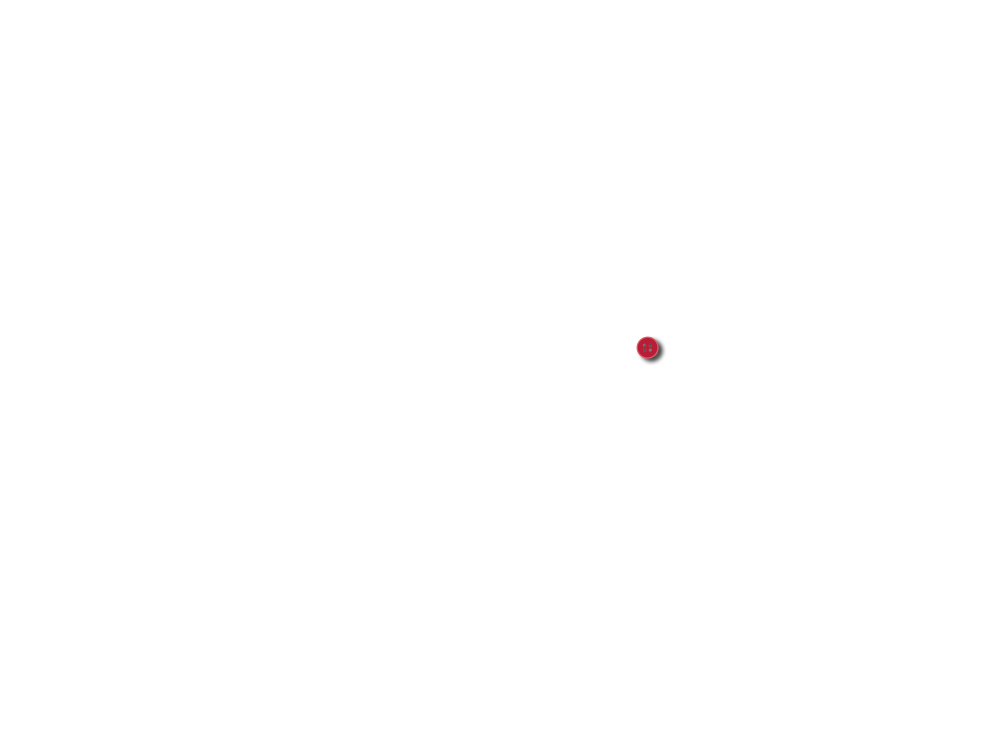 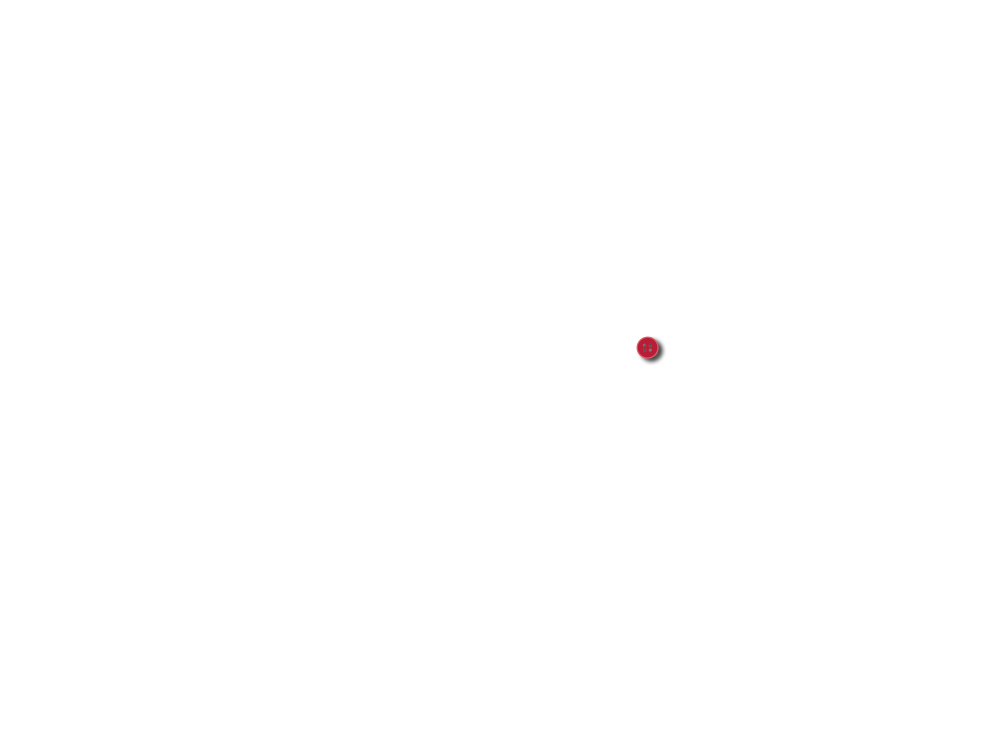 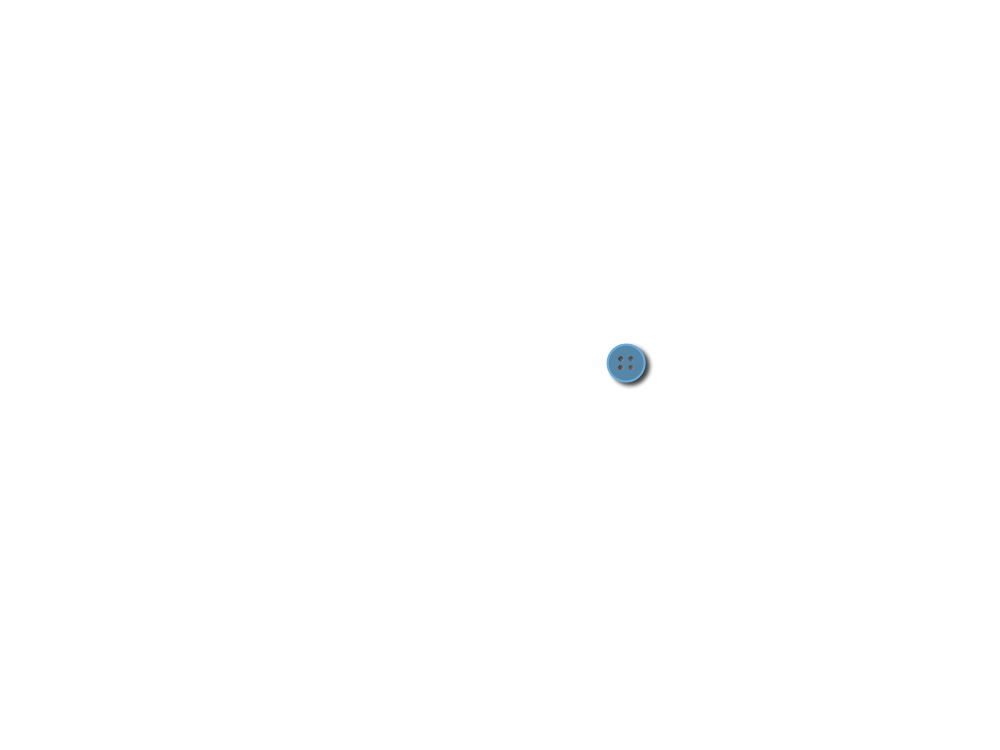 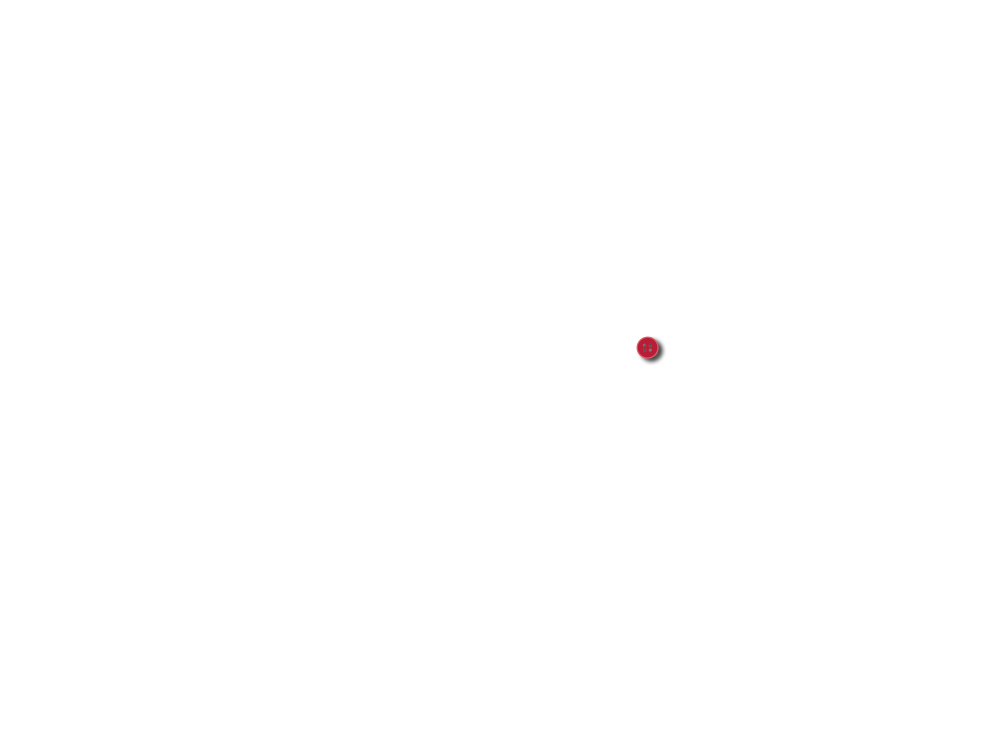 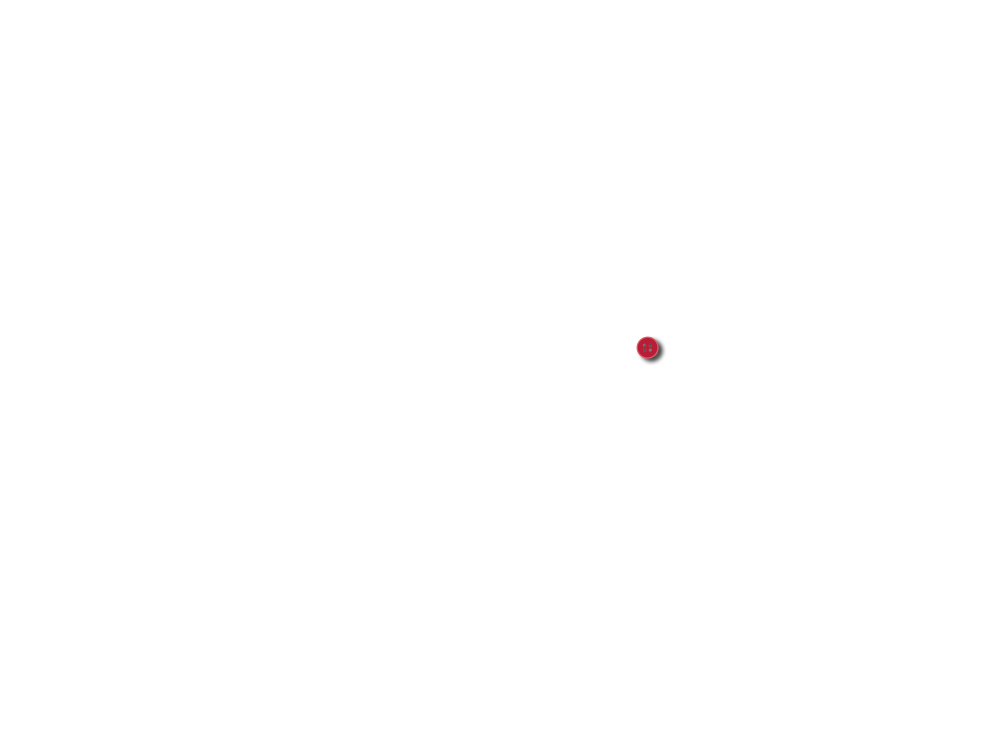 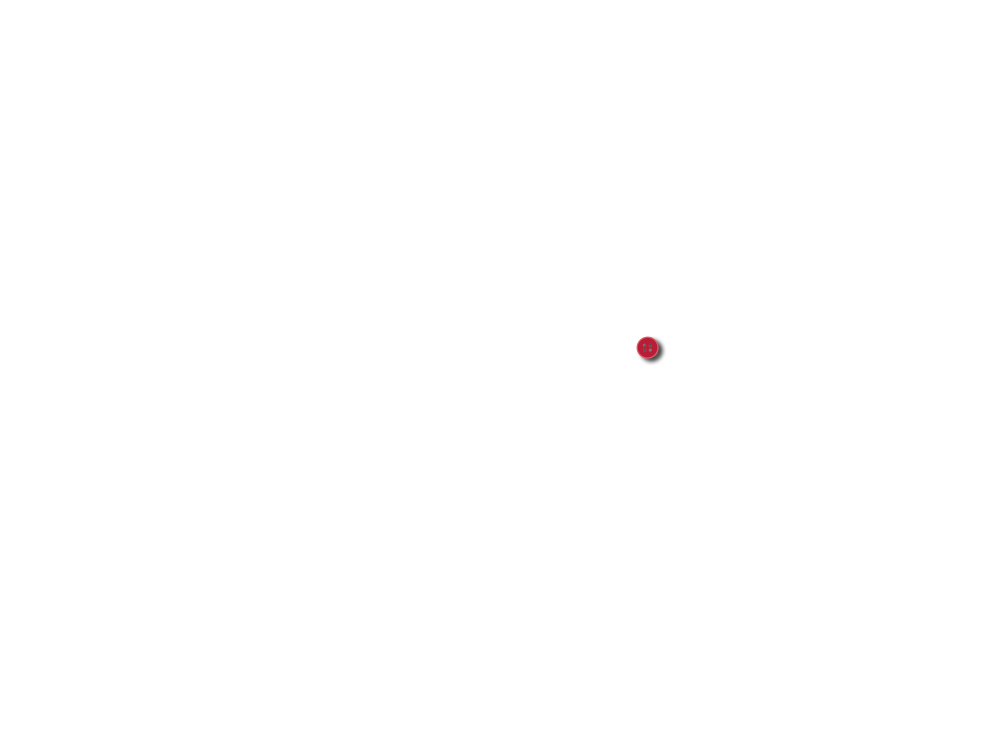 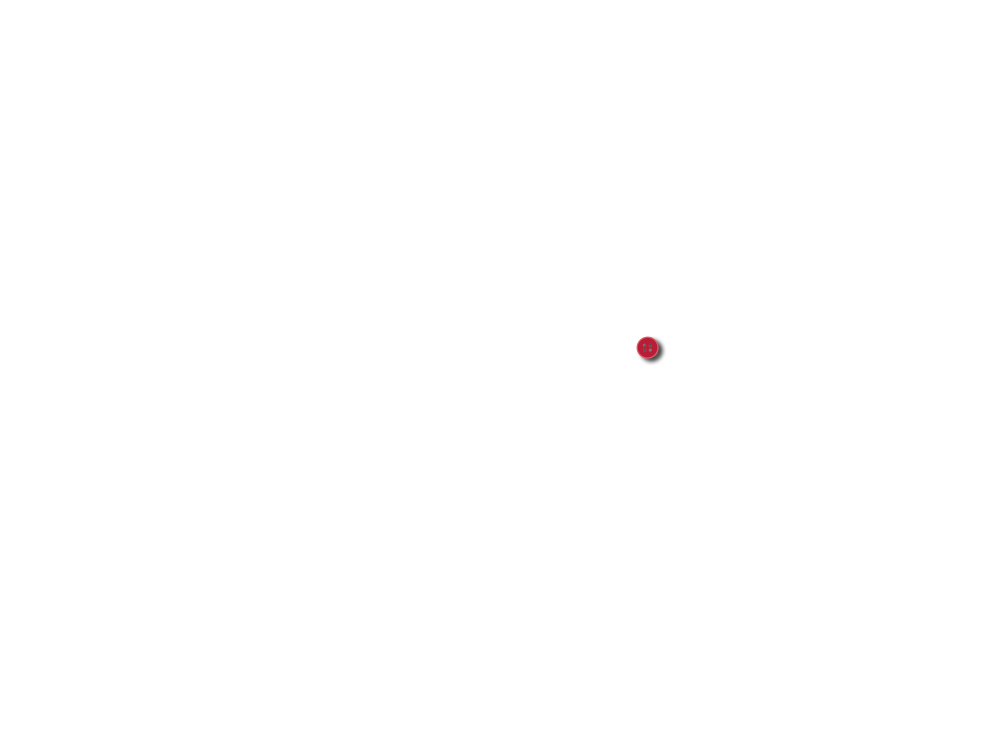 municípios participantes
composição e implantação do comitê municipal
disponibilização de infraestrutura e rh
articulador local
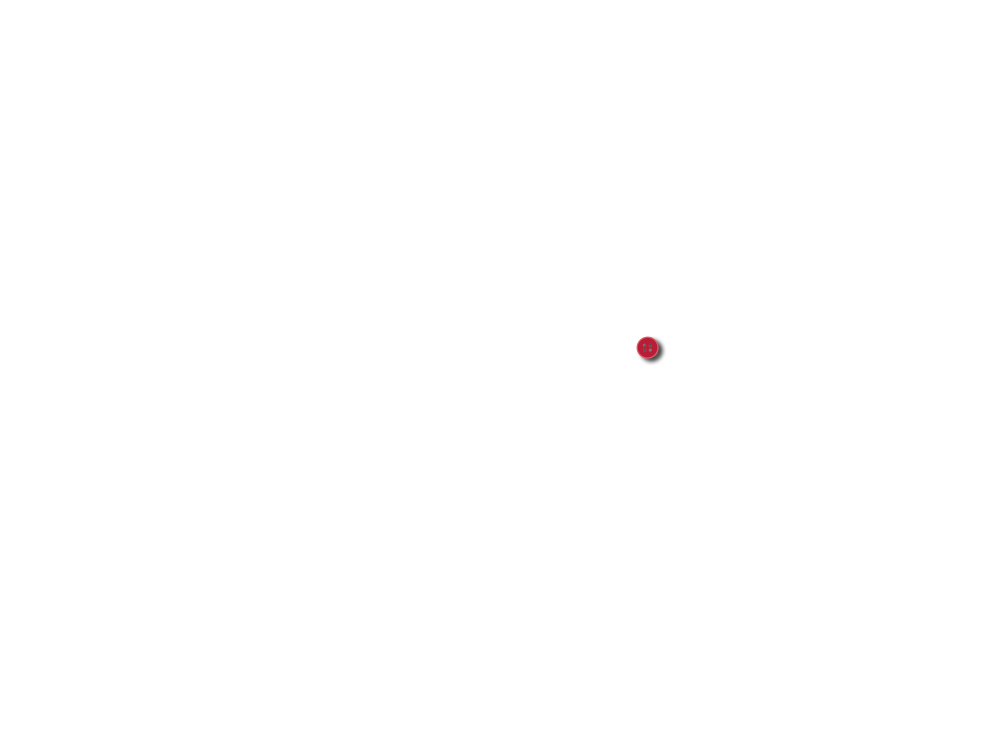 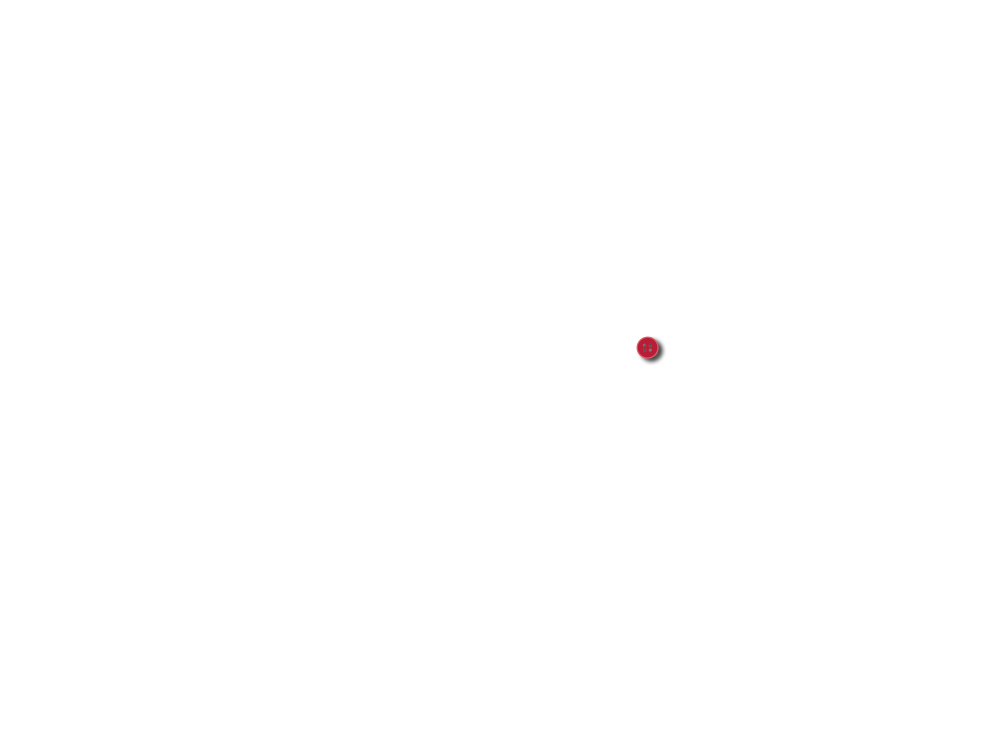 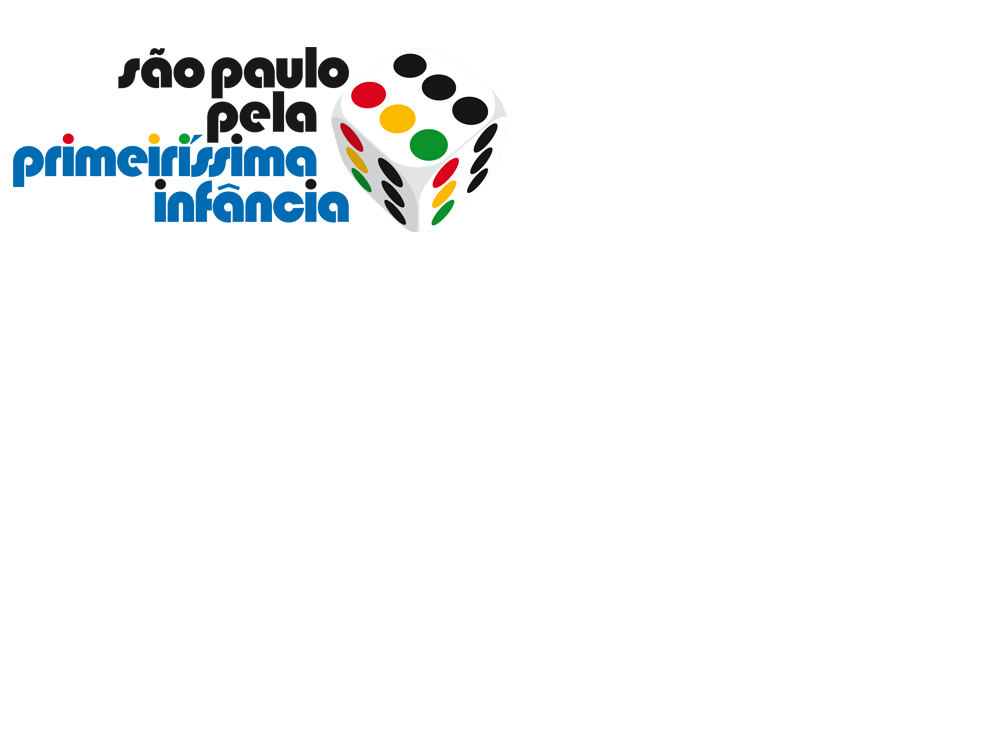 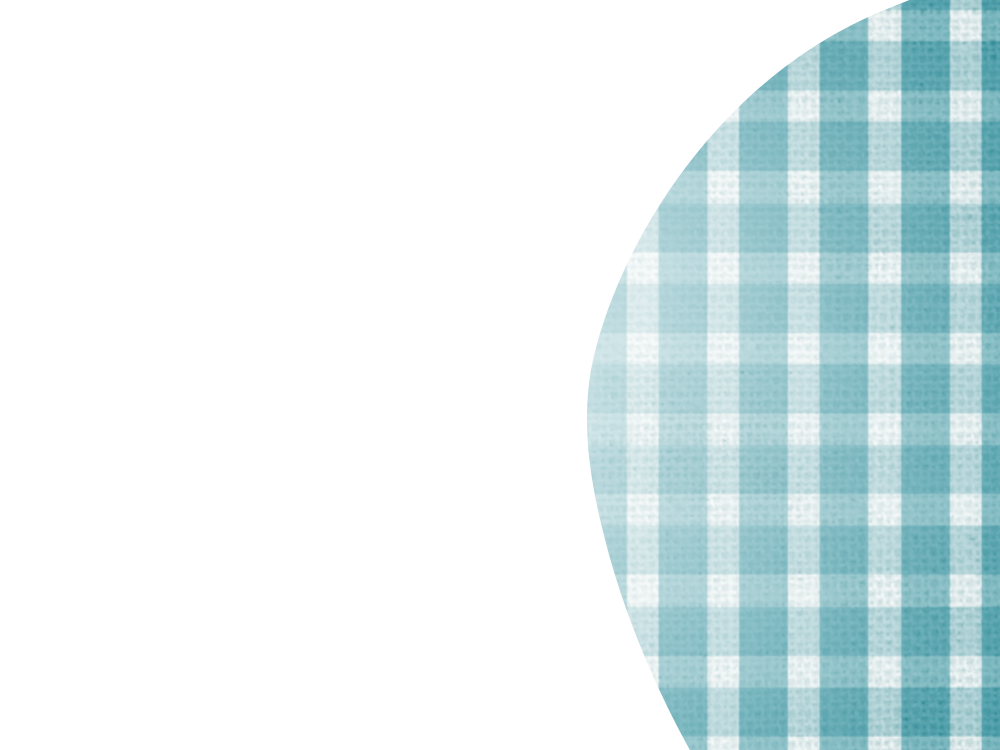 governança
comitê regional
fmcsv, ses/sp, articulador regional e articuladores locais
define e toma decisões sobre as estratégias
reúne-se mensalmente
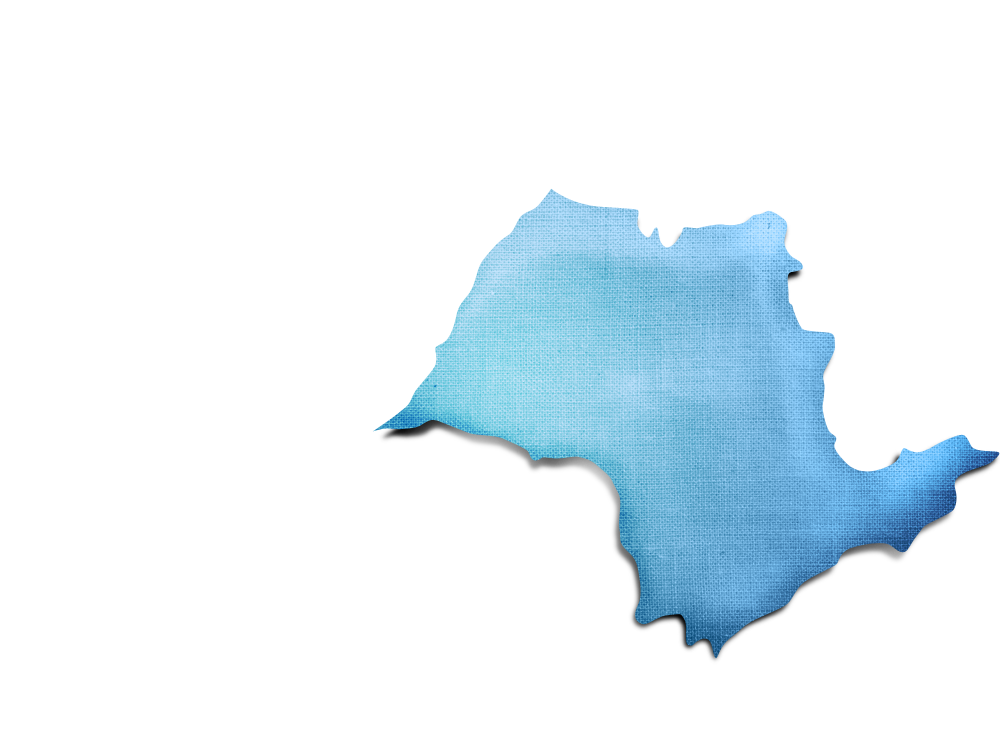 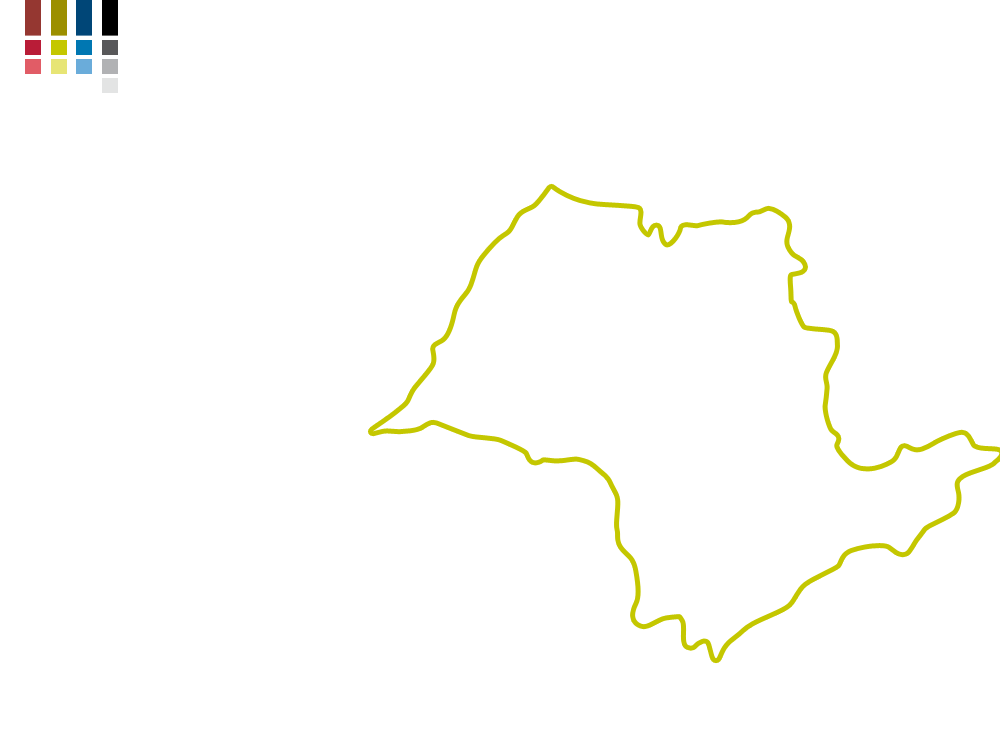 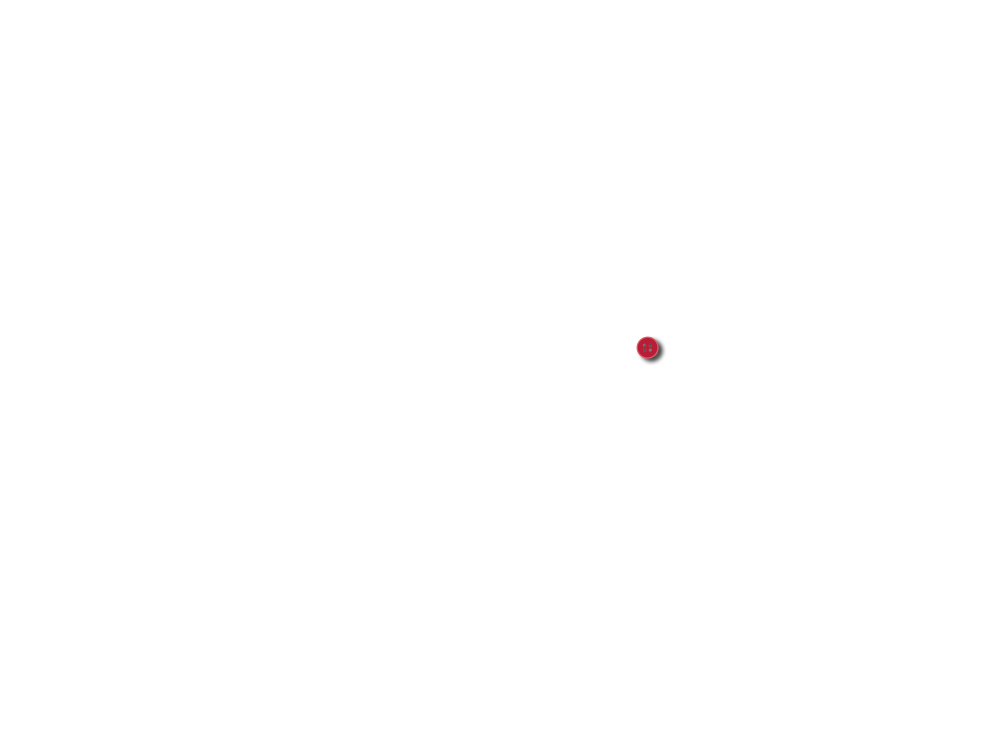 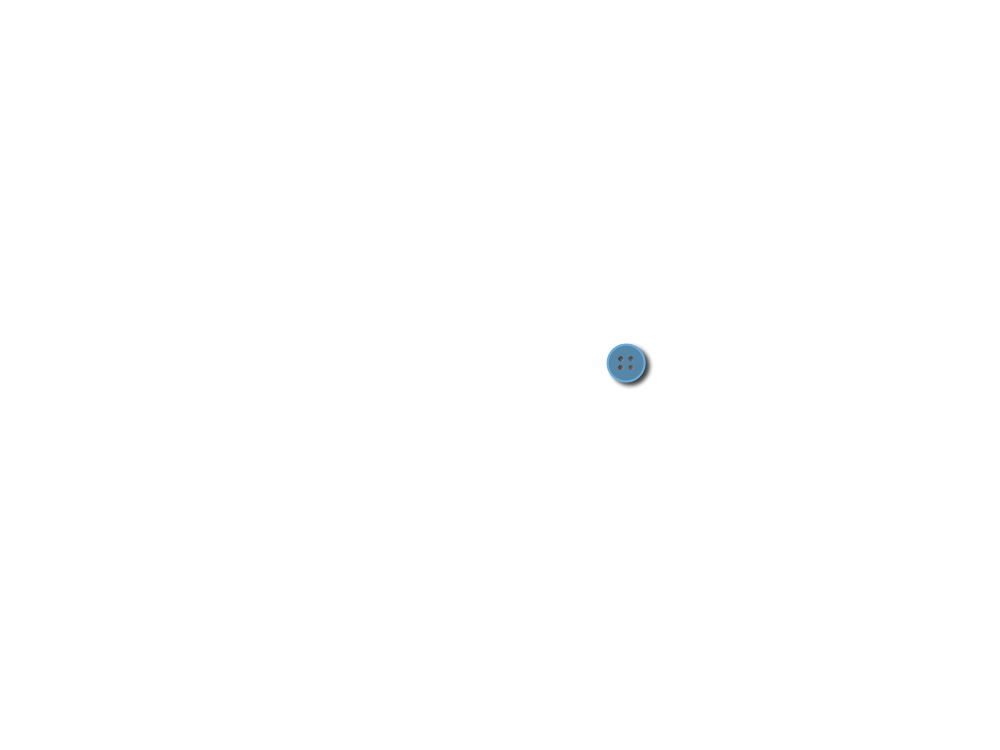 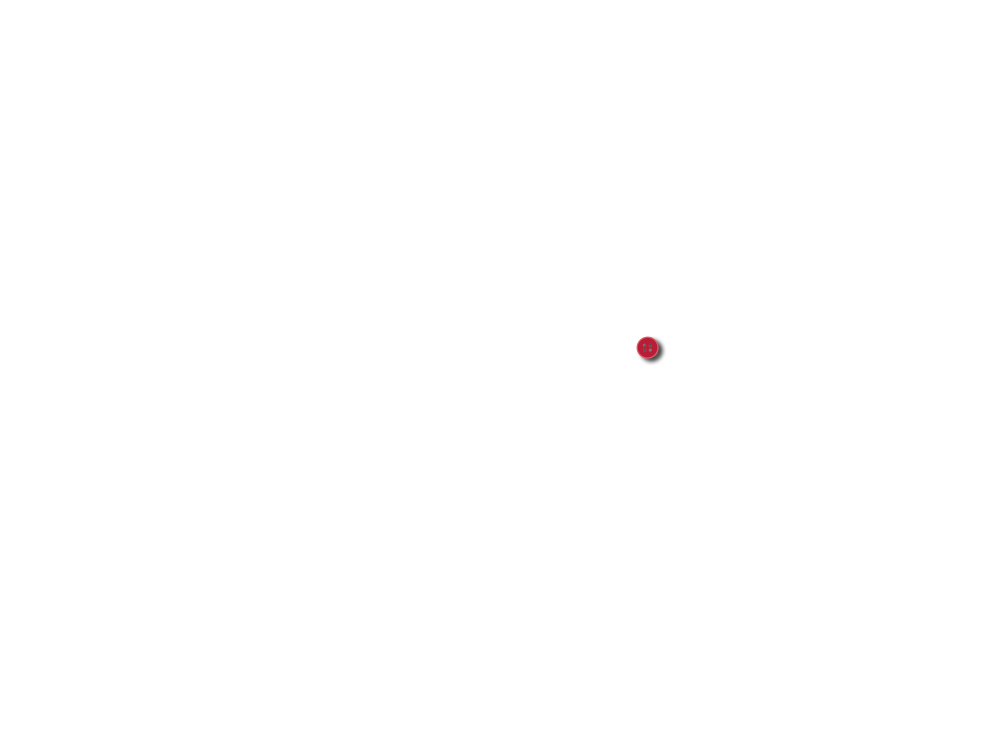 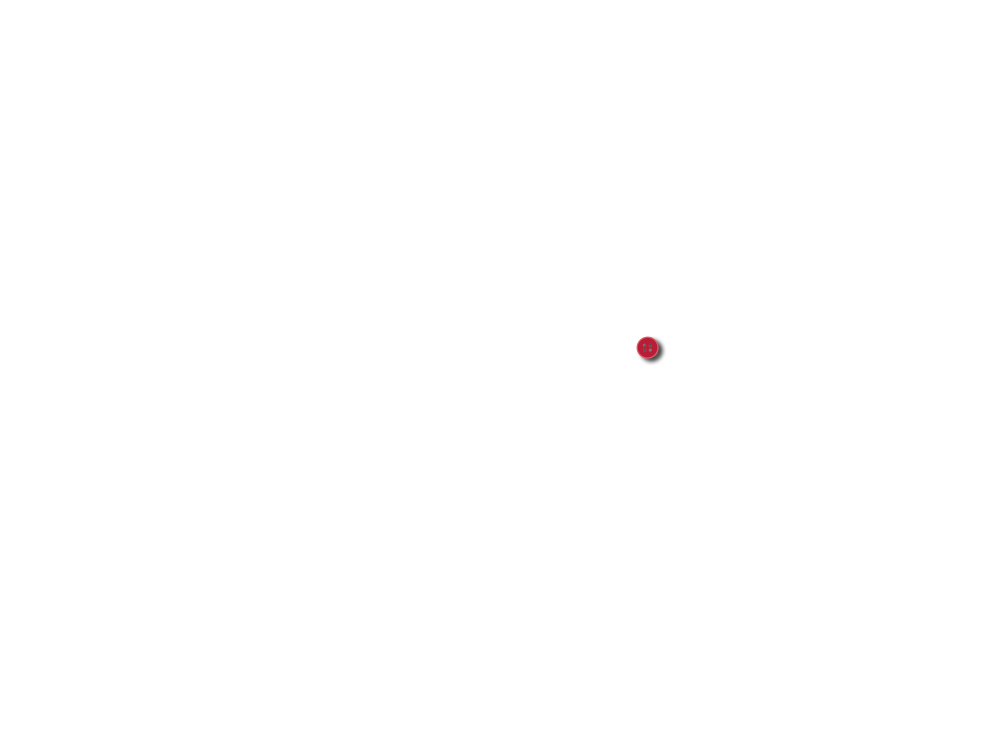 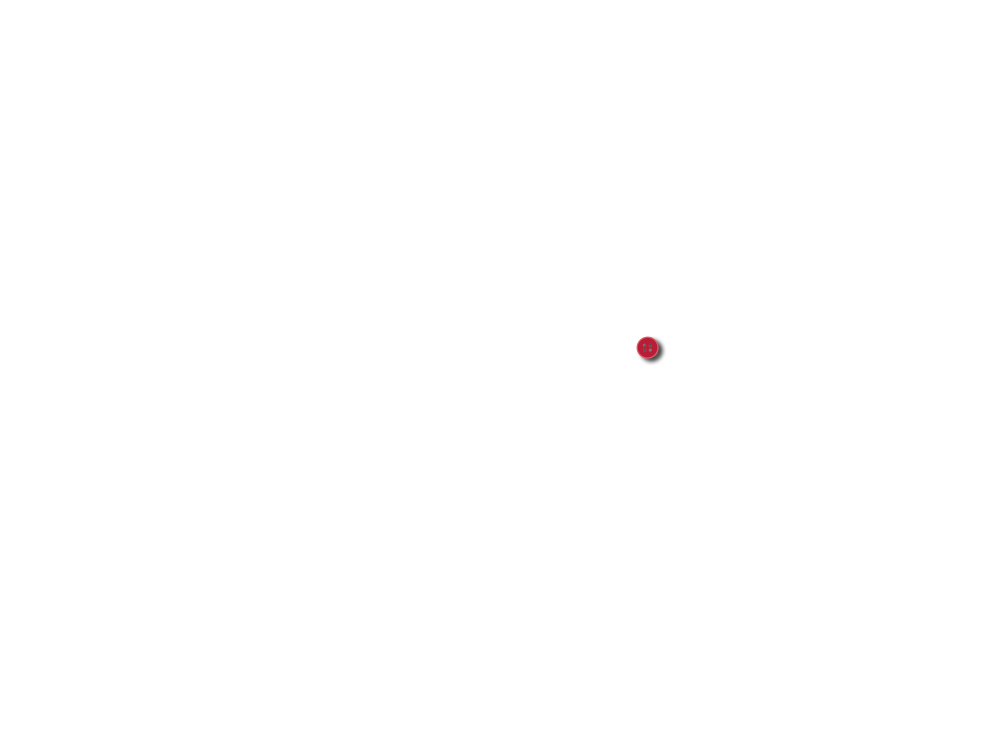 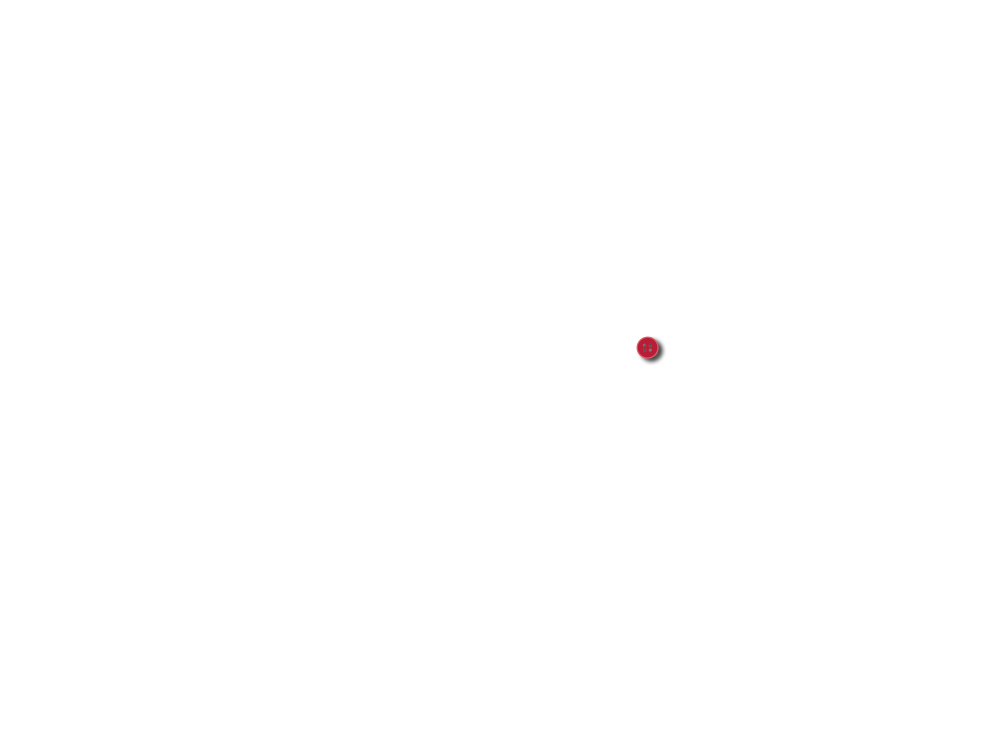 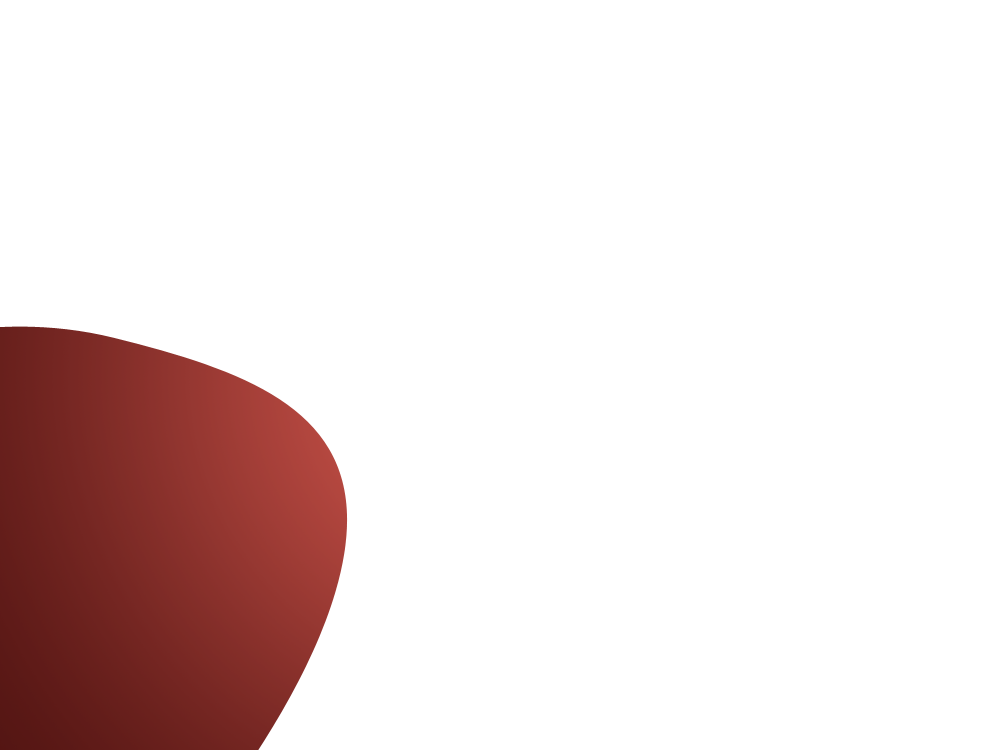 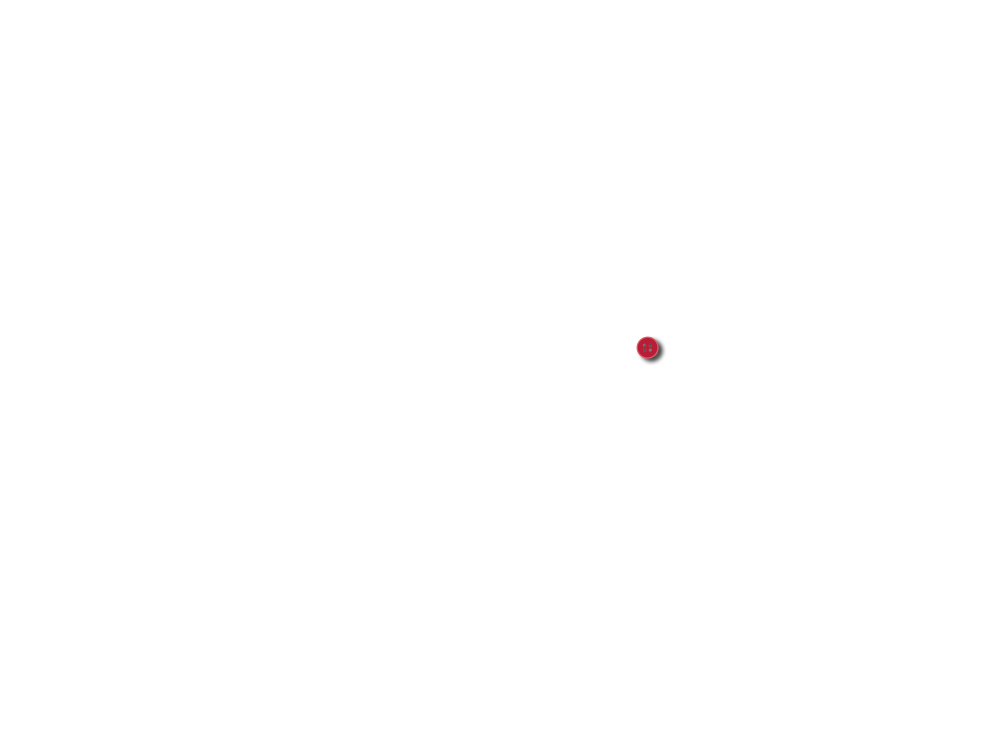 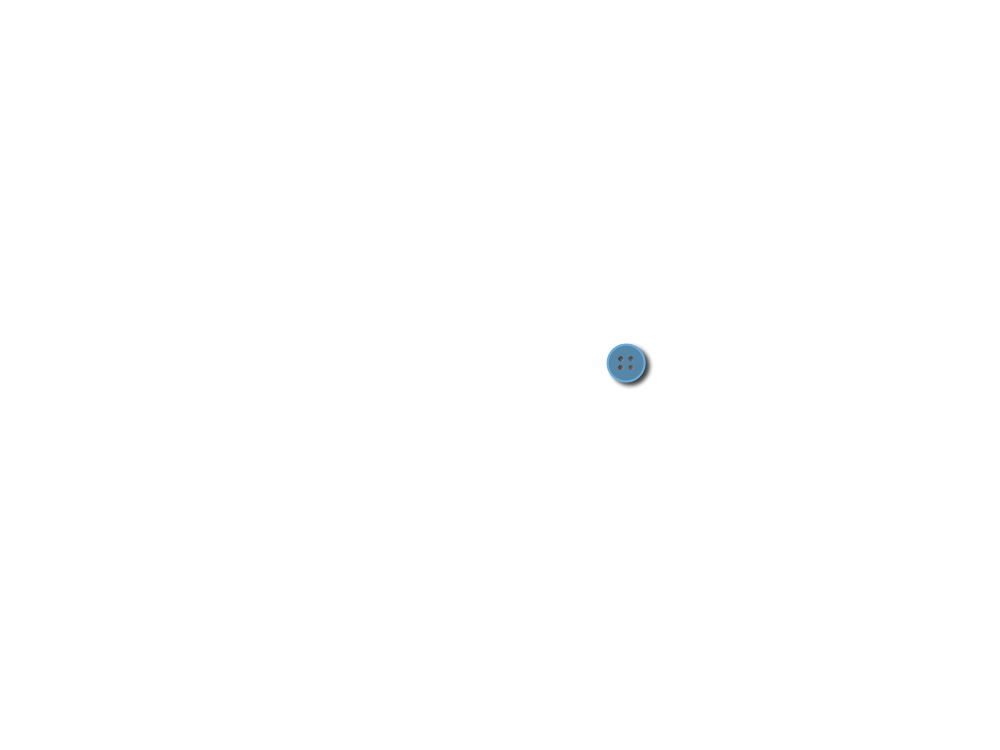 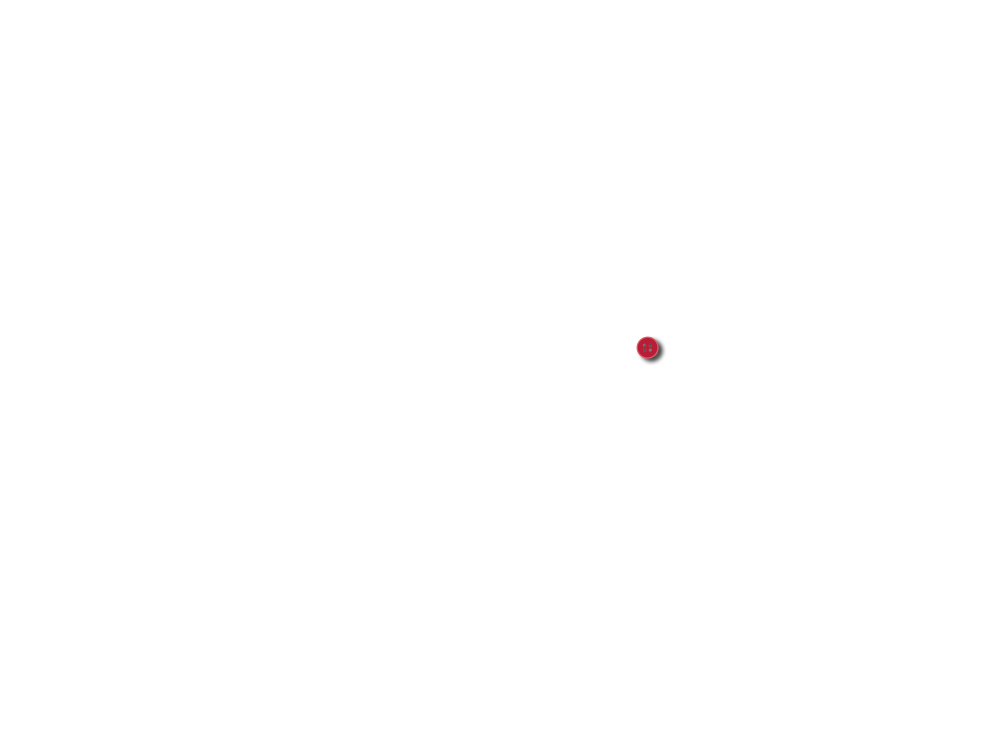 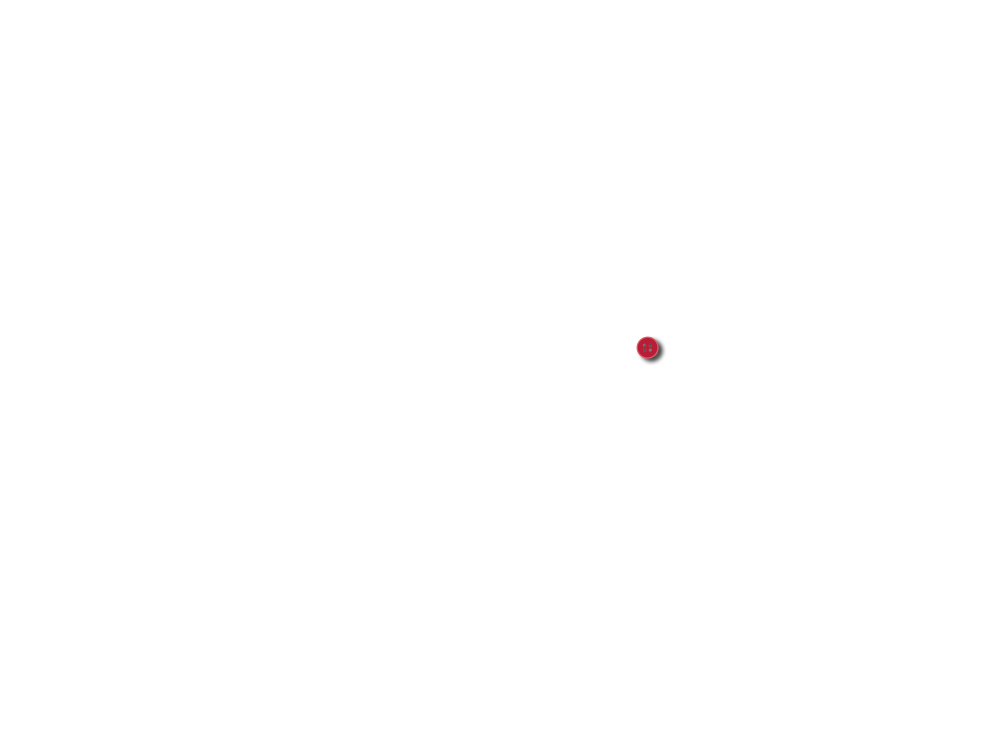 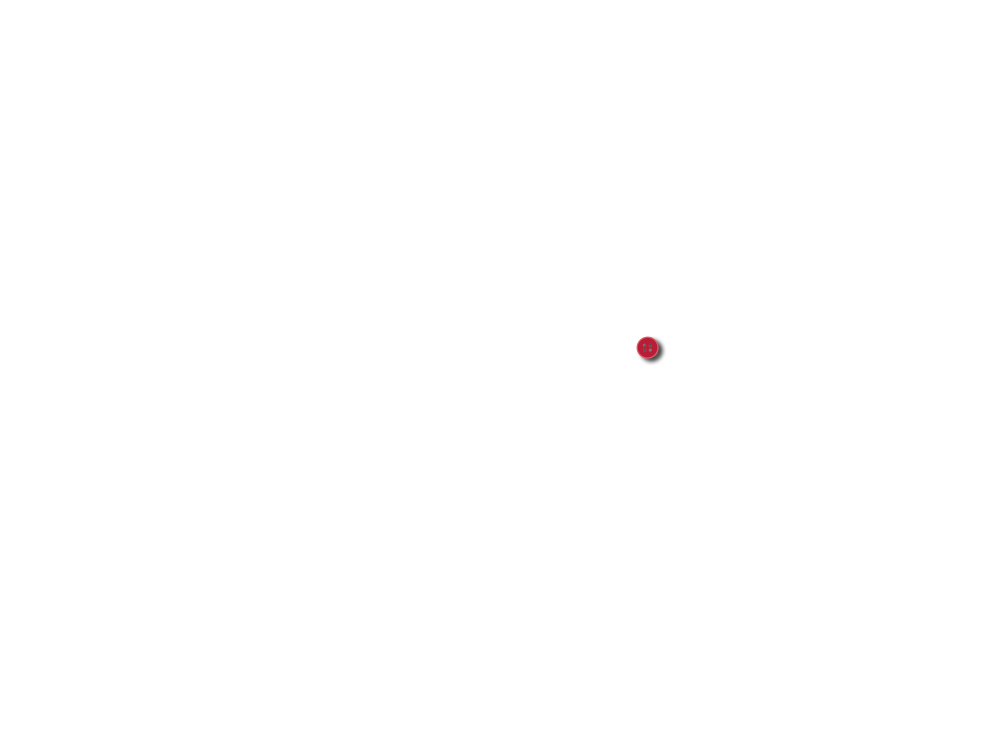 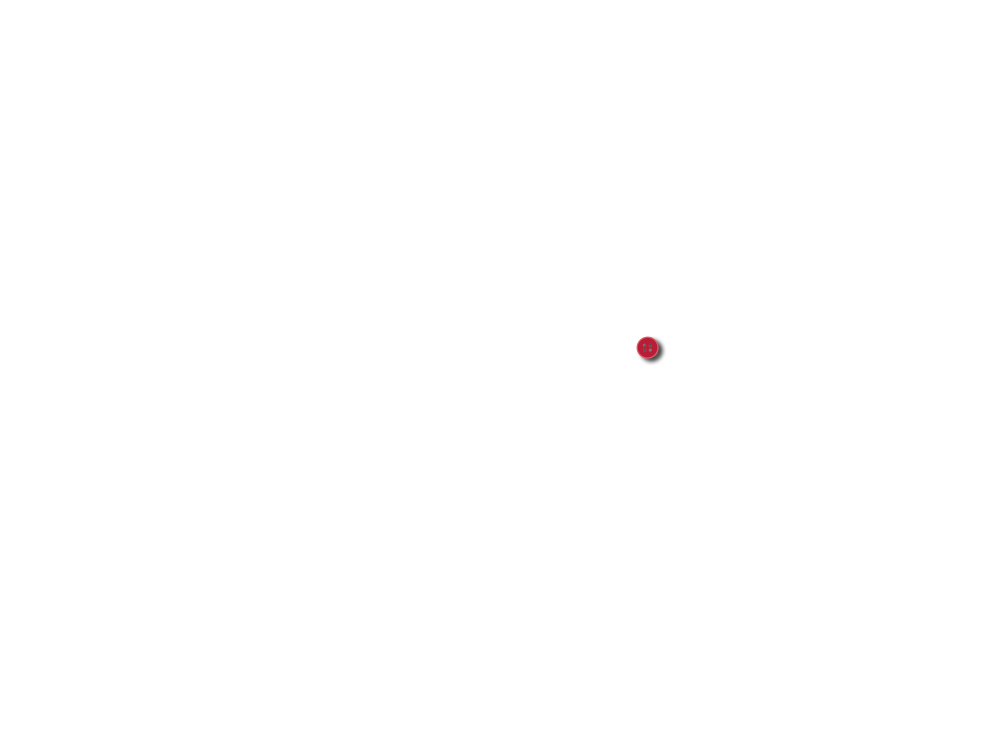 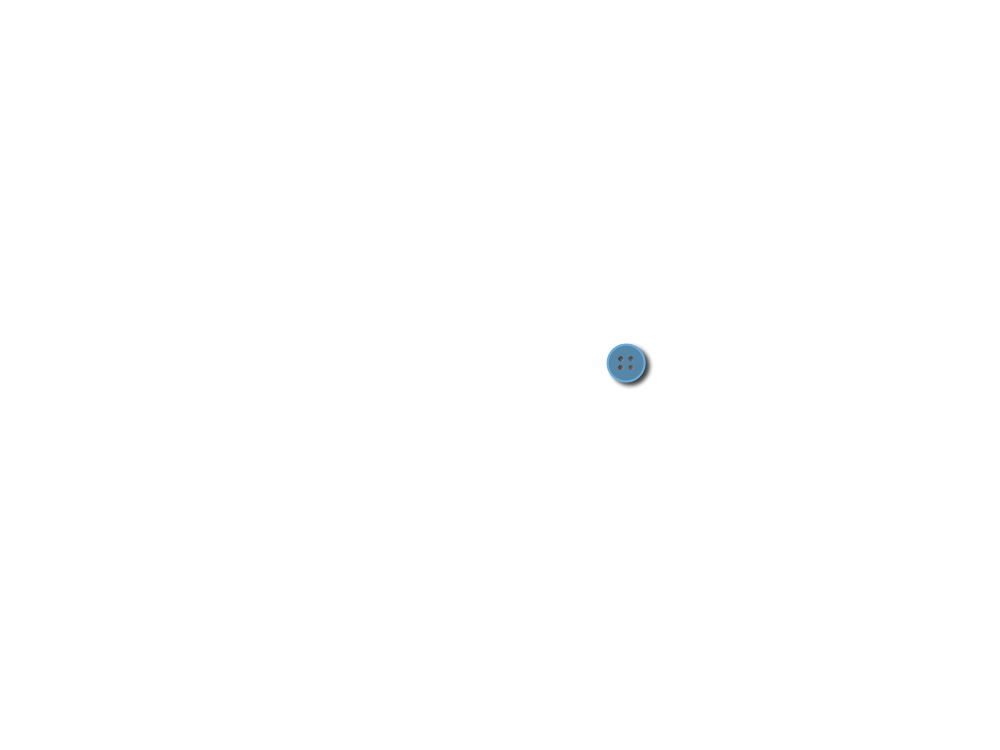 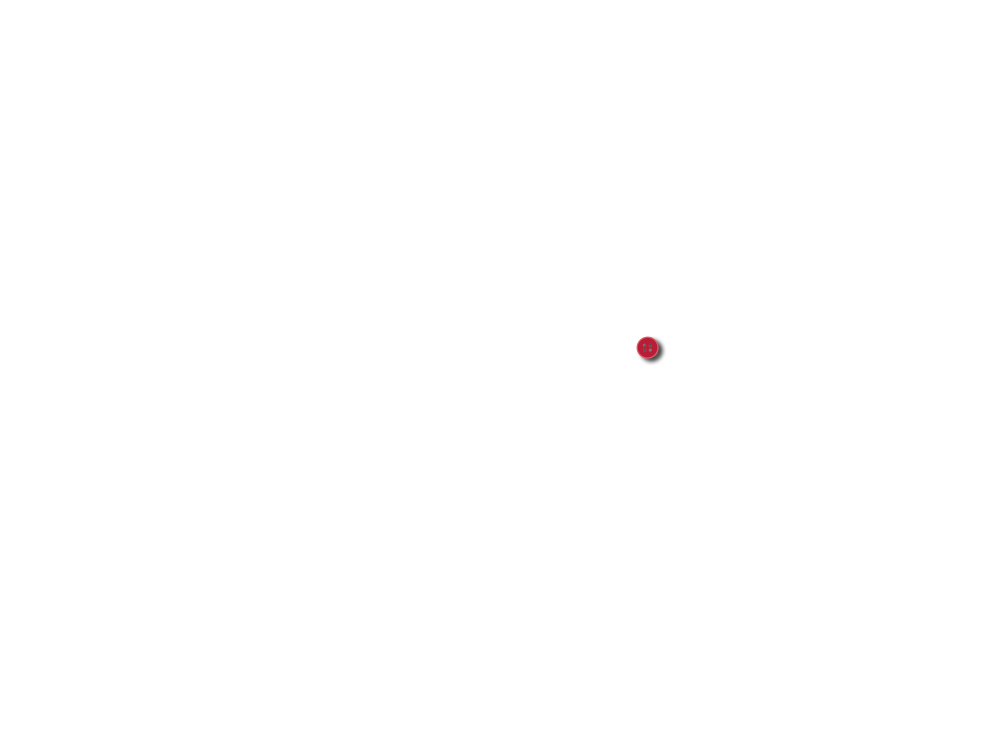 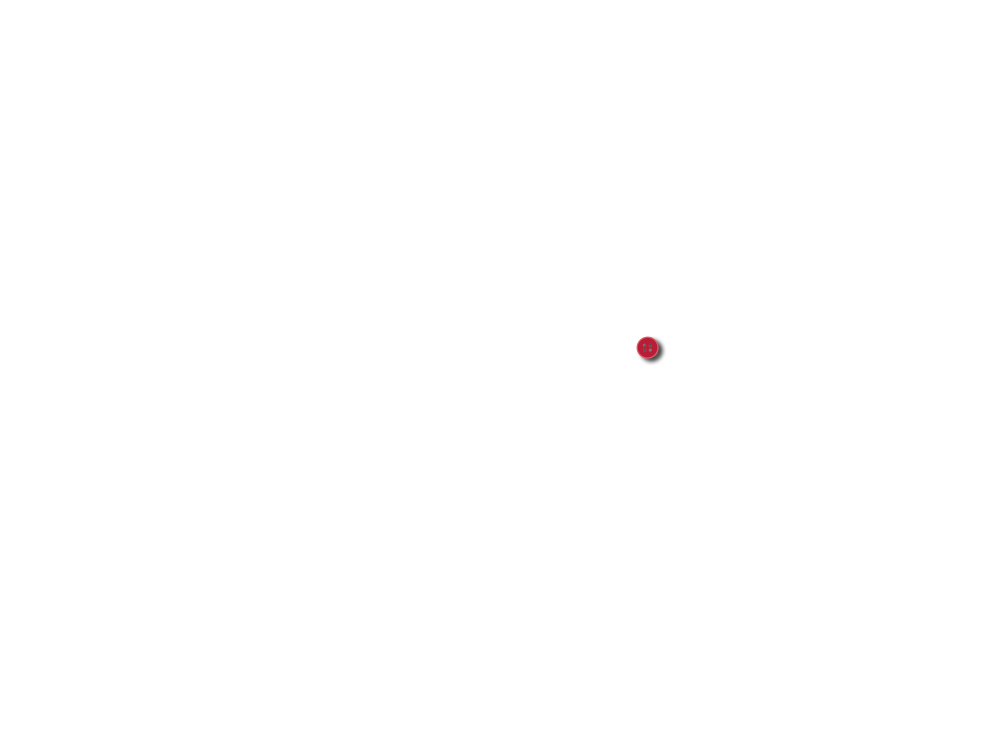 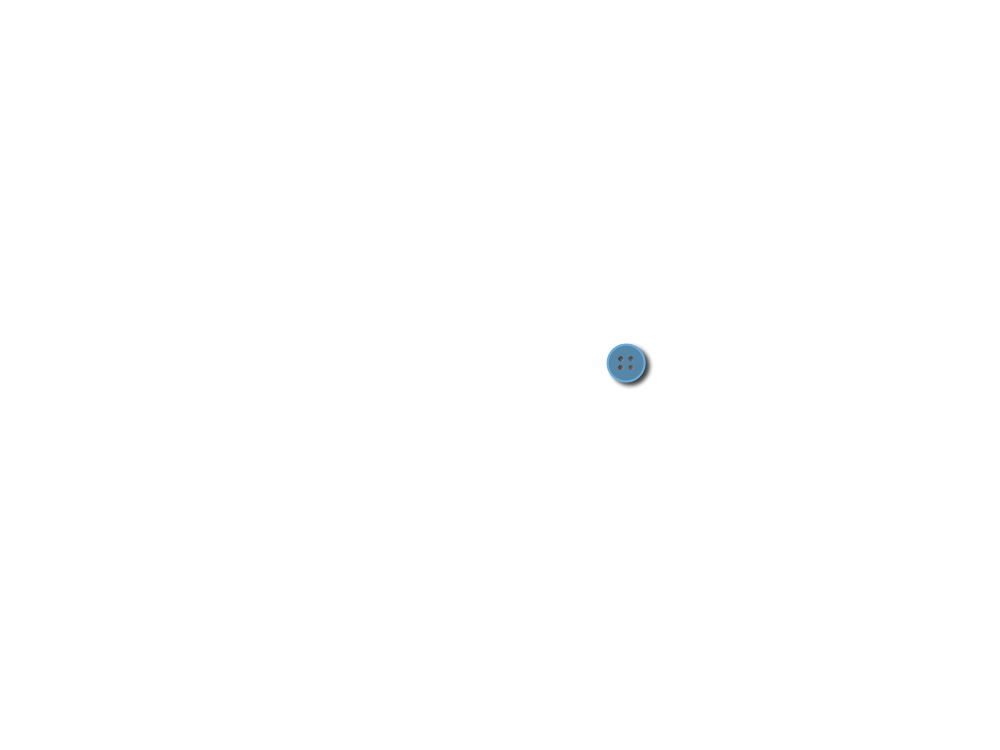 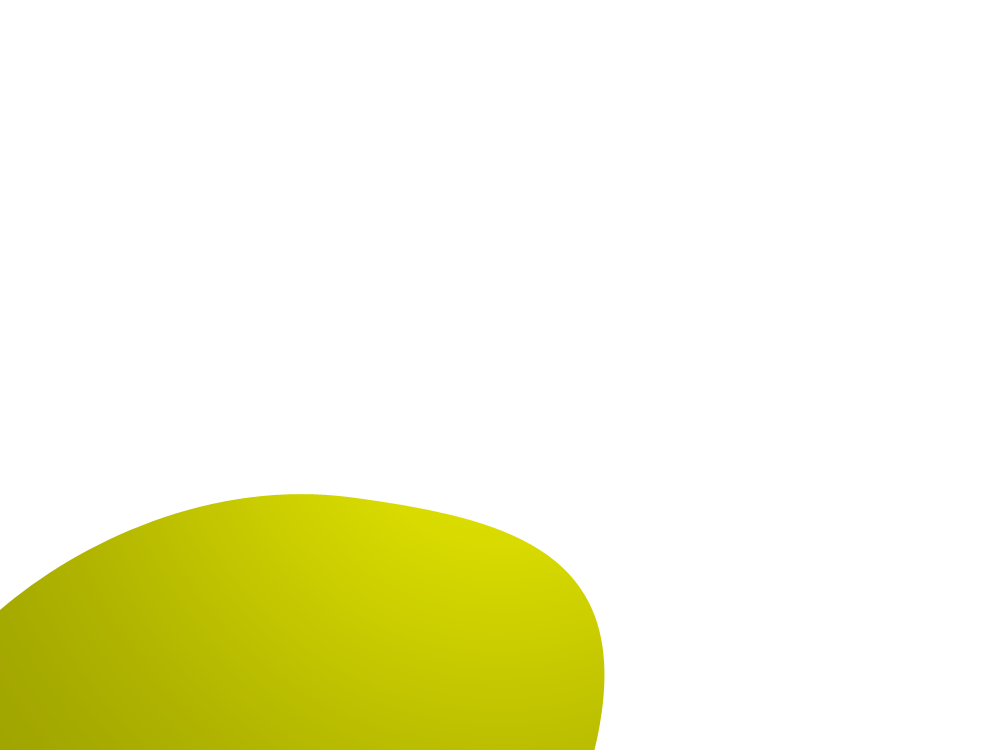 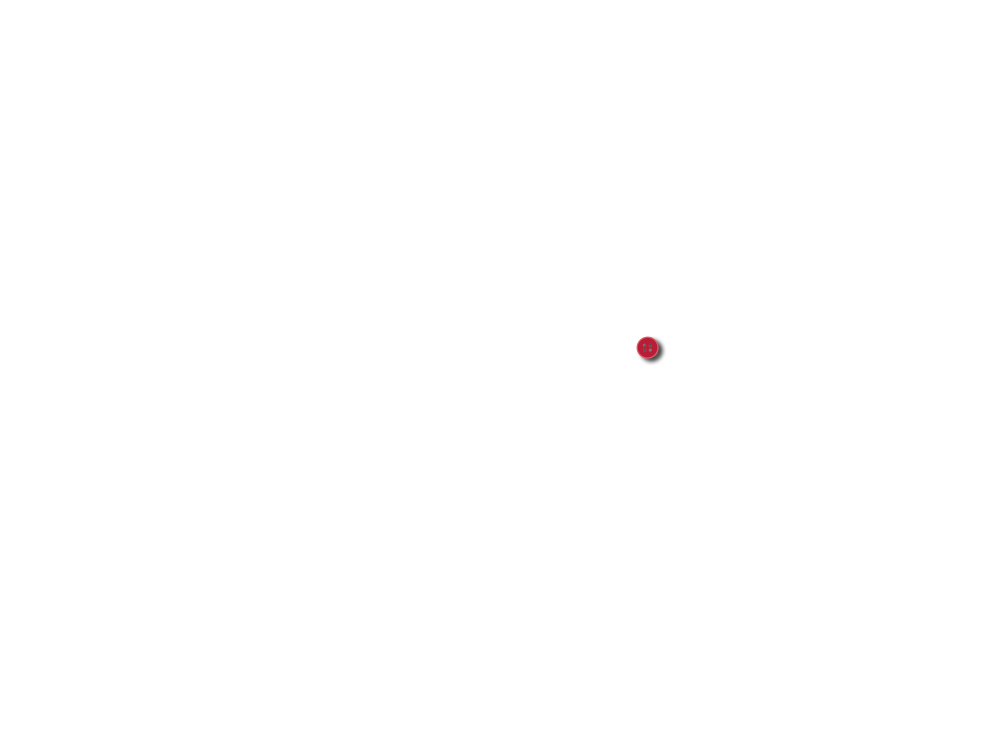 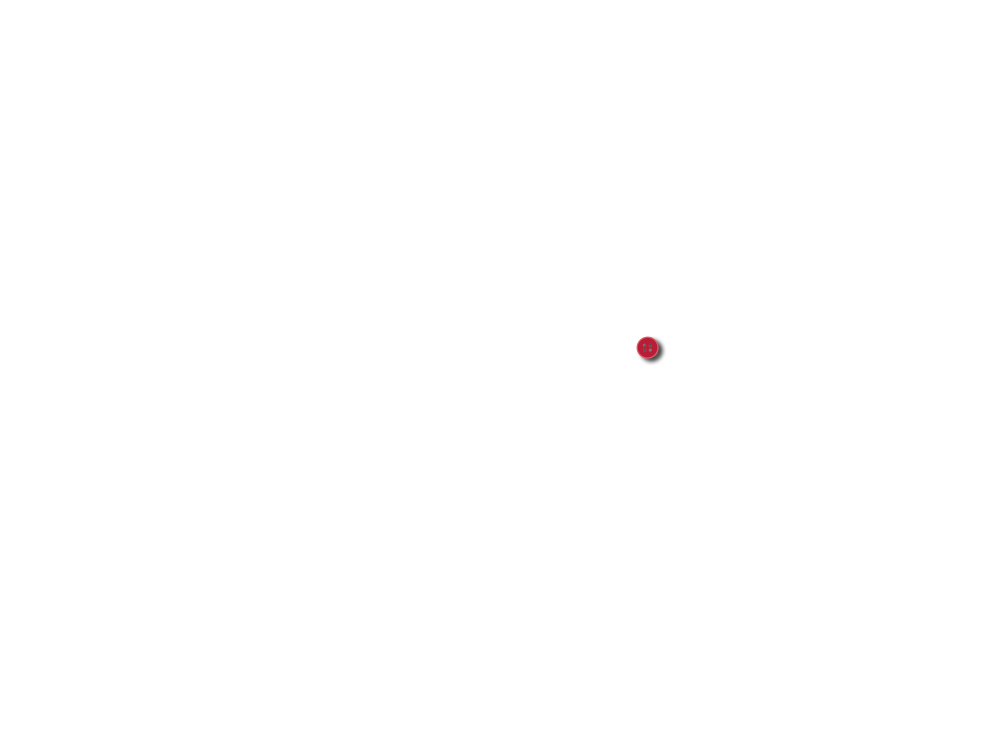 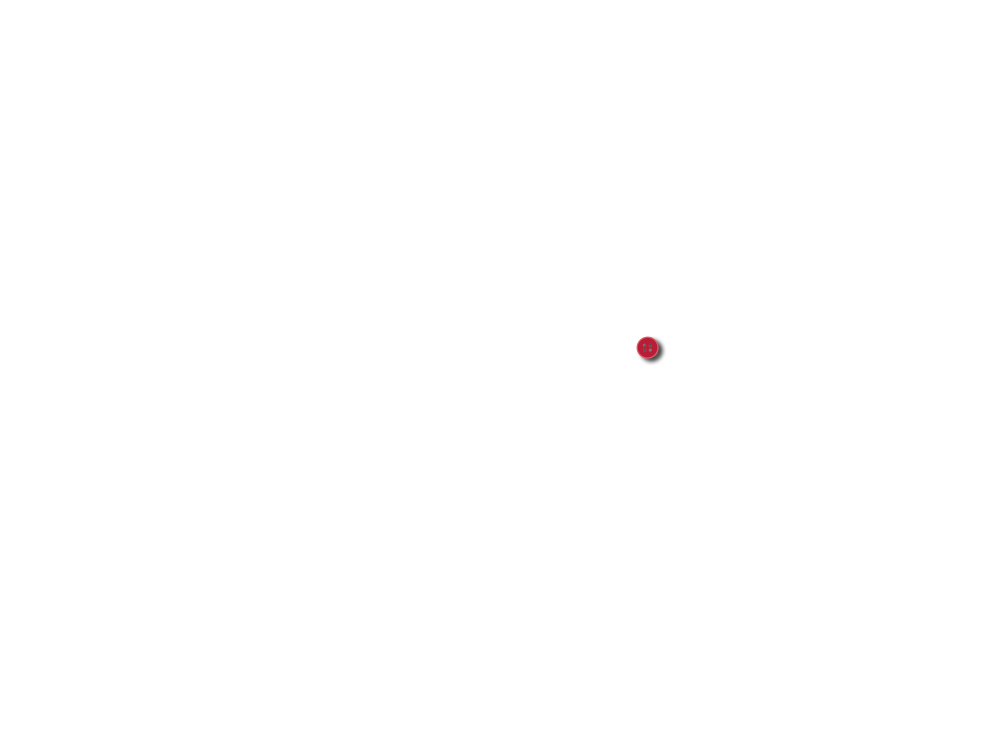 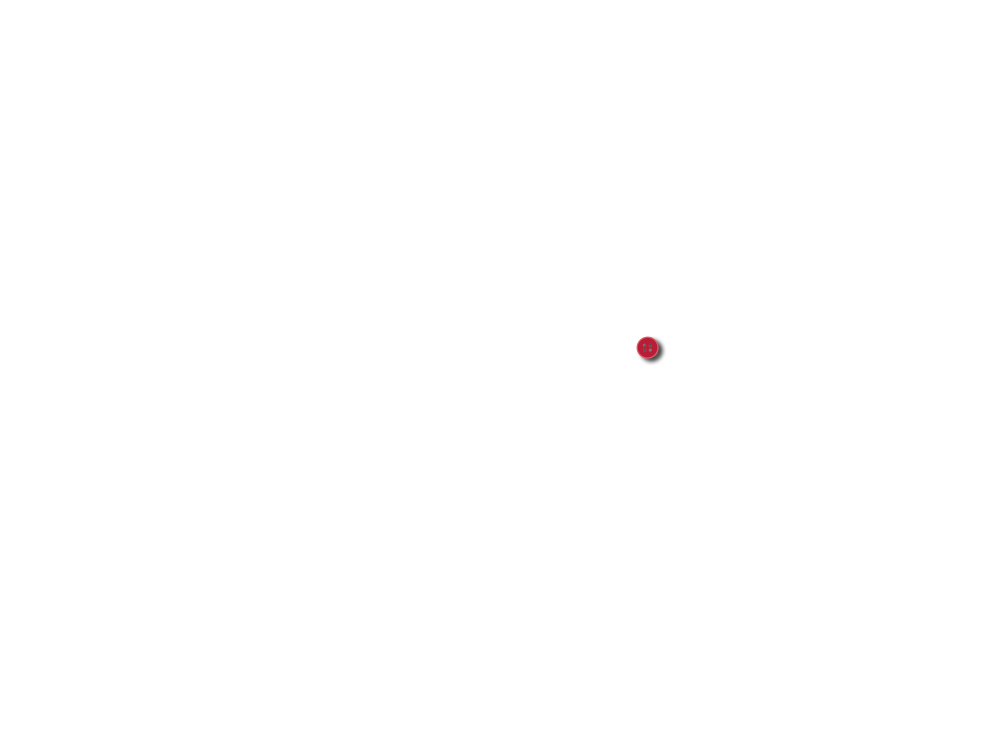 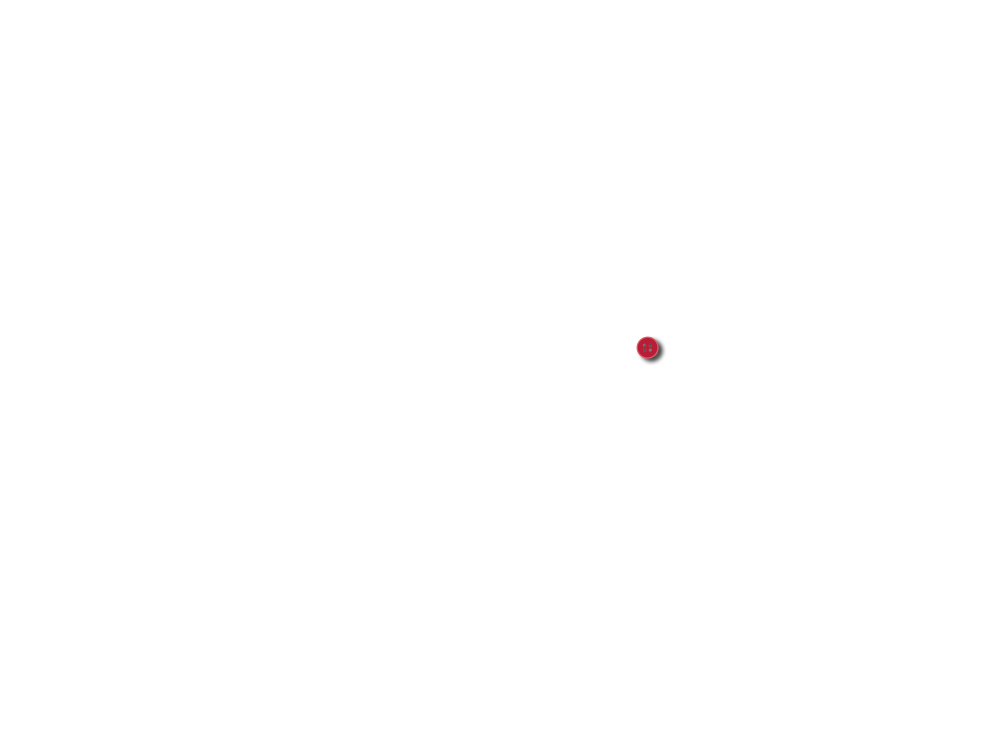 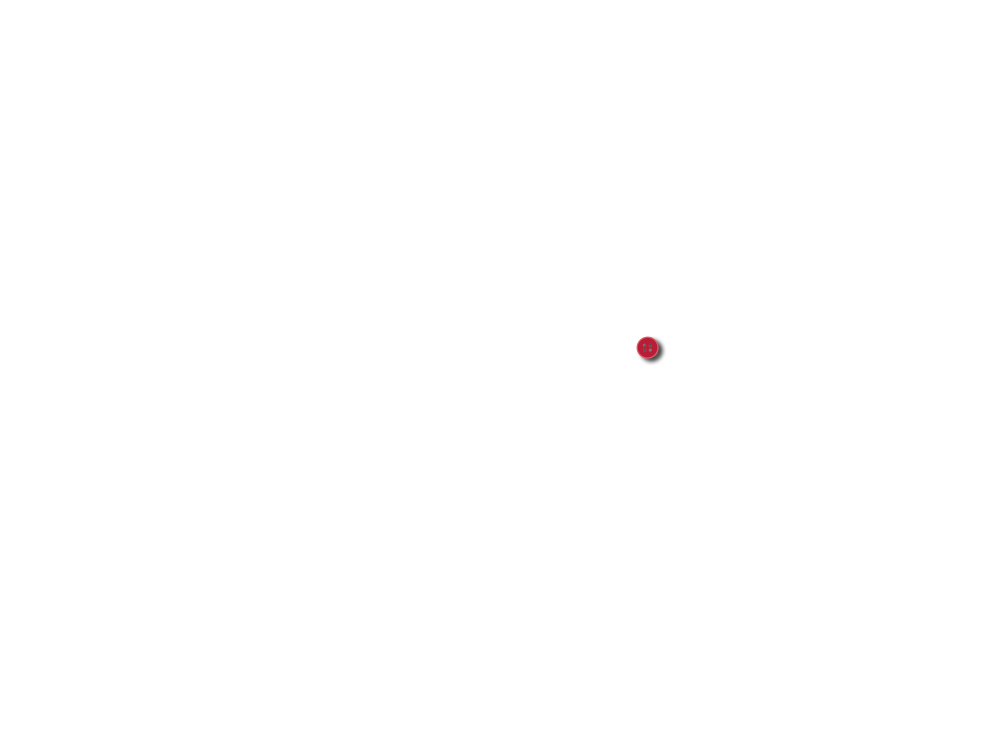 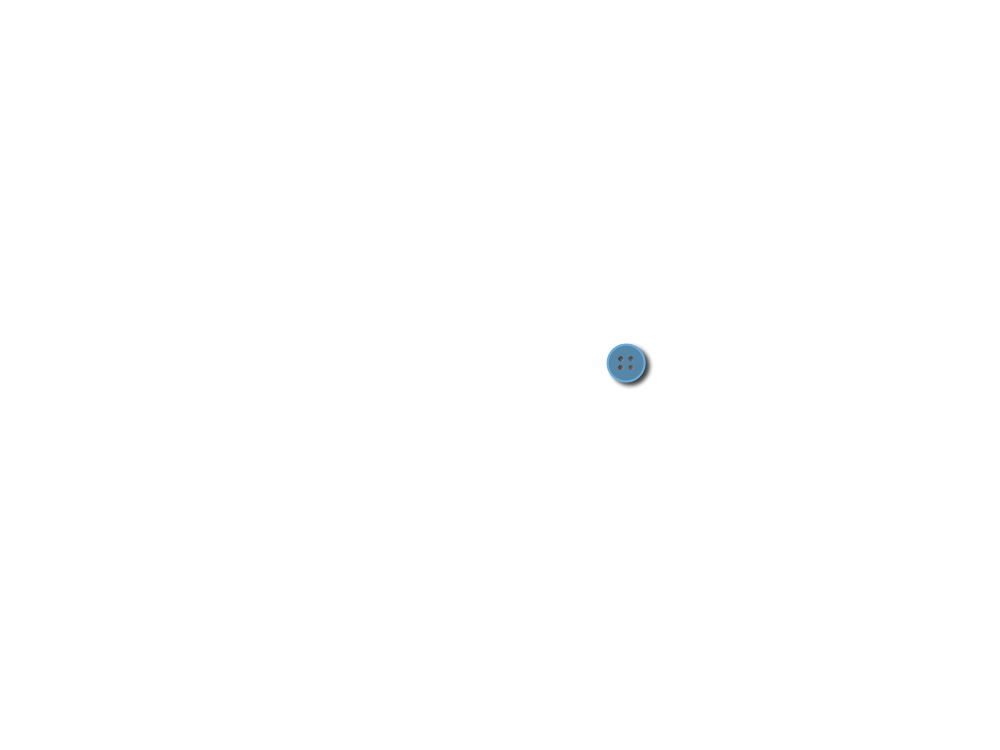 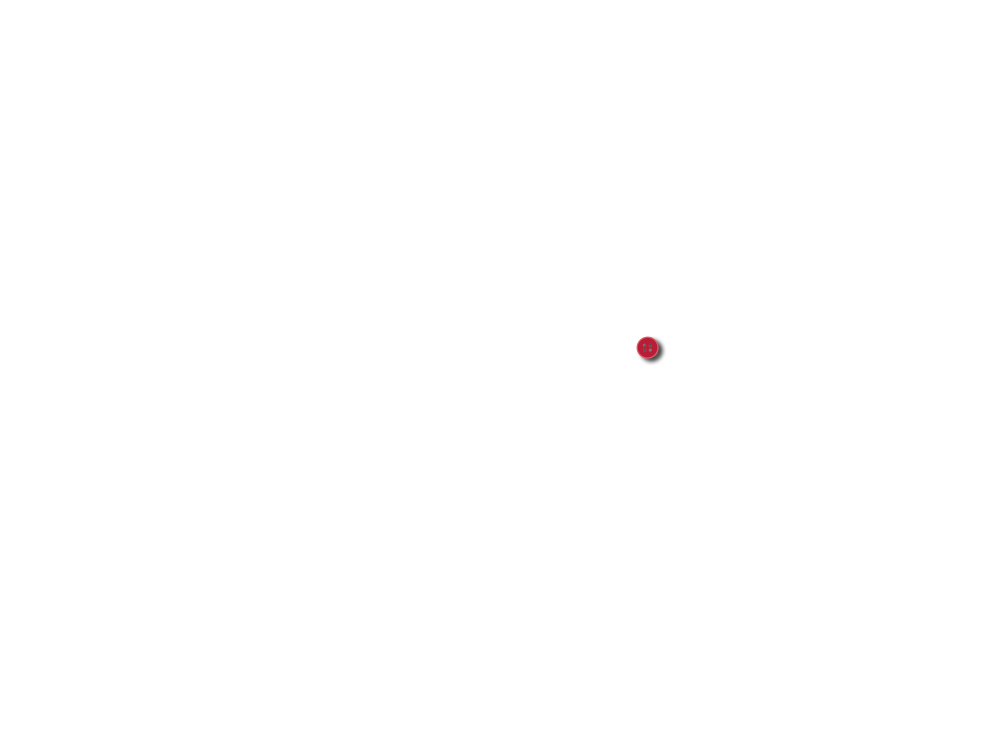 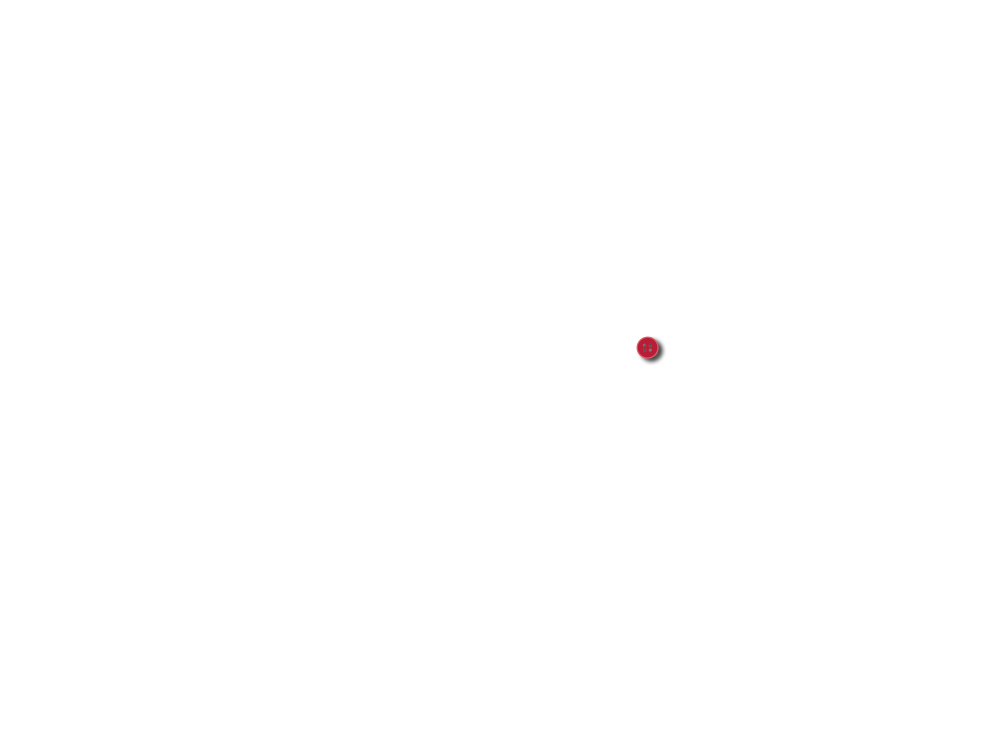 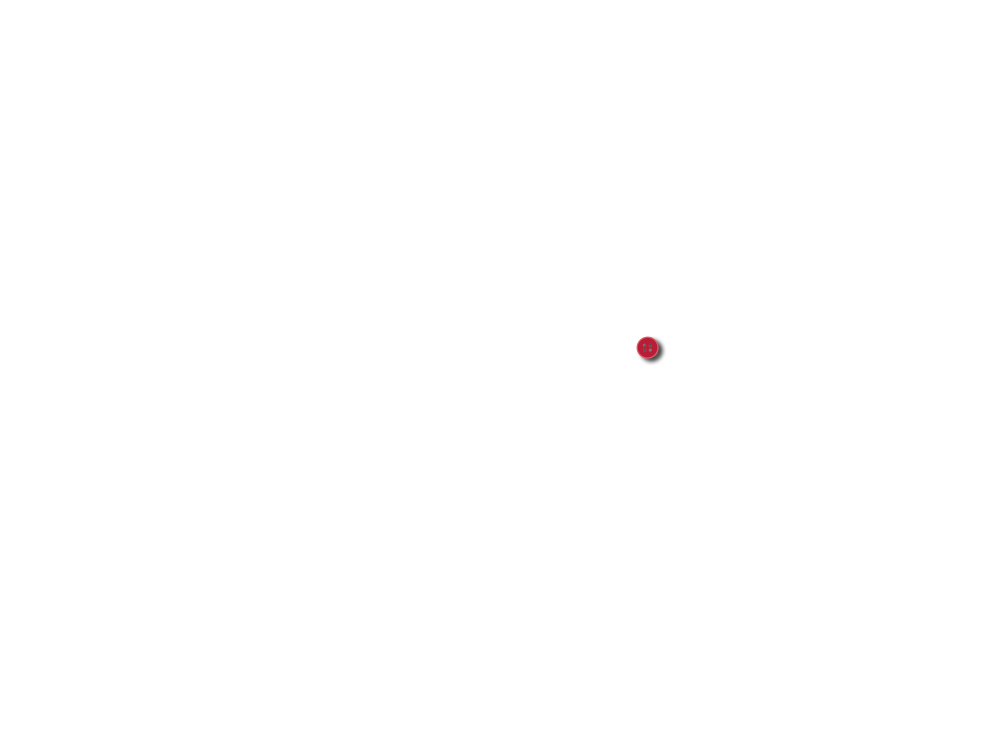 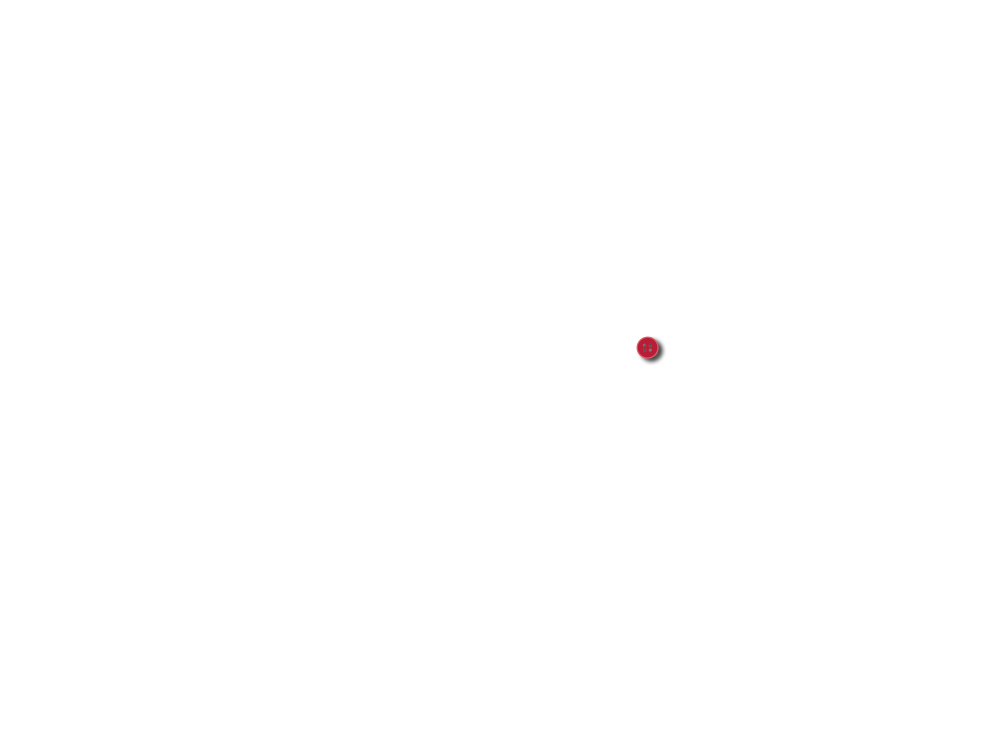 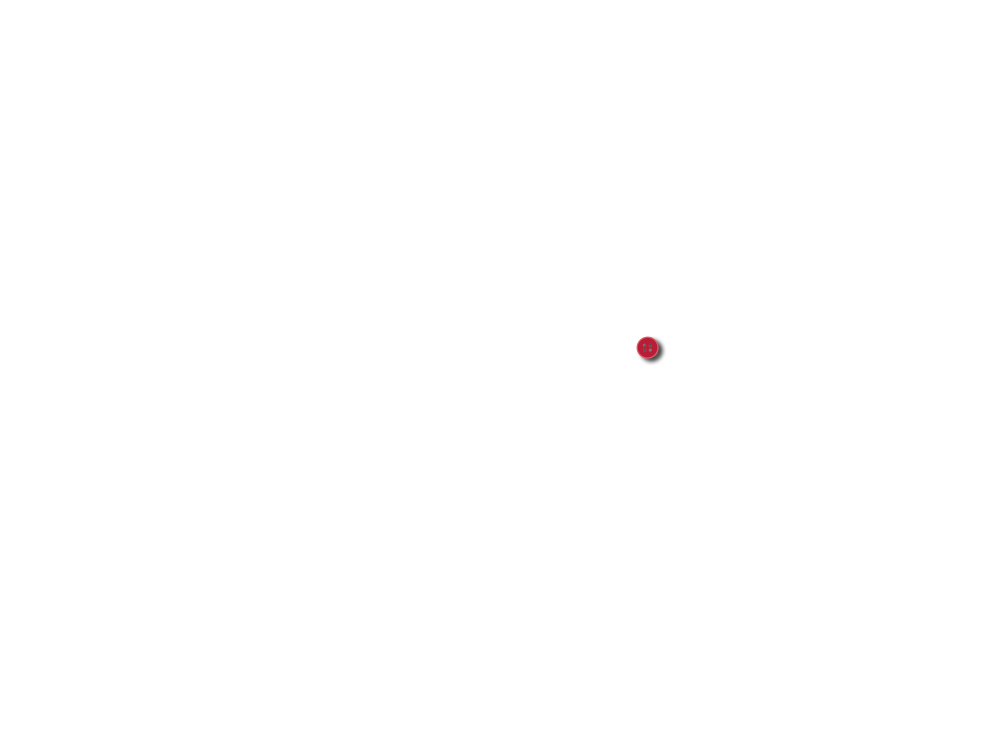 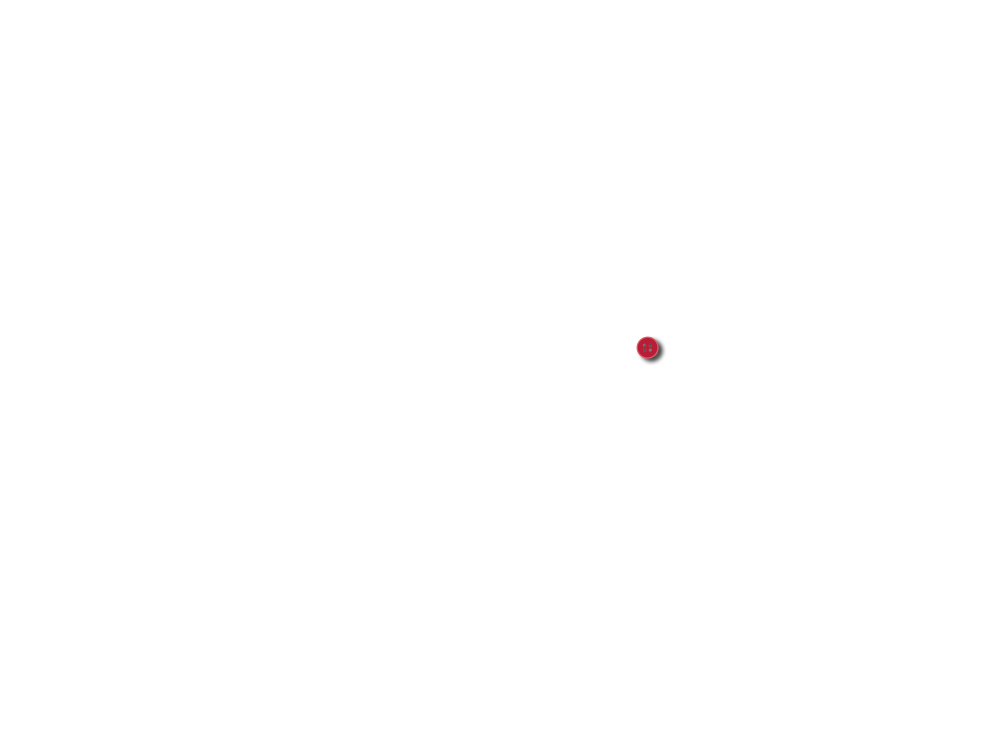 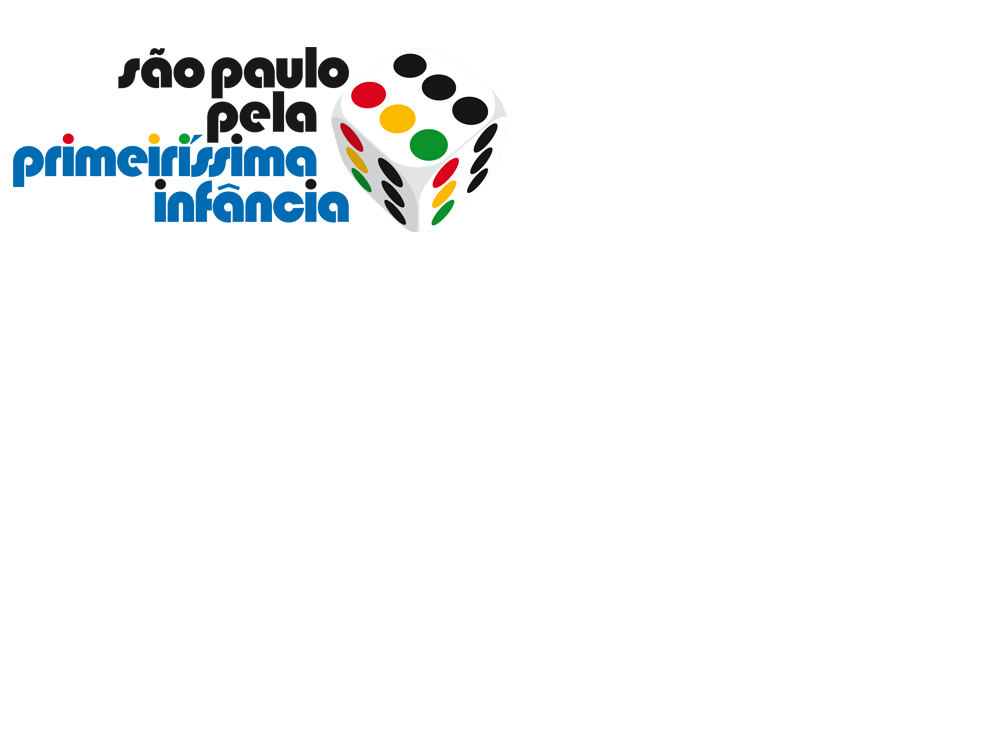 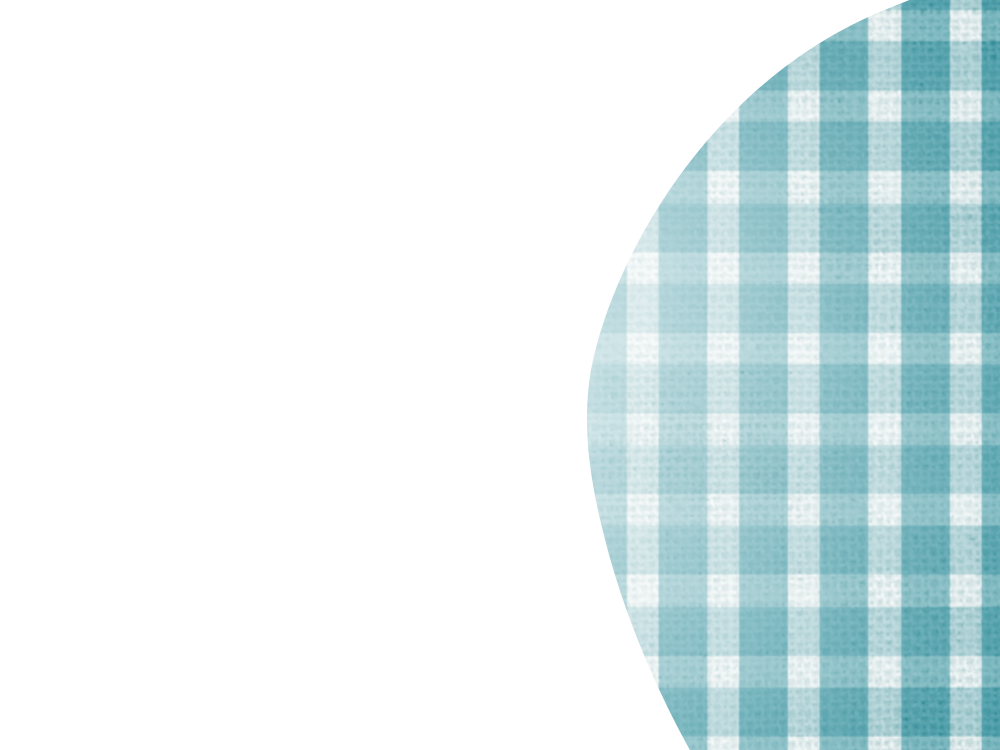 governança
comitê municipal
técnicos e gestores da educação, saúde e desenvolvimento social + articulador local
define e toma decisões sobre as estratégias
reúne-se mensalmente
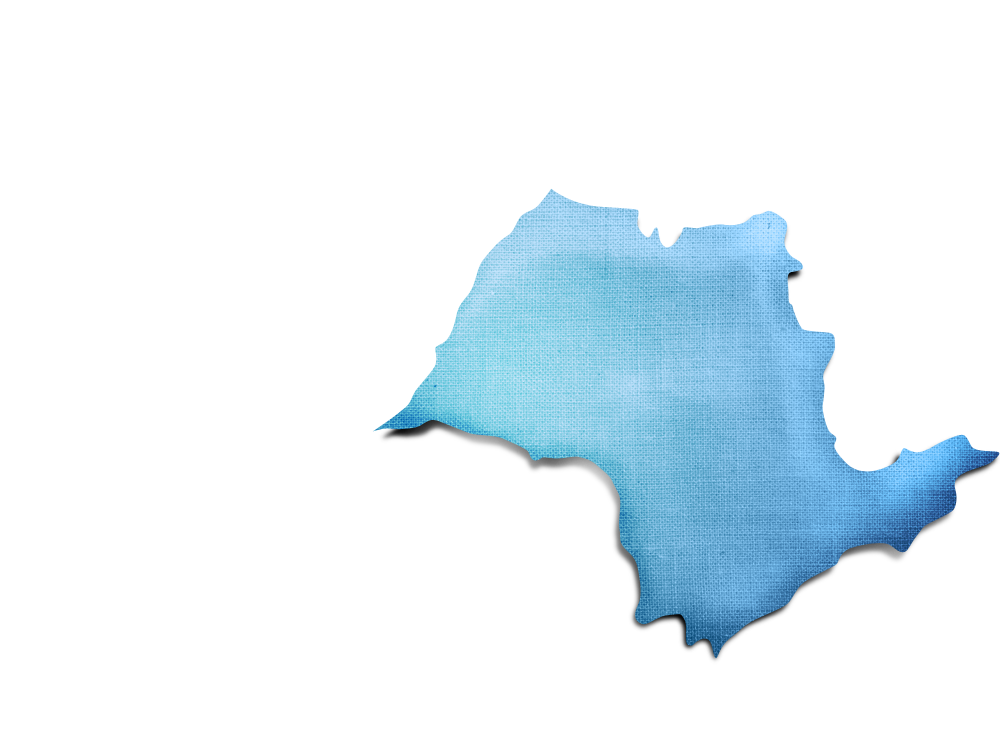 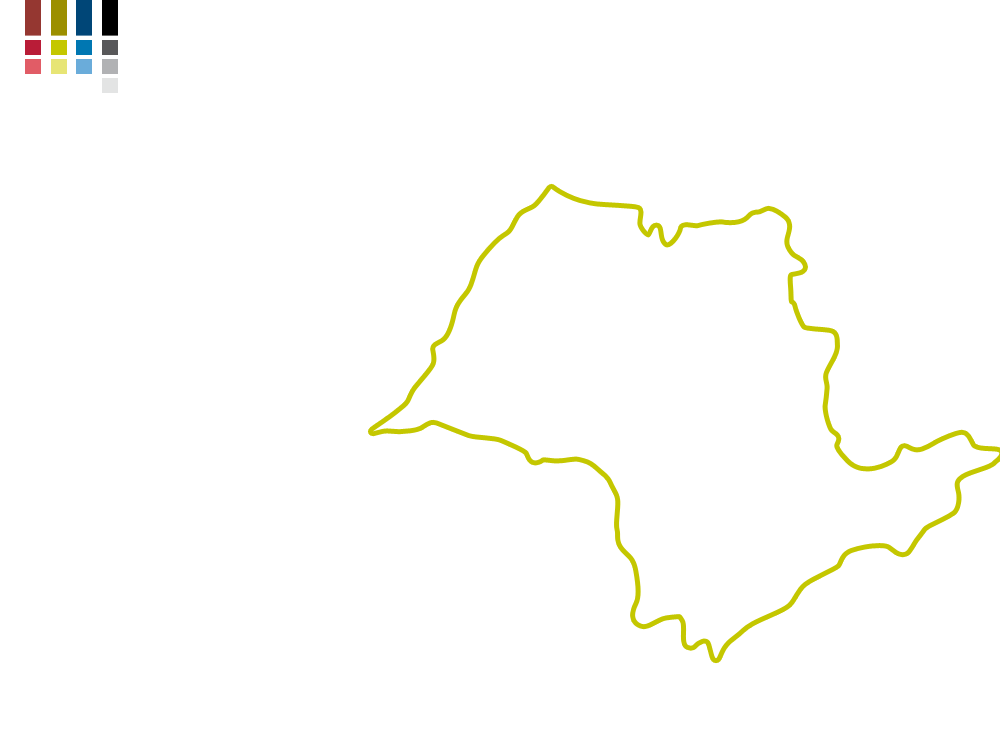 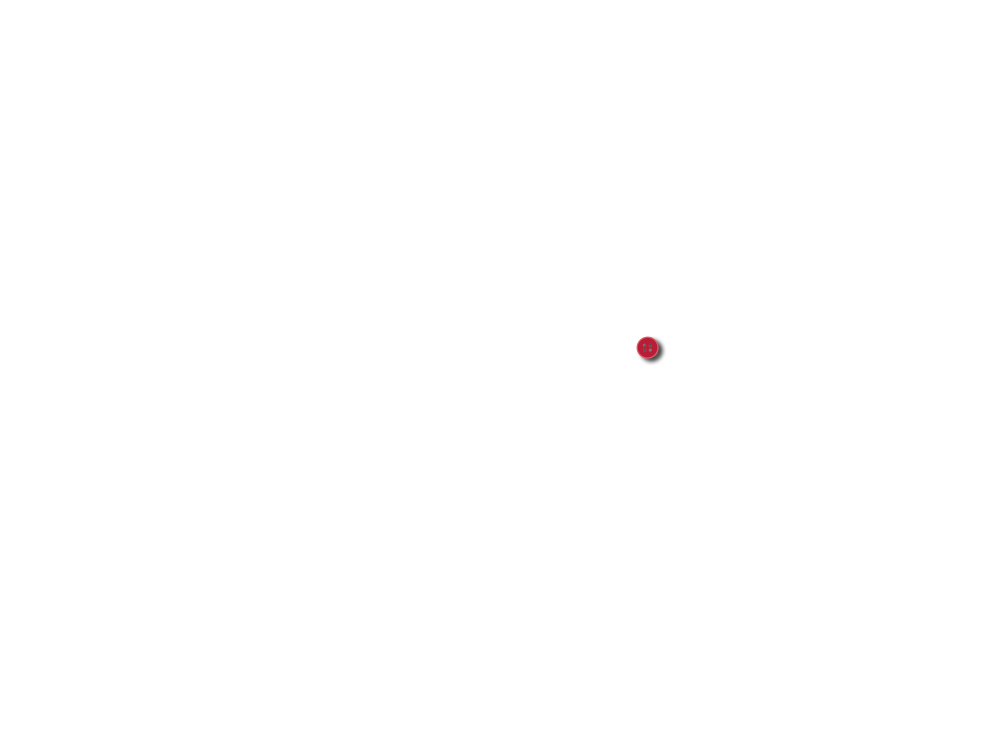 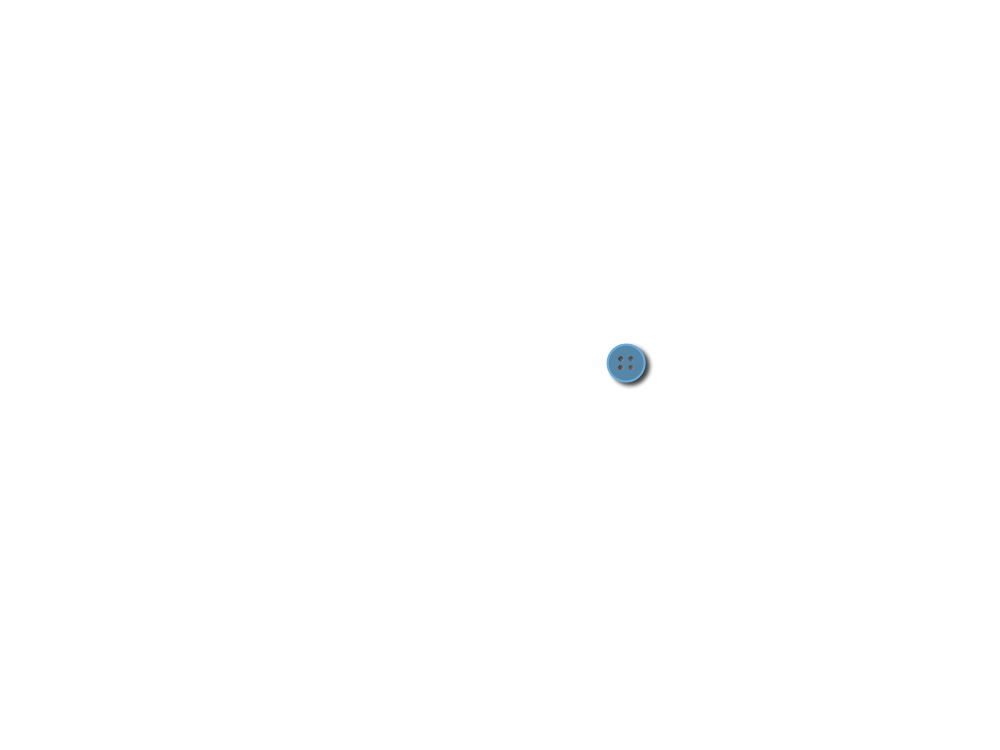 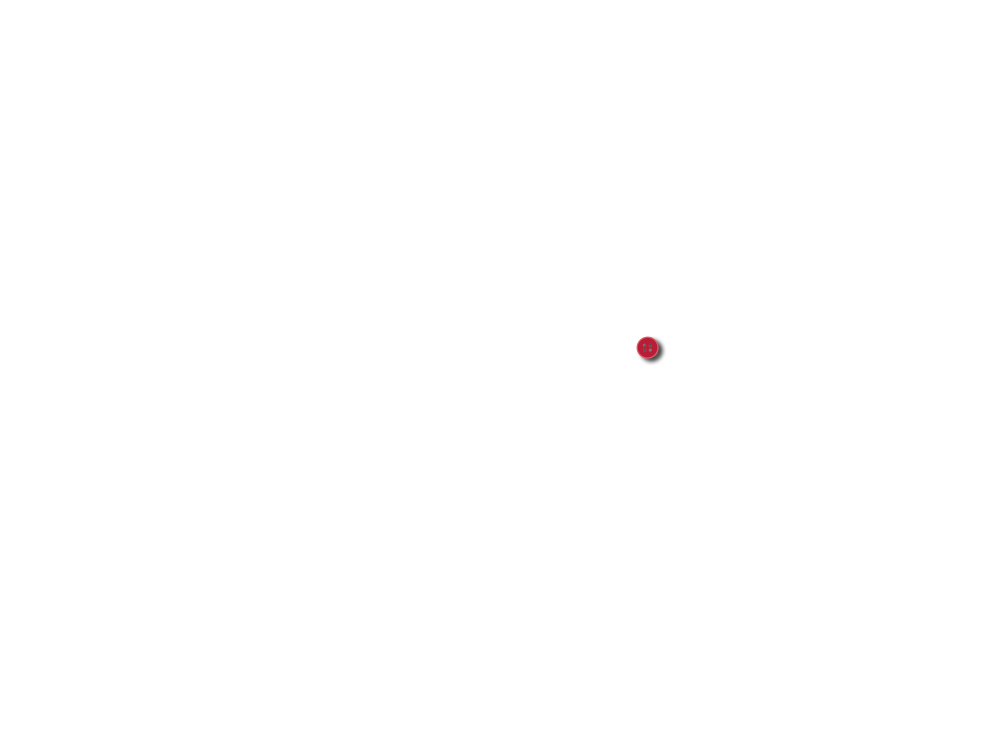 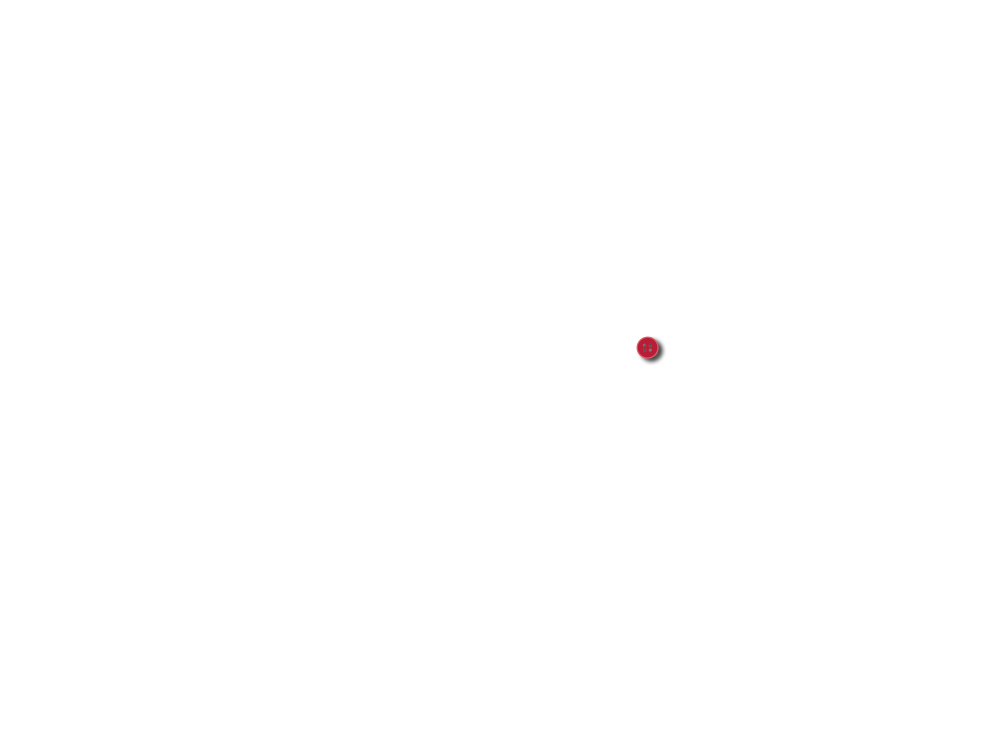 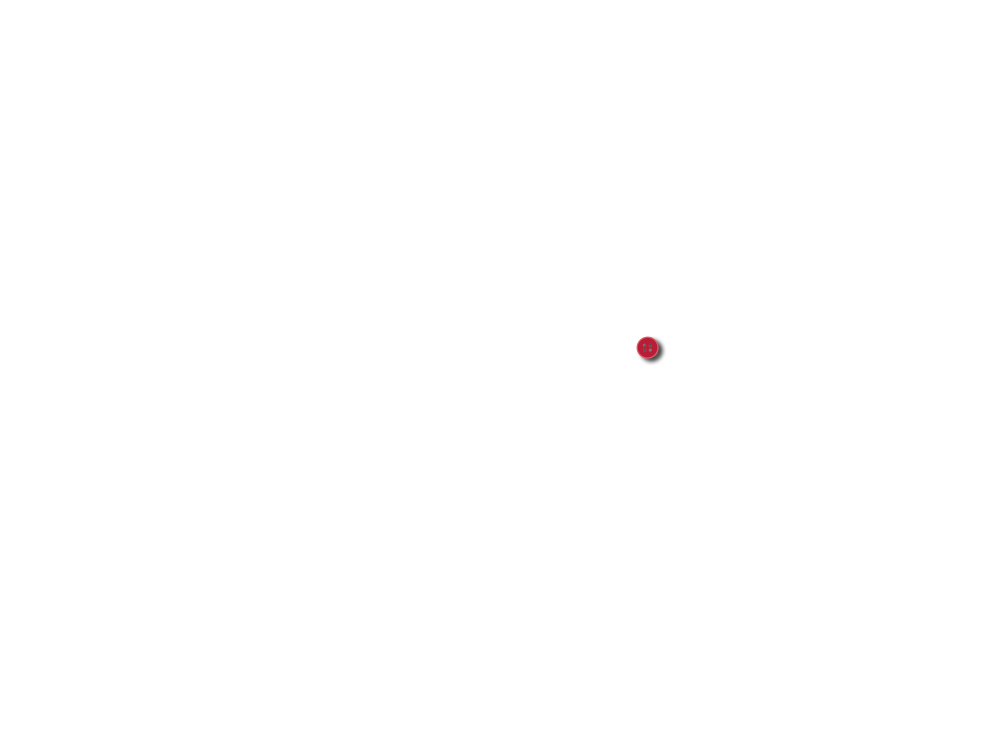 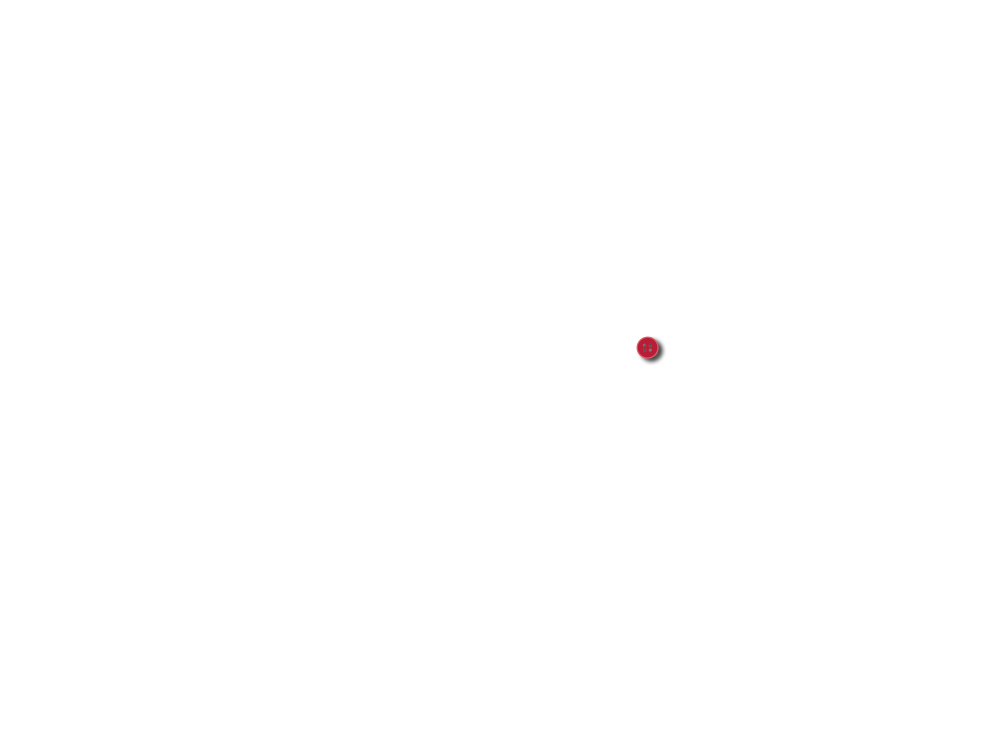 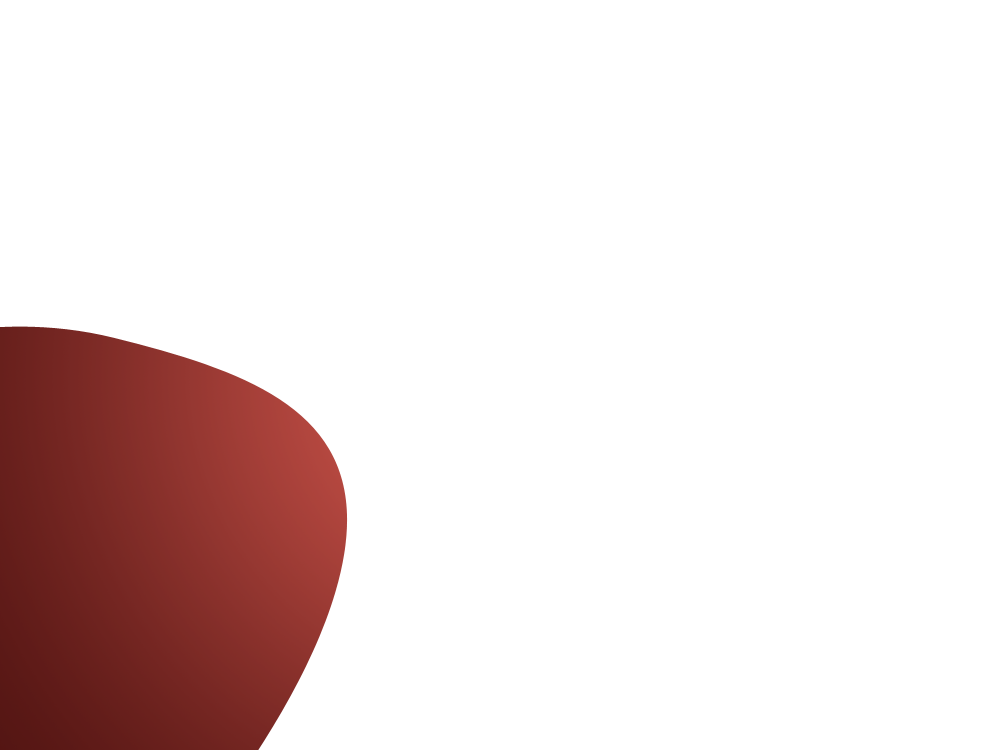 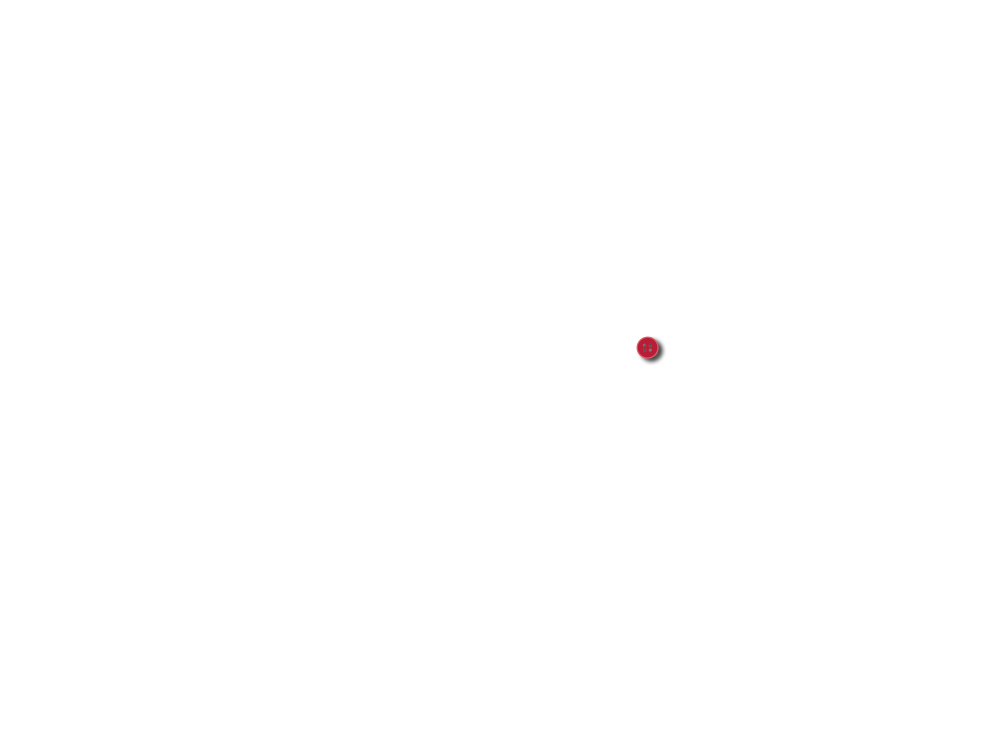 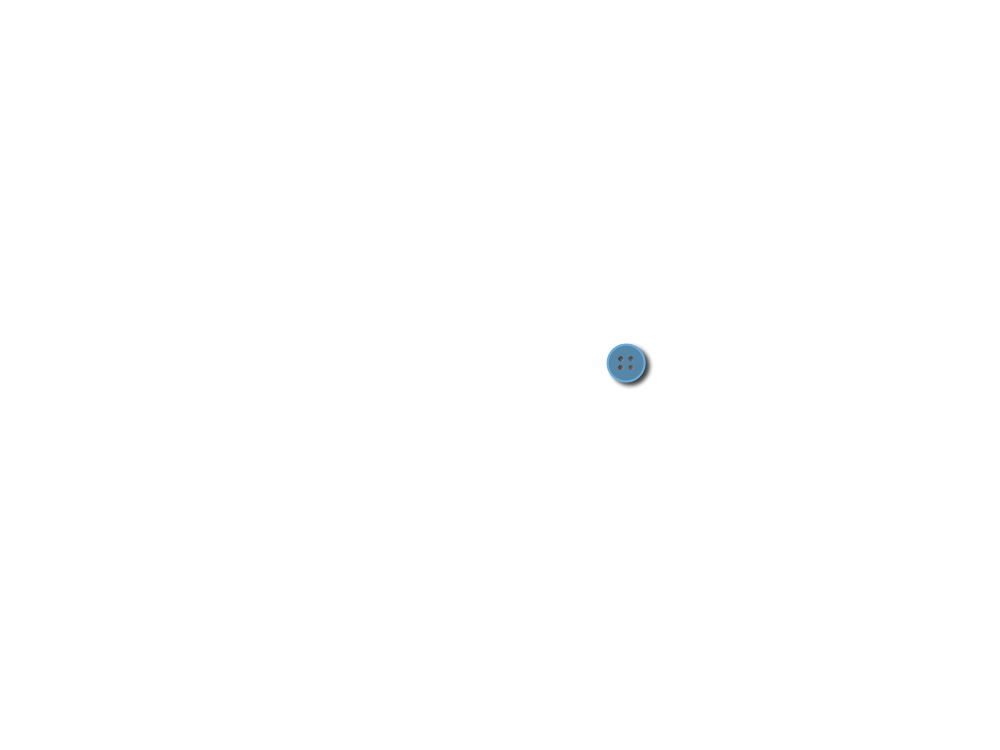 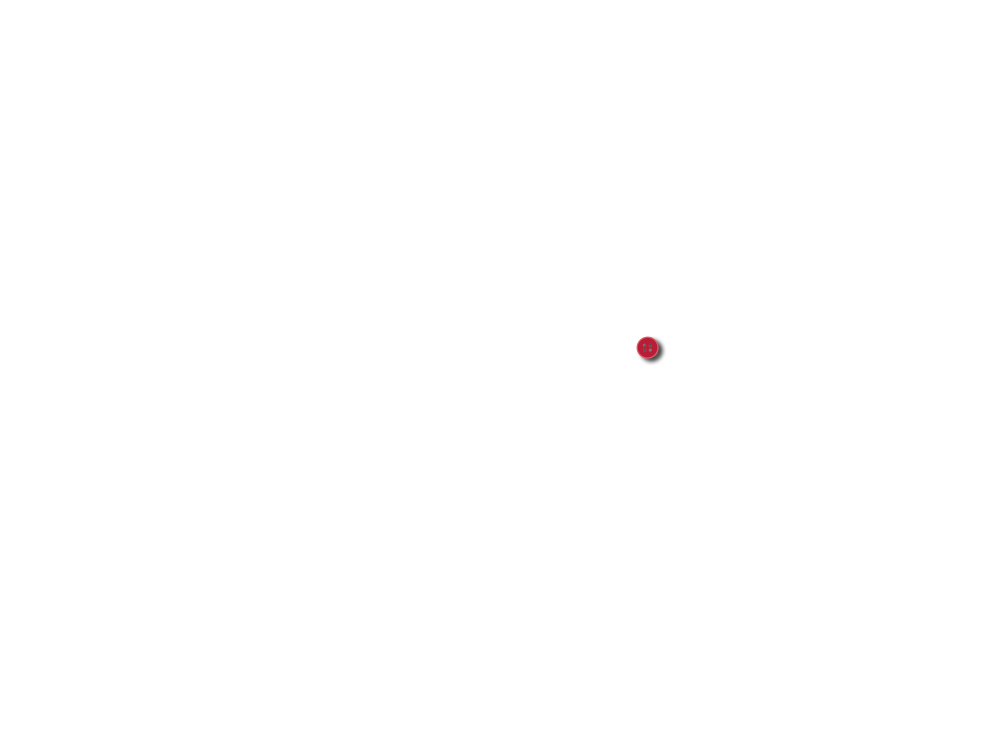 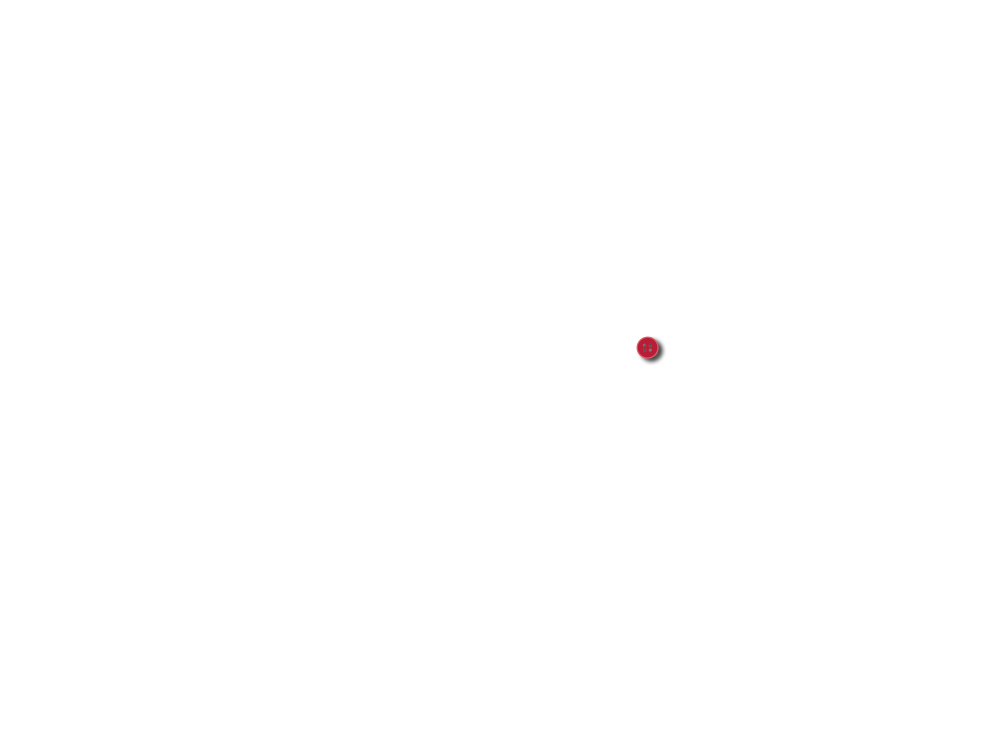 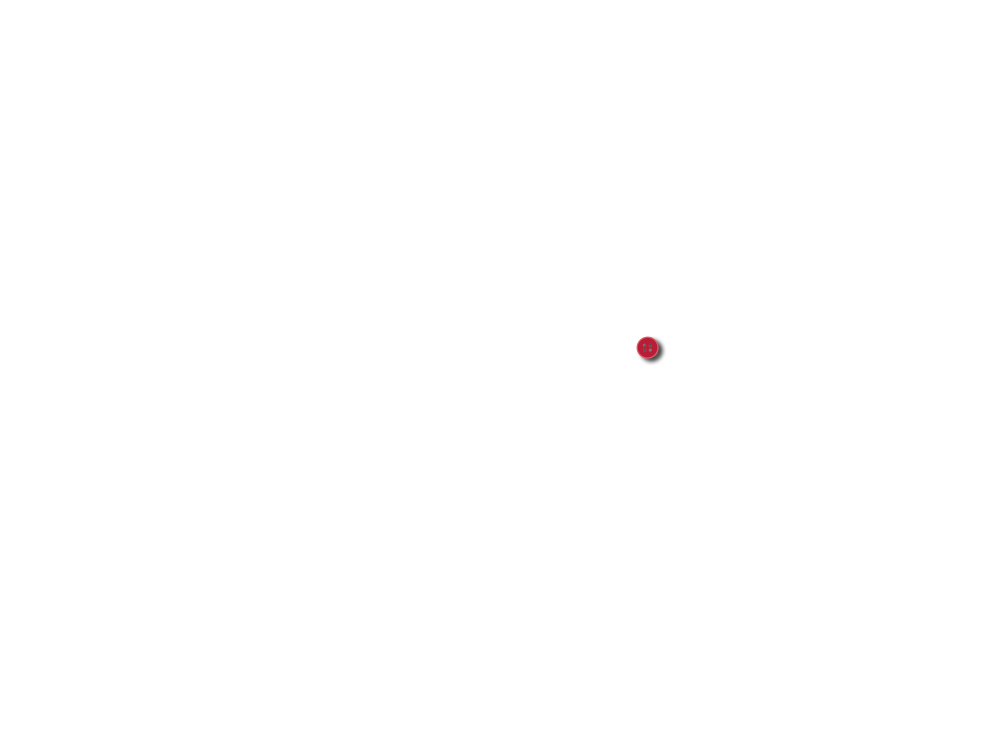 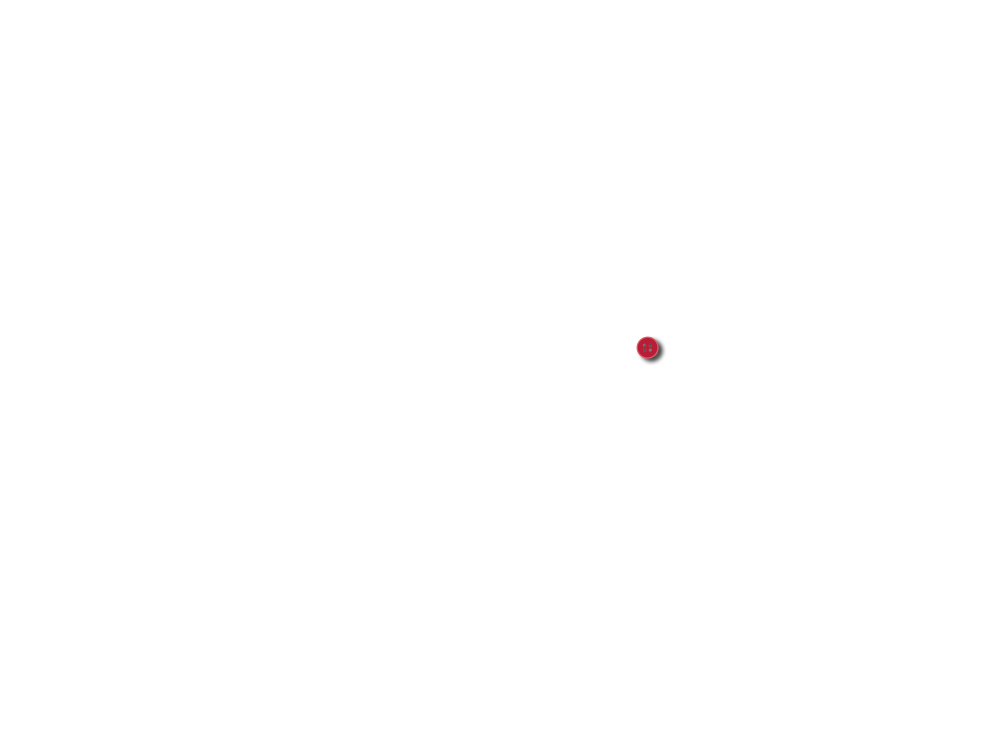 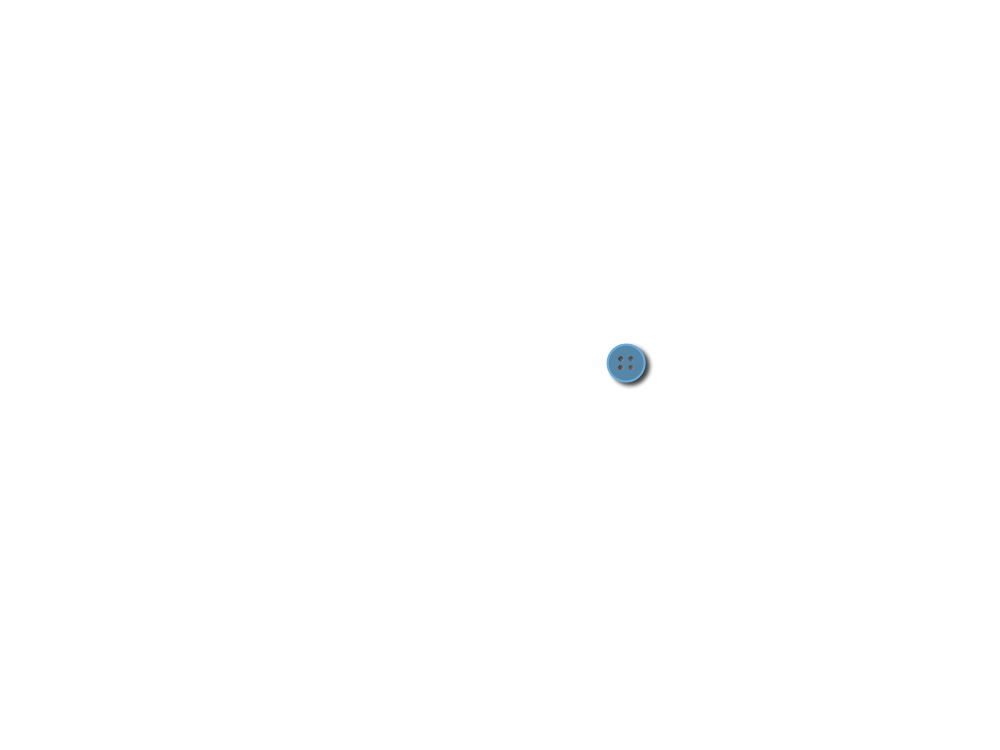 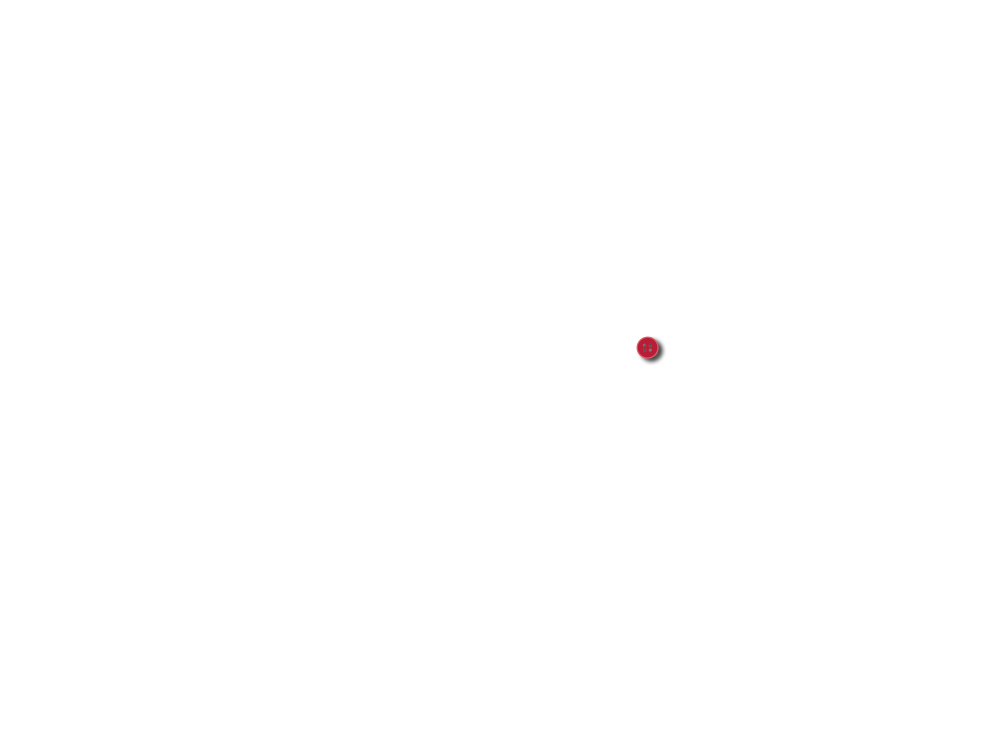 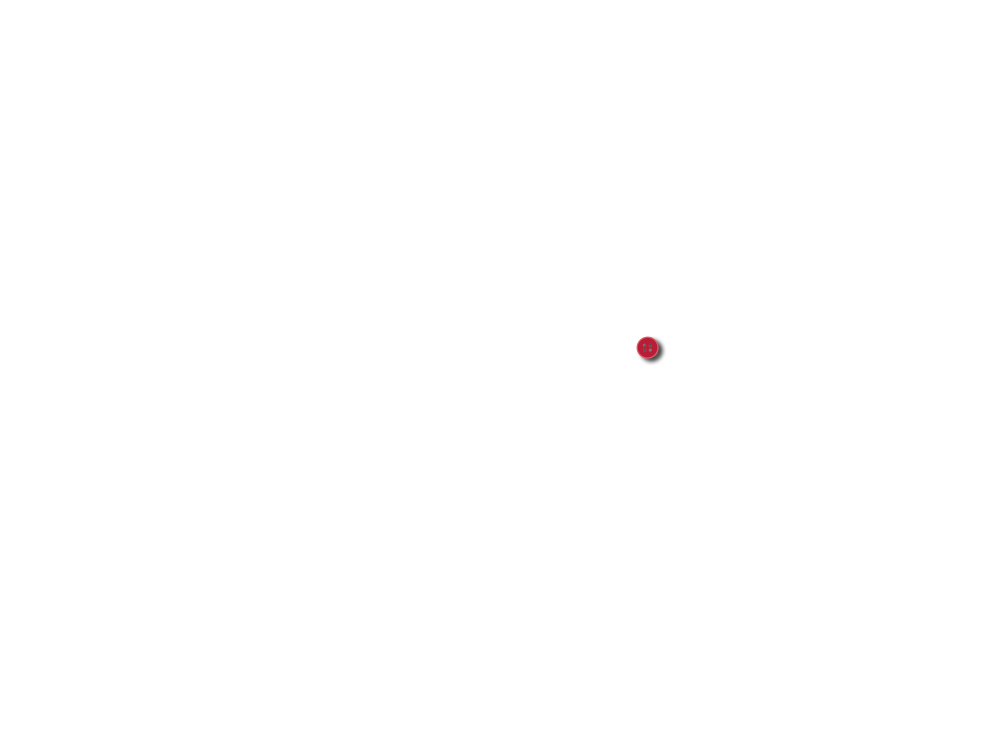 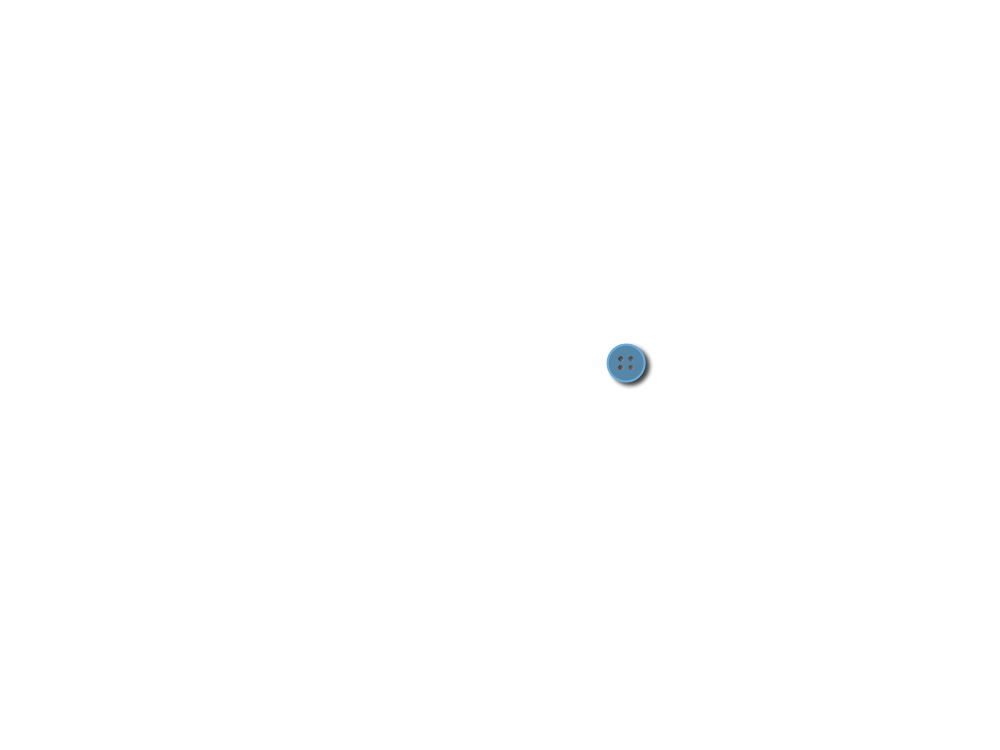 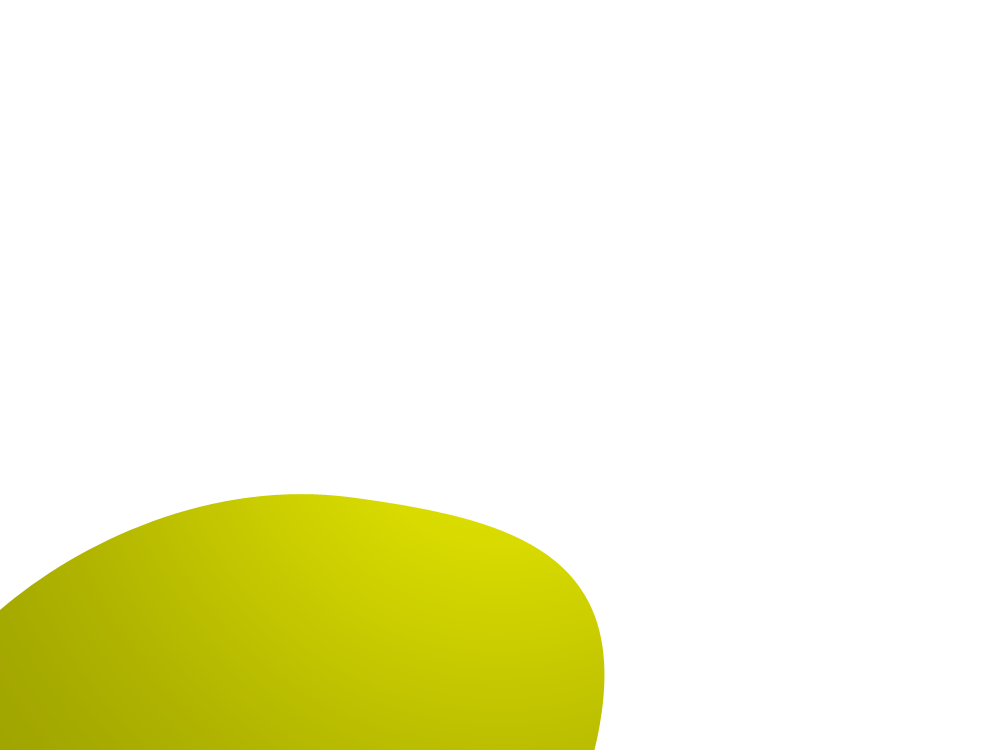 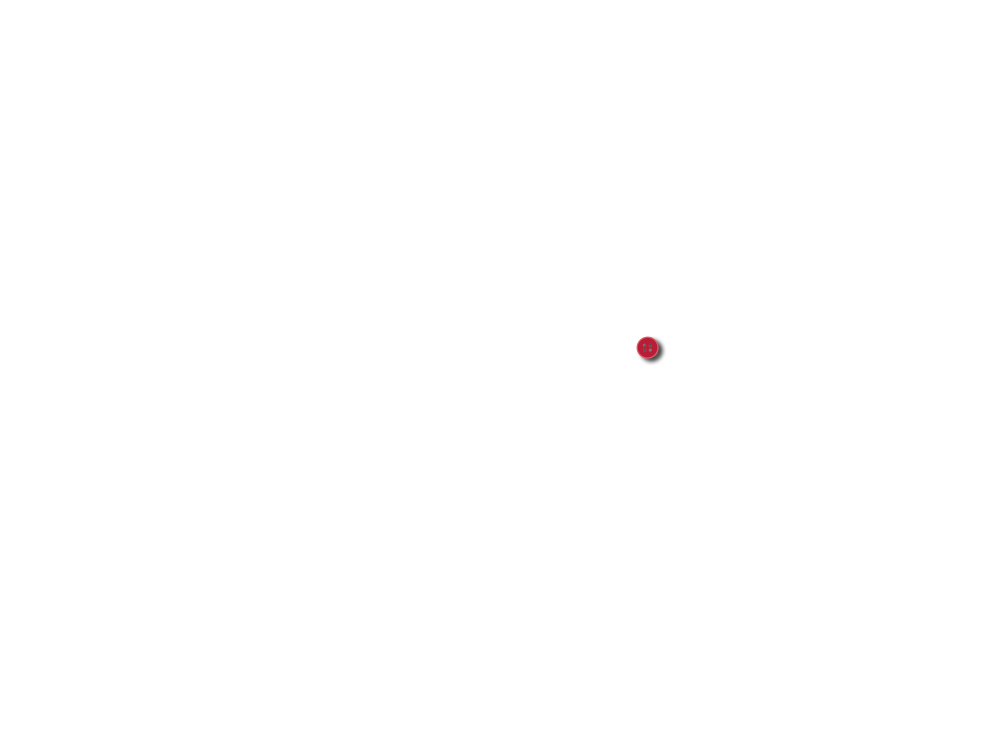 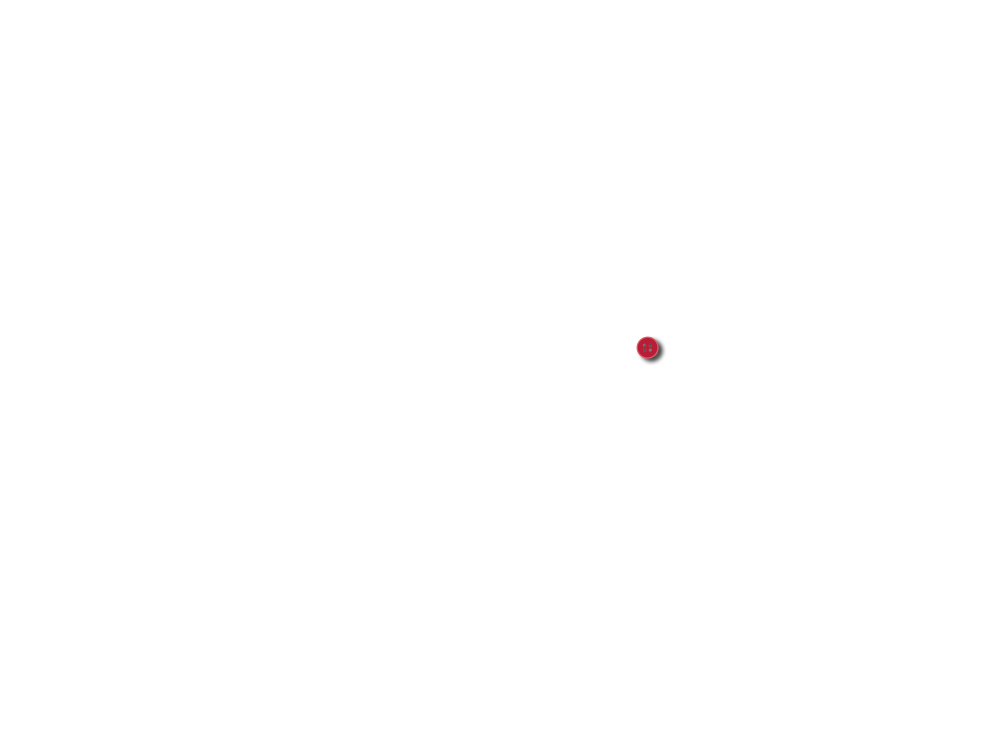 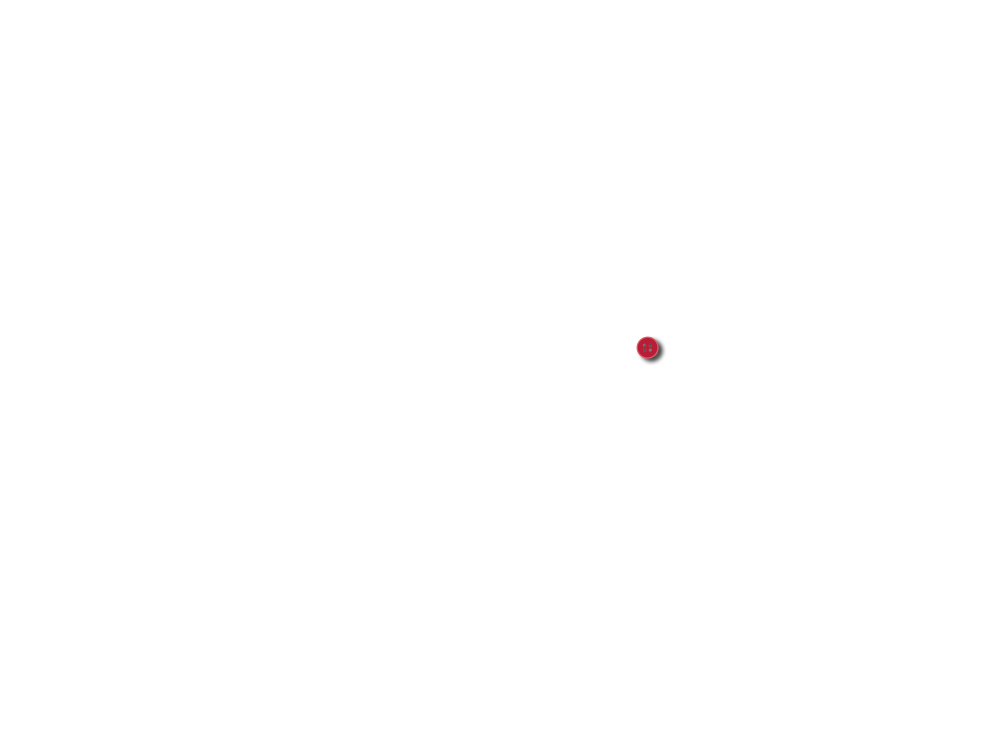 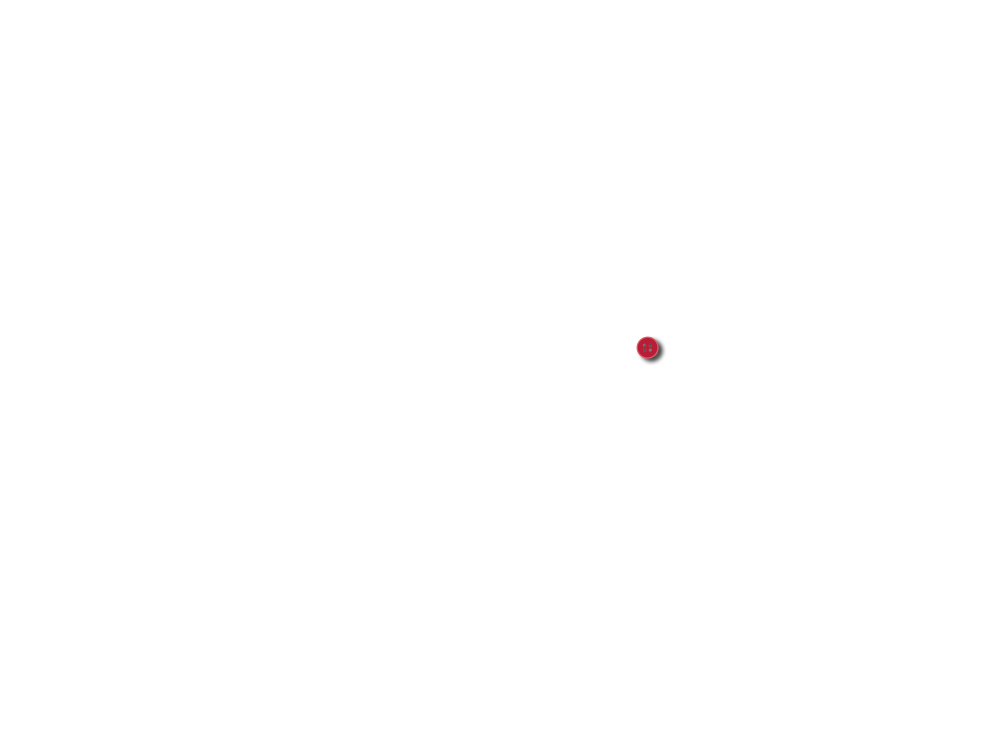 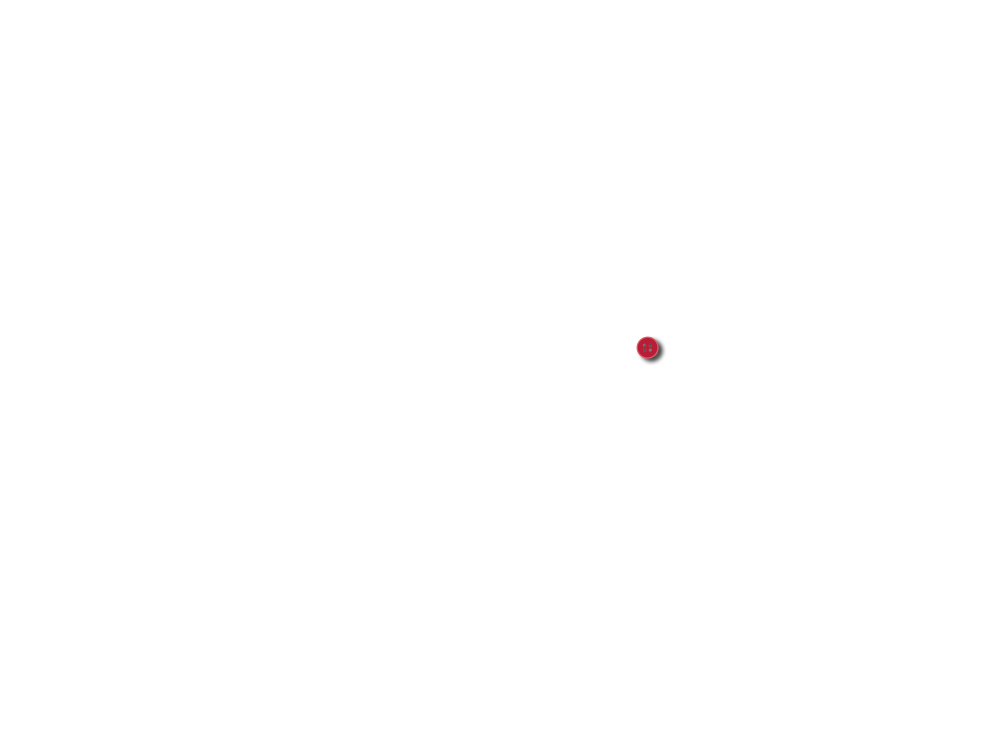 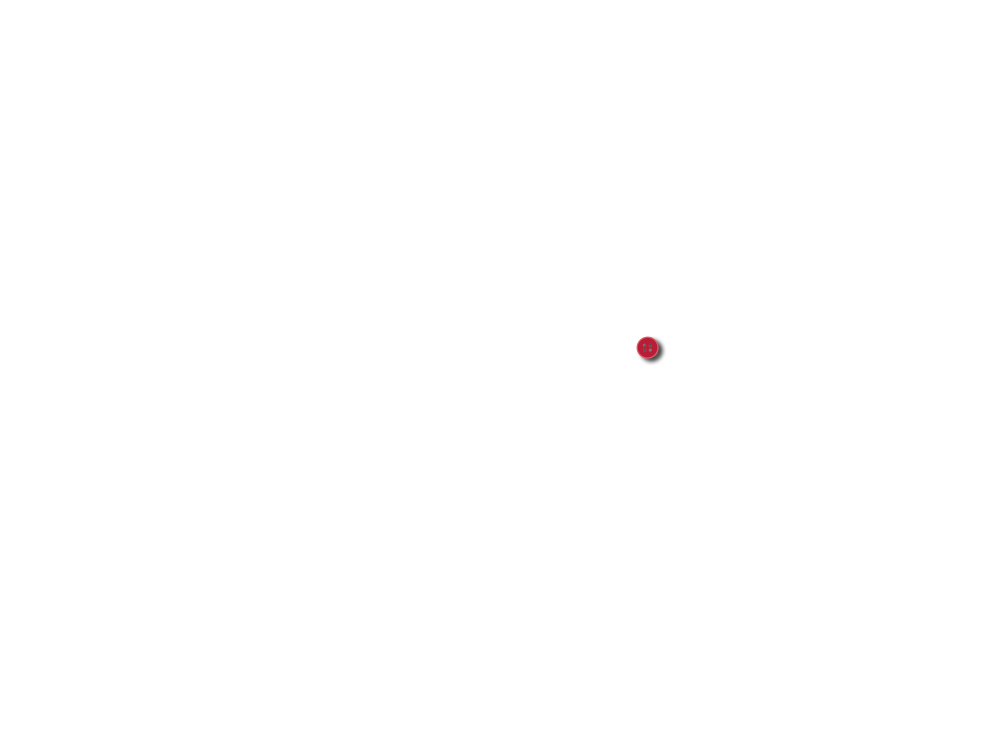 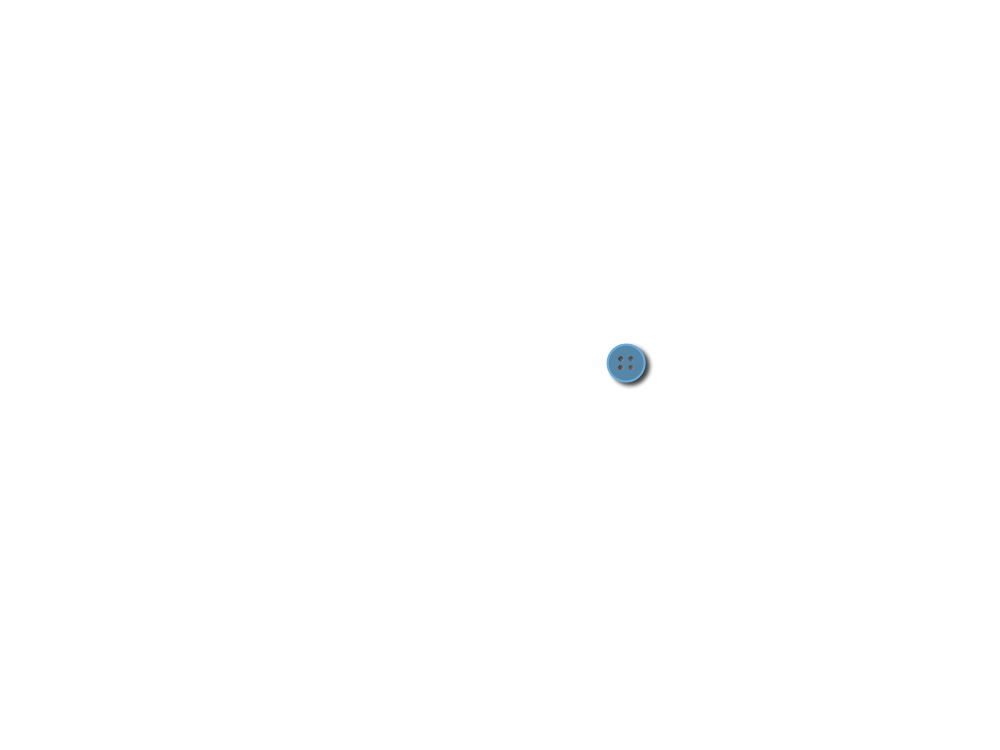 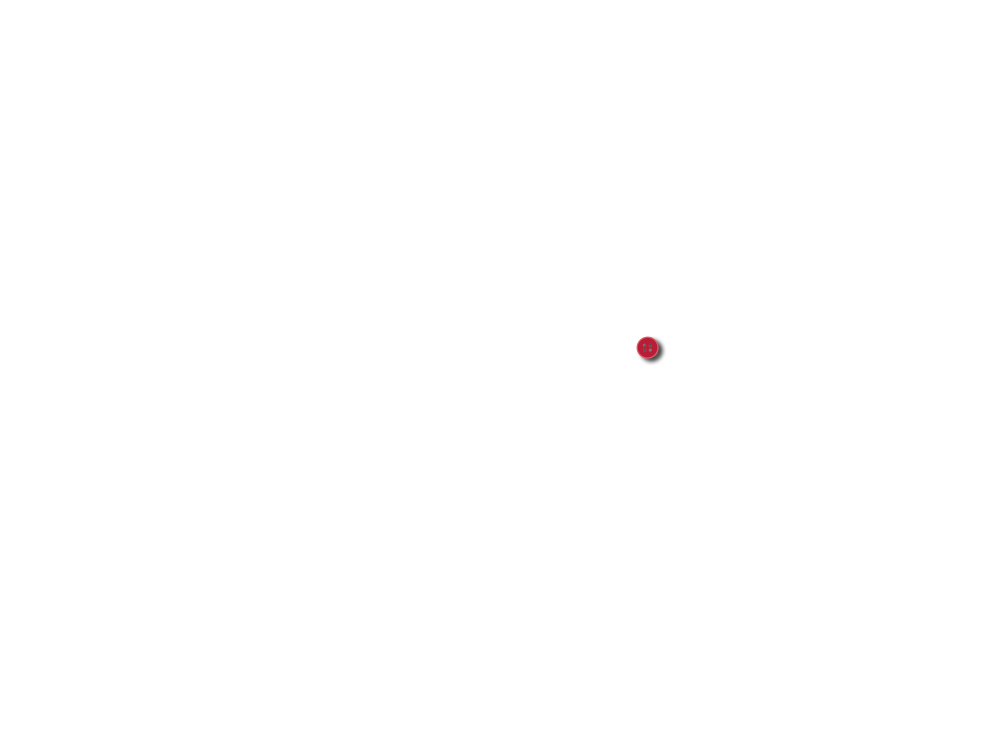 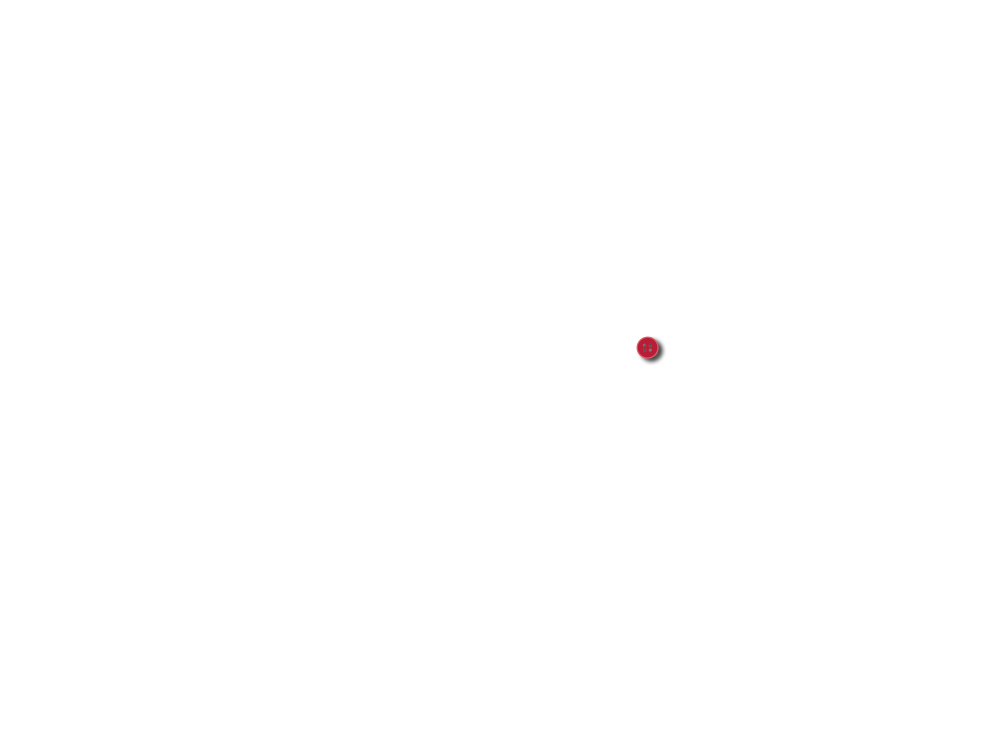 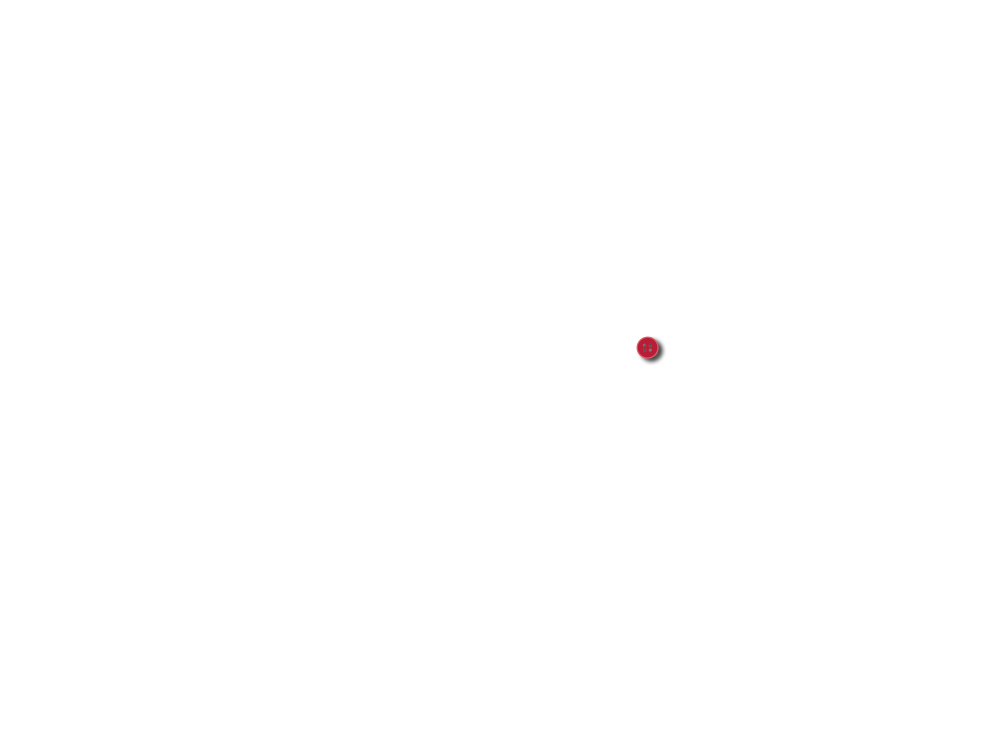 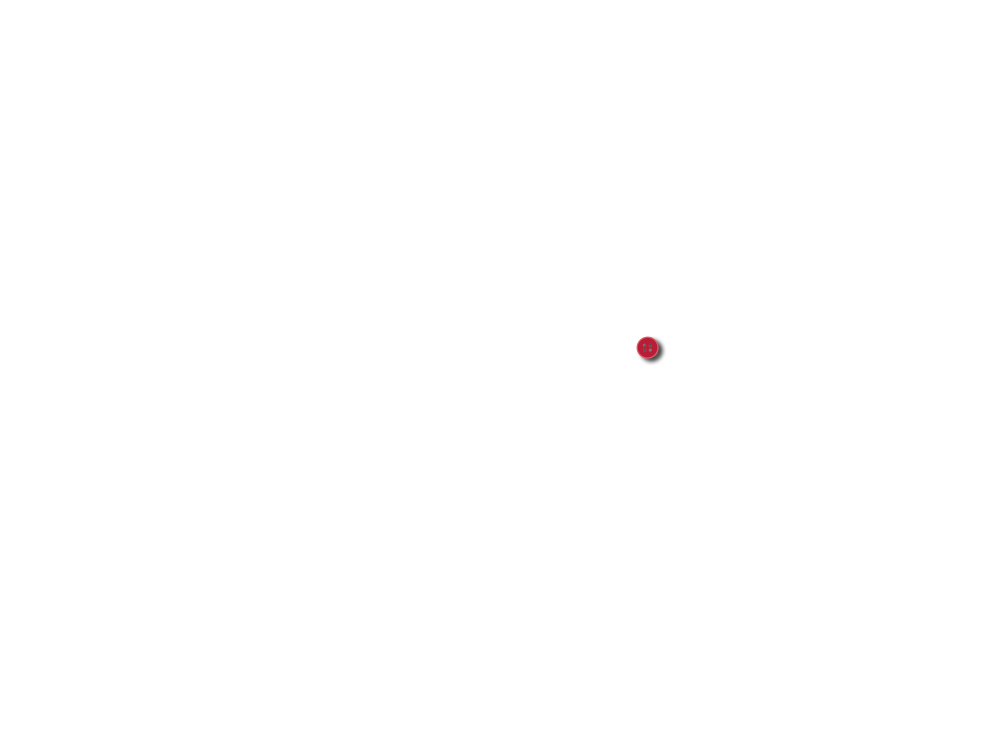 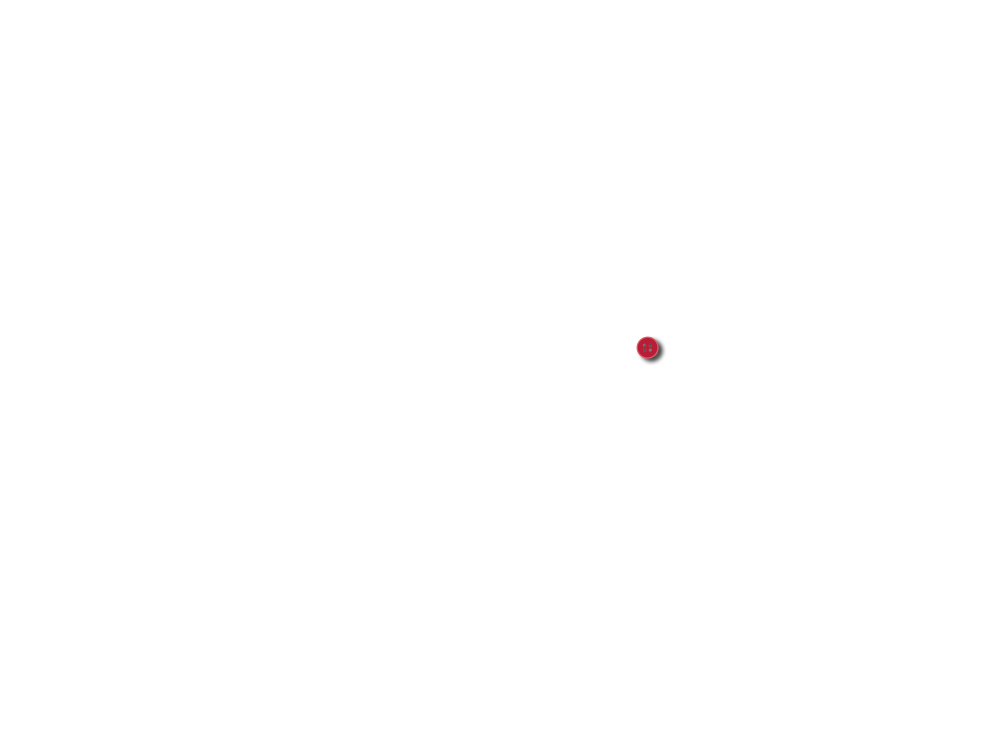 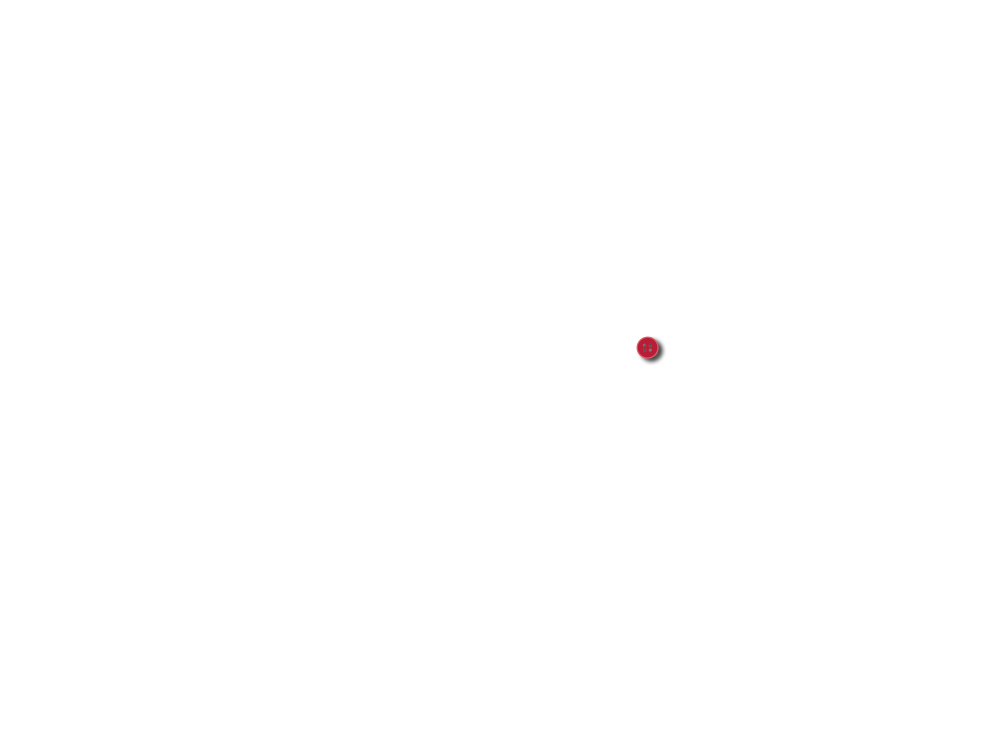 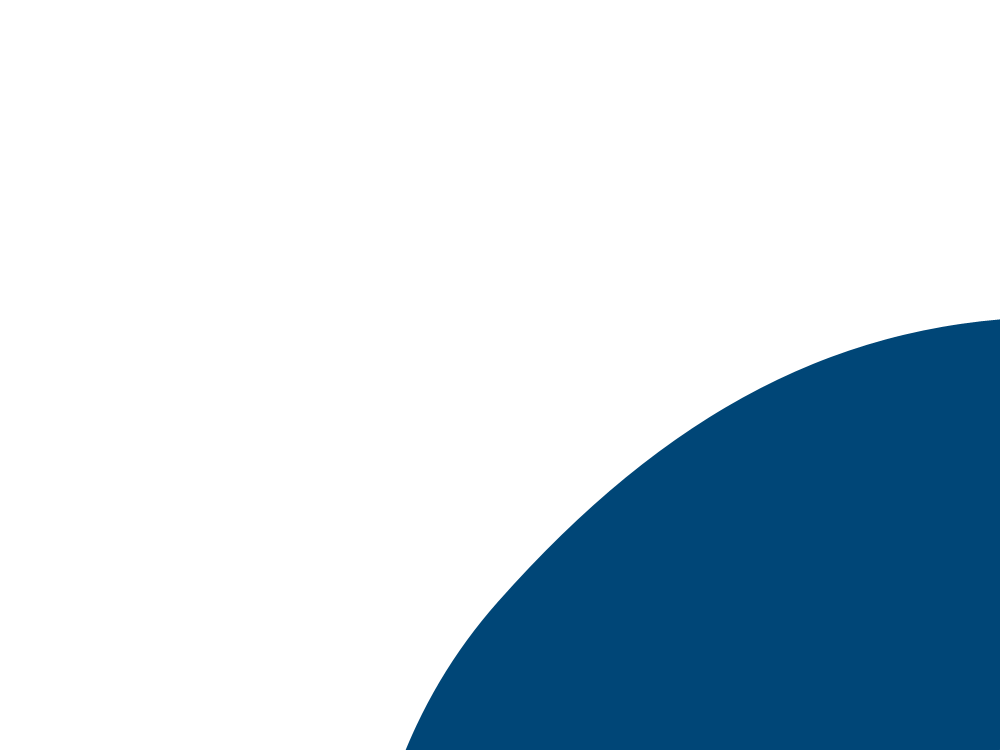 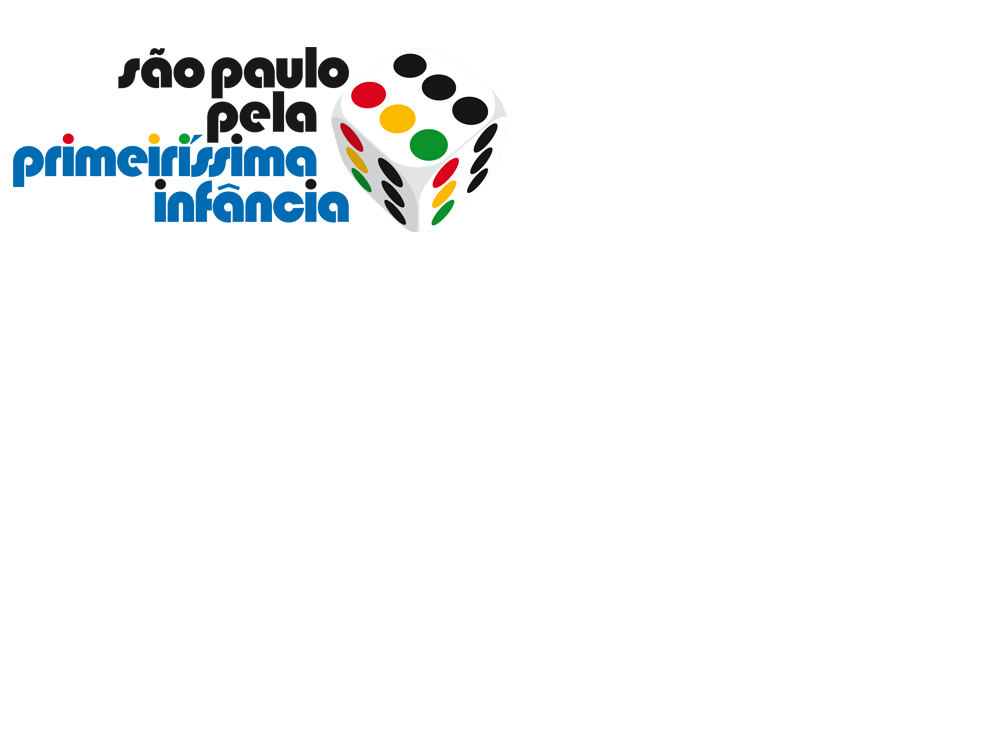 principais 
aprendizados
comitês fortalecidos
representatividade
intersetorialidade

nomeação de um responsável pelo programa

clareza das funções

prazos para a realização das atividades

periodicidade de contatos com a SES e a FMCSV

suporte para situações de crise
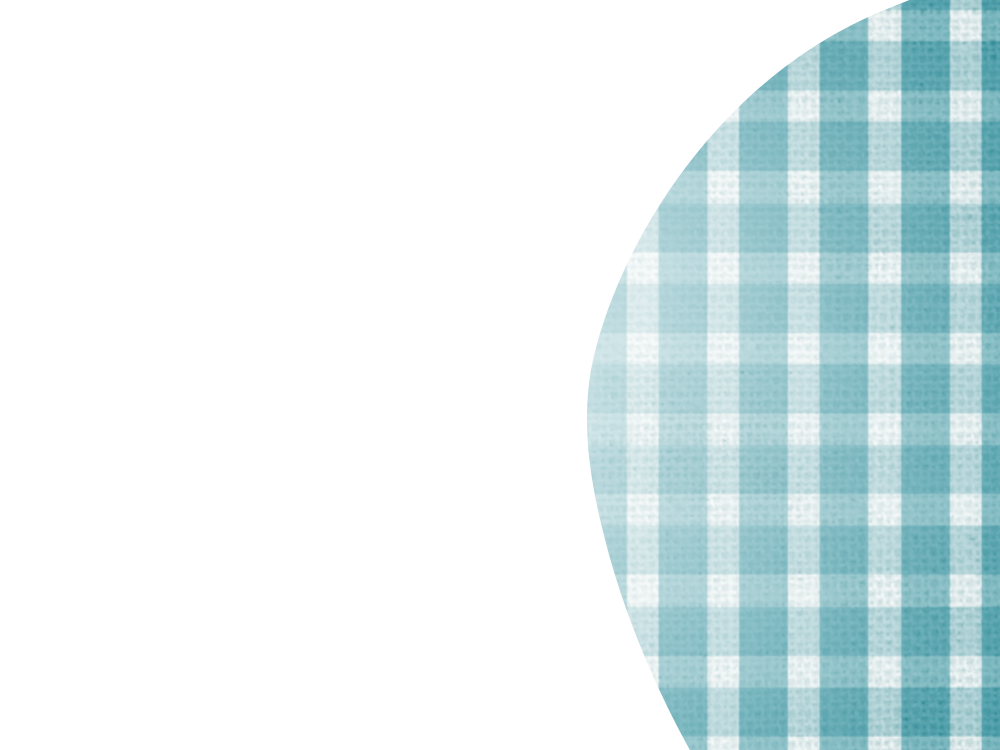 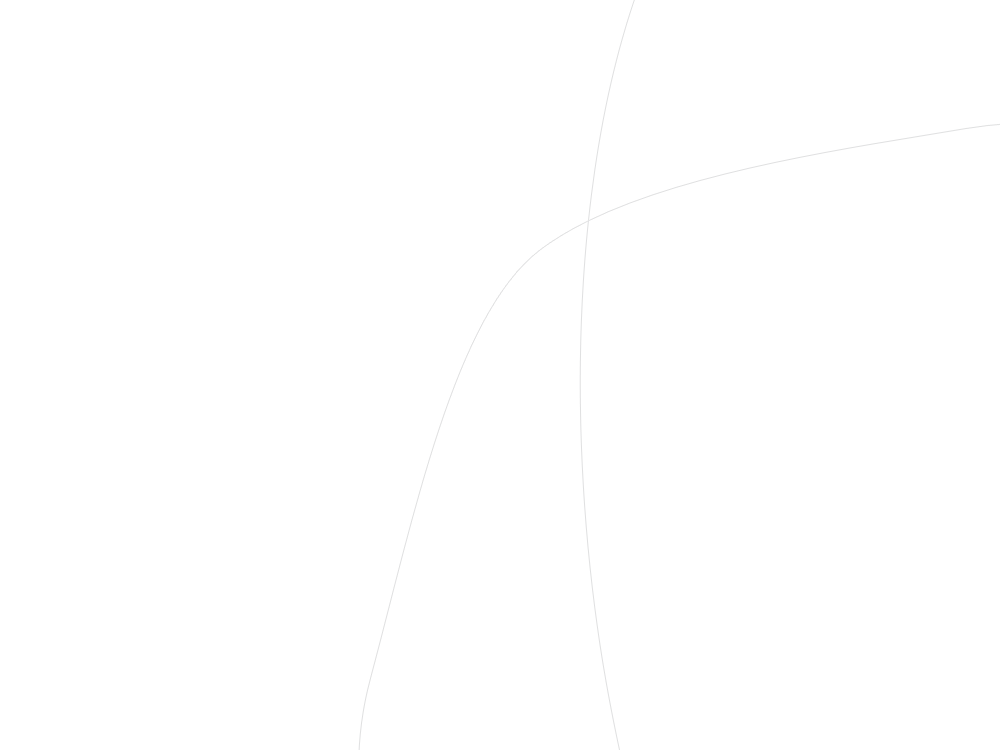 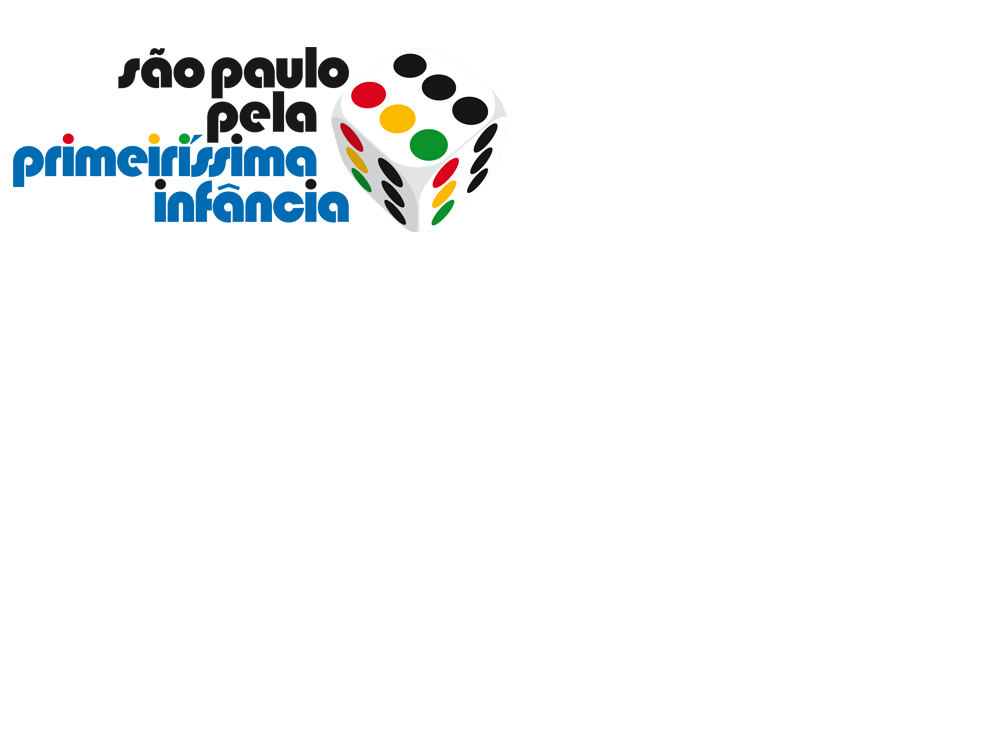 resultados
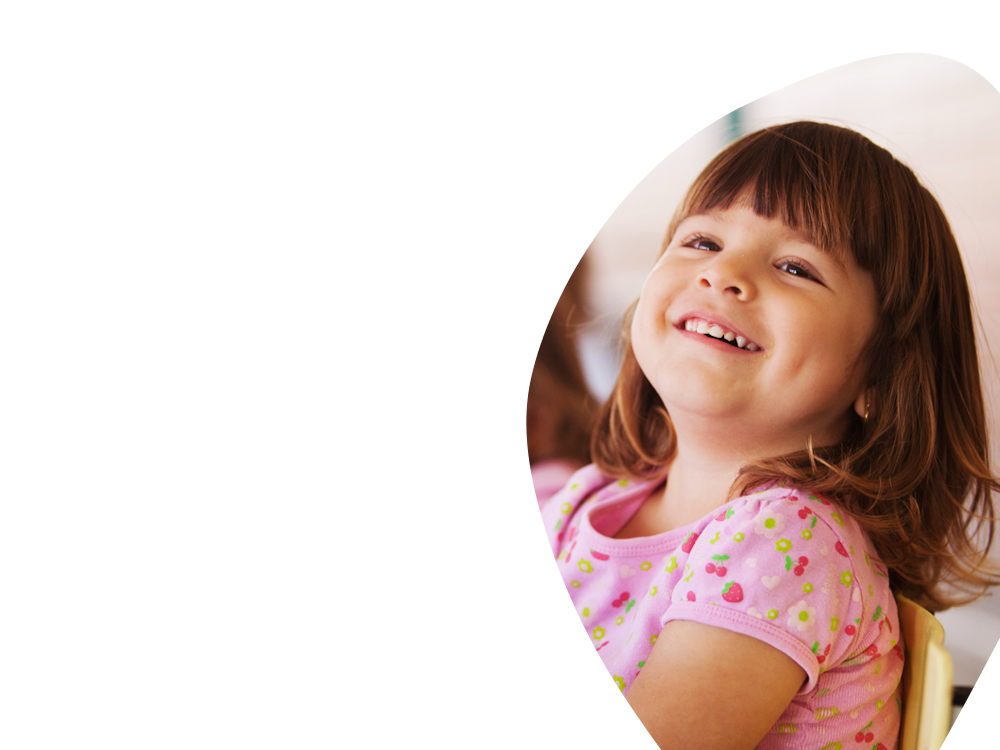 mais de 18.000 participações nas formações

maior participação do pai no pré-natal e no parto

criação de espaços lúdicos nas UBS e CRAS

criação e manutenção de grupos de gestantes e de famílias grávidas

revisão de projetos pedagógicos nas creches

maior integração entre os setores e entre profissionais e famílias

semanas do bebê: 5 leis municipais aprovadas e 43 eventos realizados
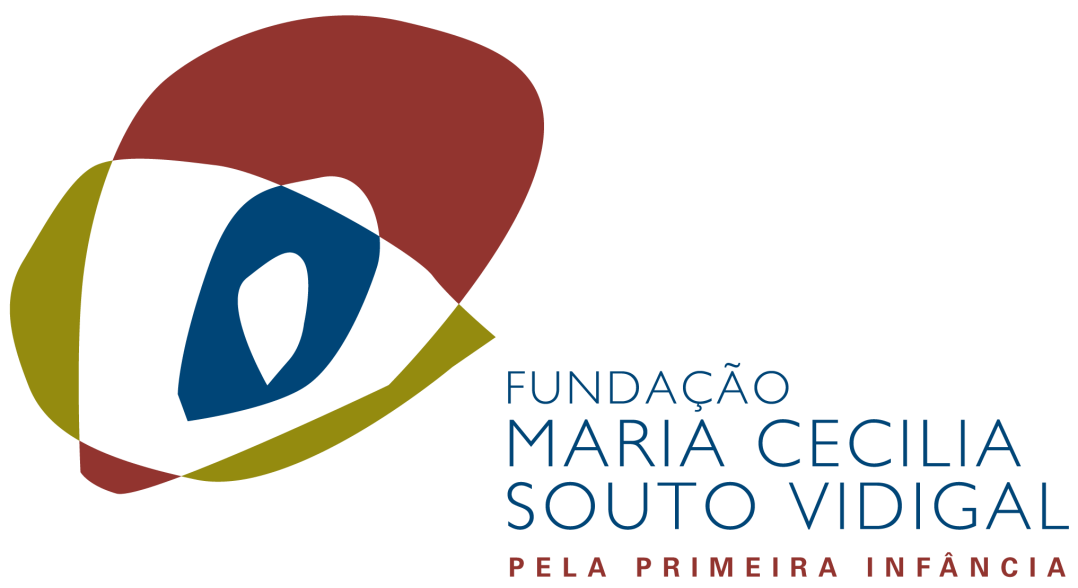 obrigada
www.fmcsv.org.br
gabriela@fmcsv.org.br
tel.: 3330-2888